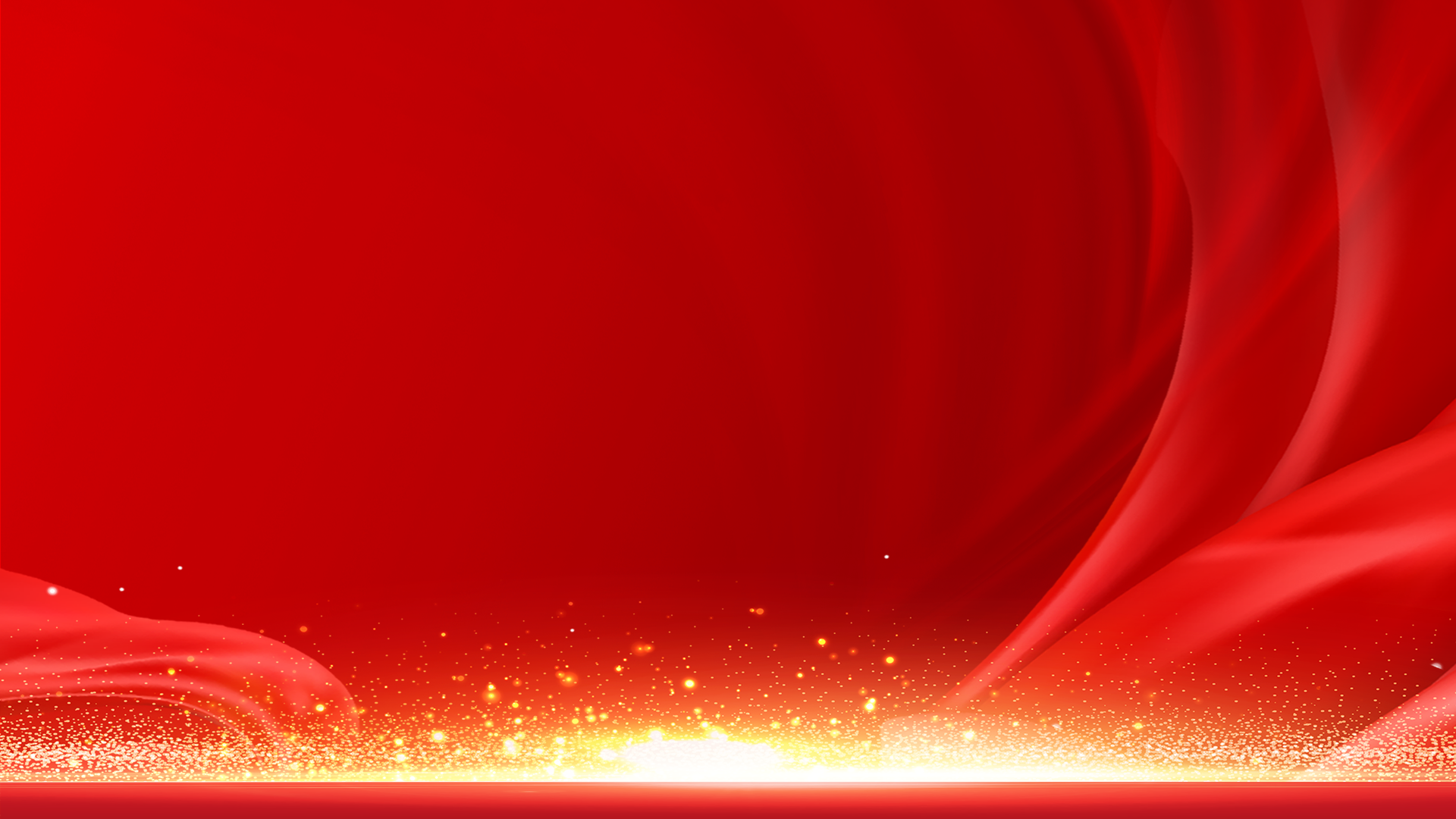 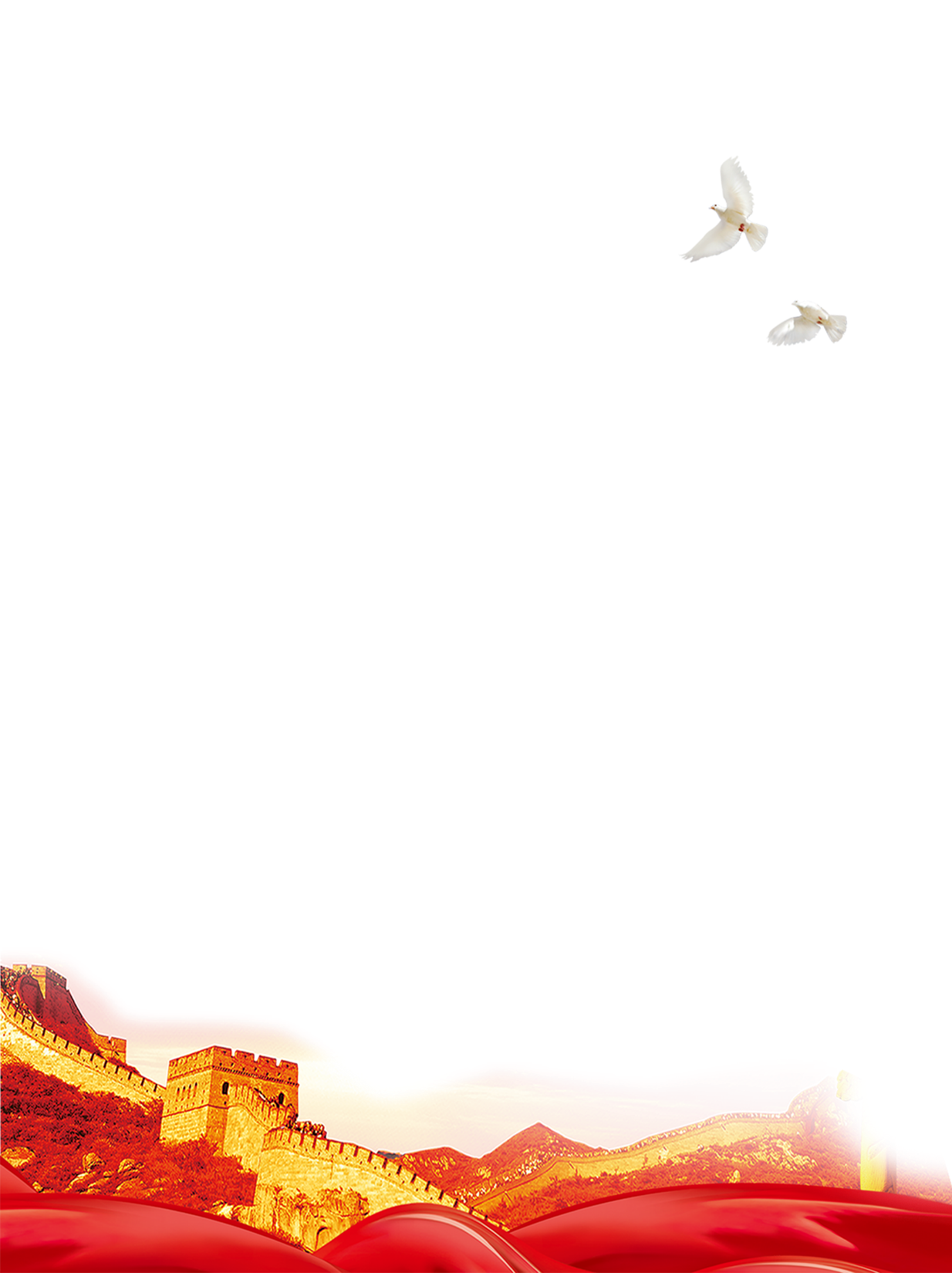 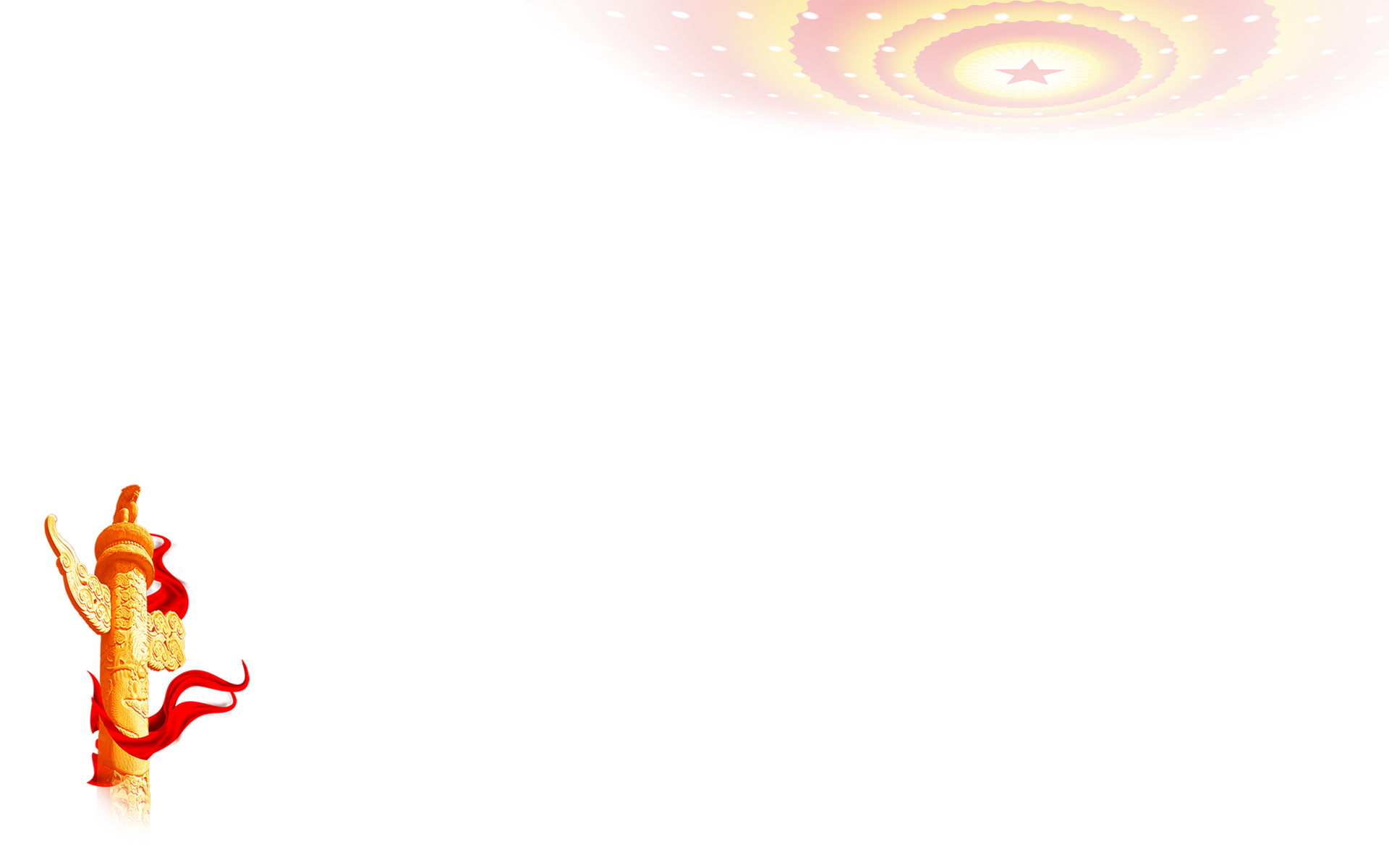 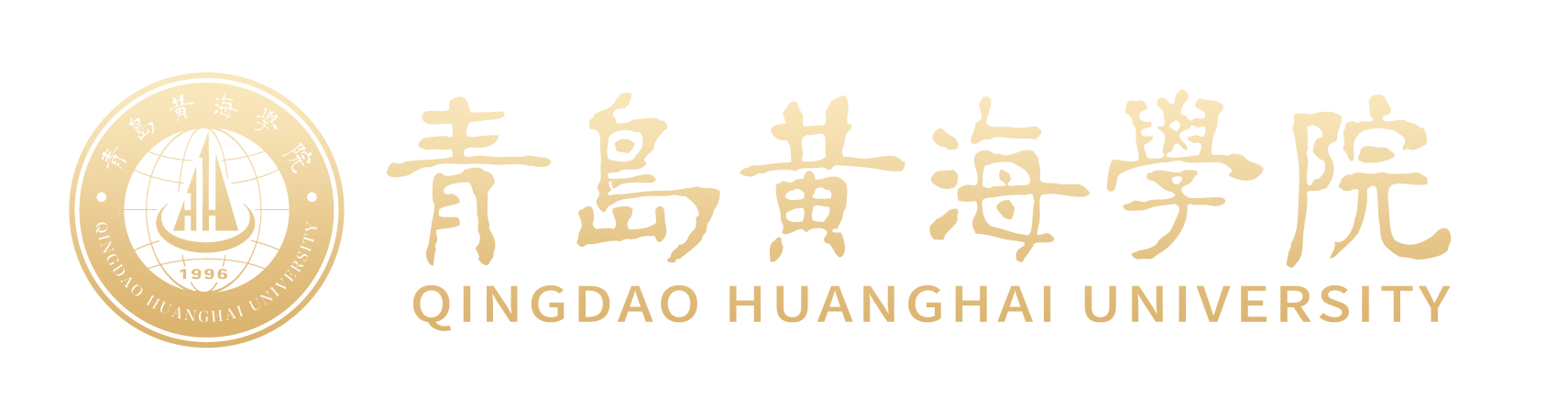 不忘初心  砥砺前行
2024年青岛黄海学院党建风格PPT模版
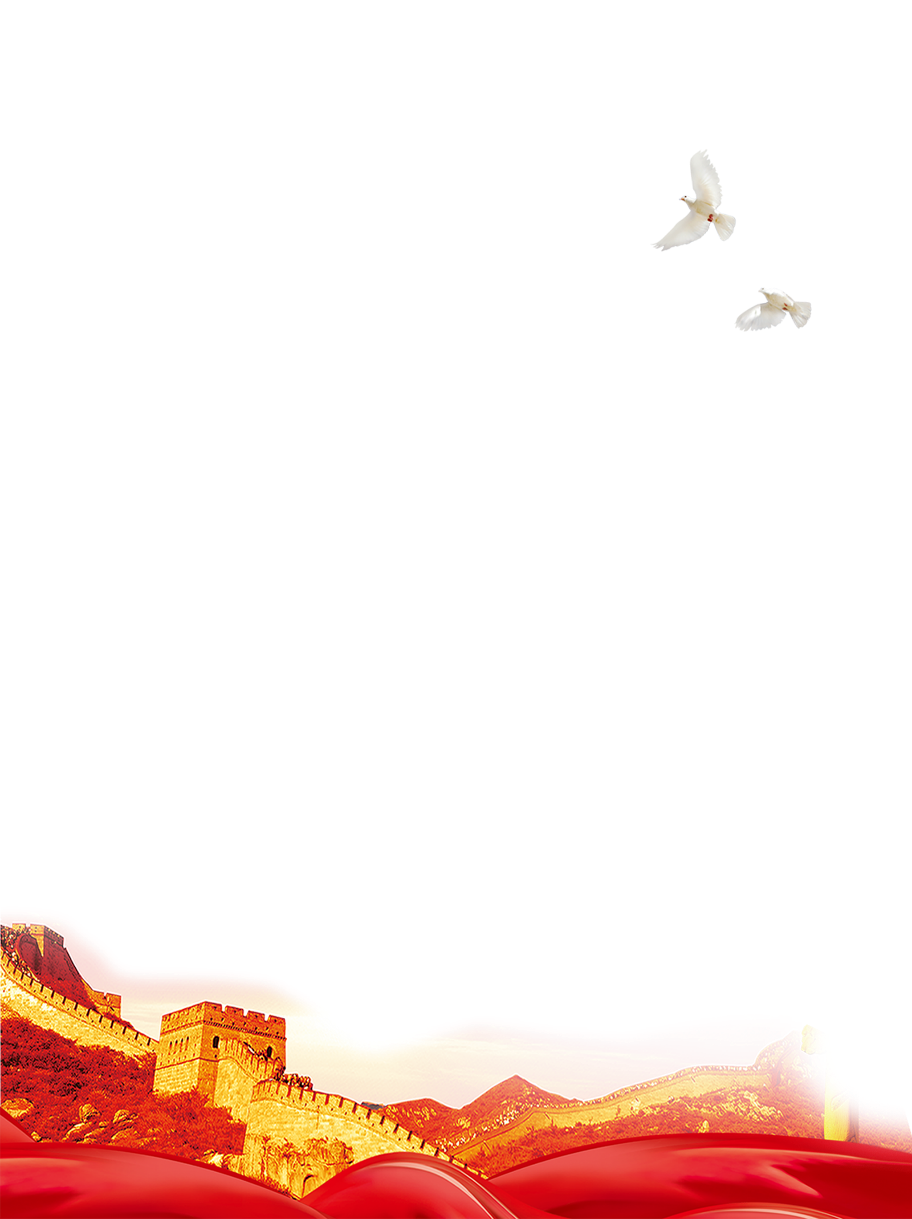 汇报人：XXX
汇报时间：202X年XX月
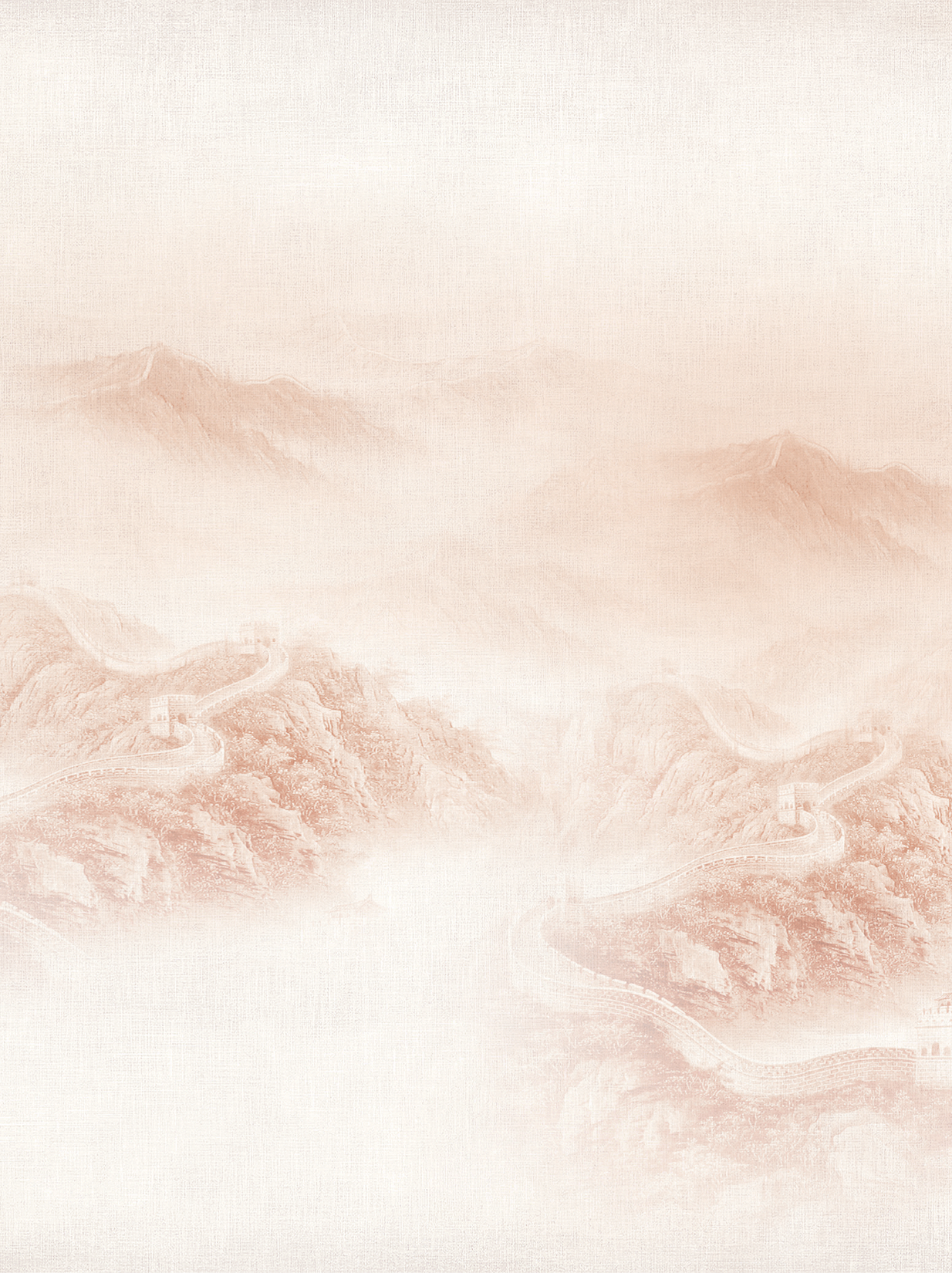 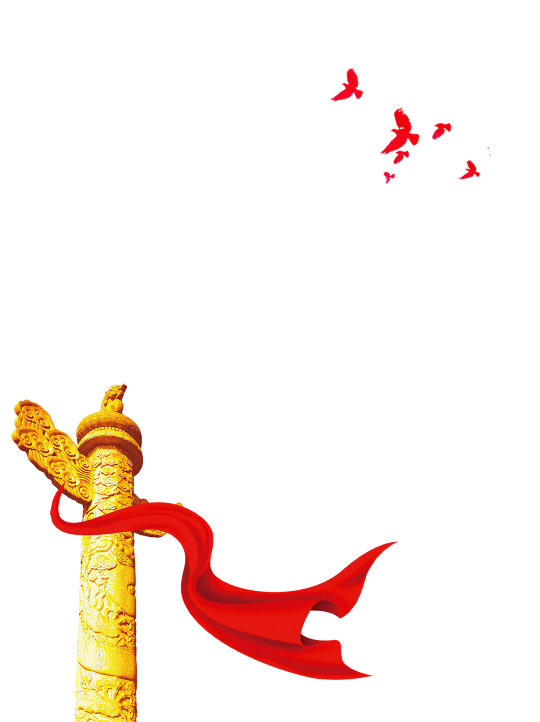 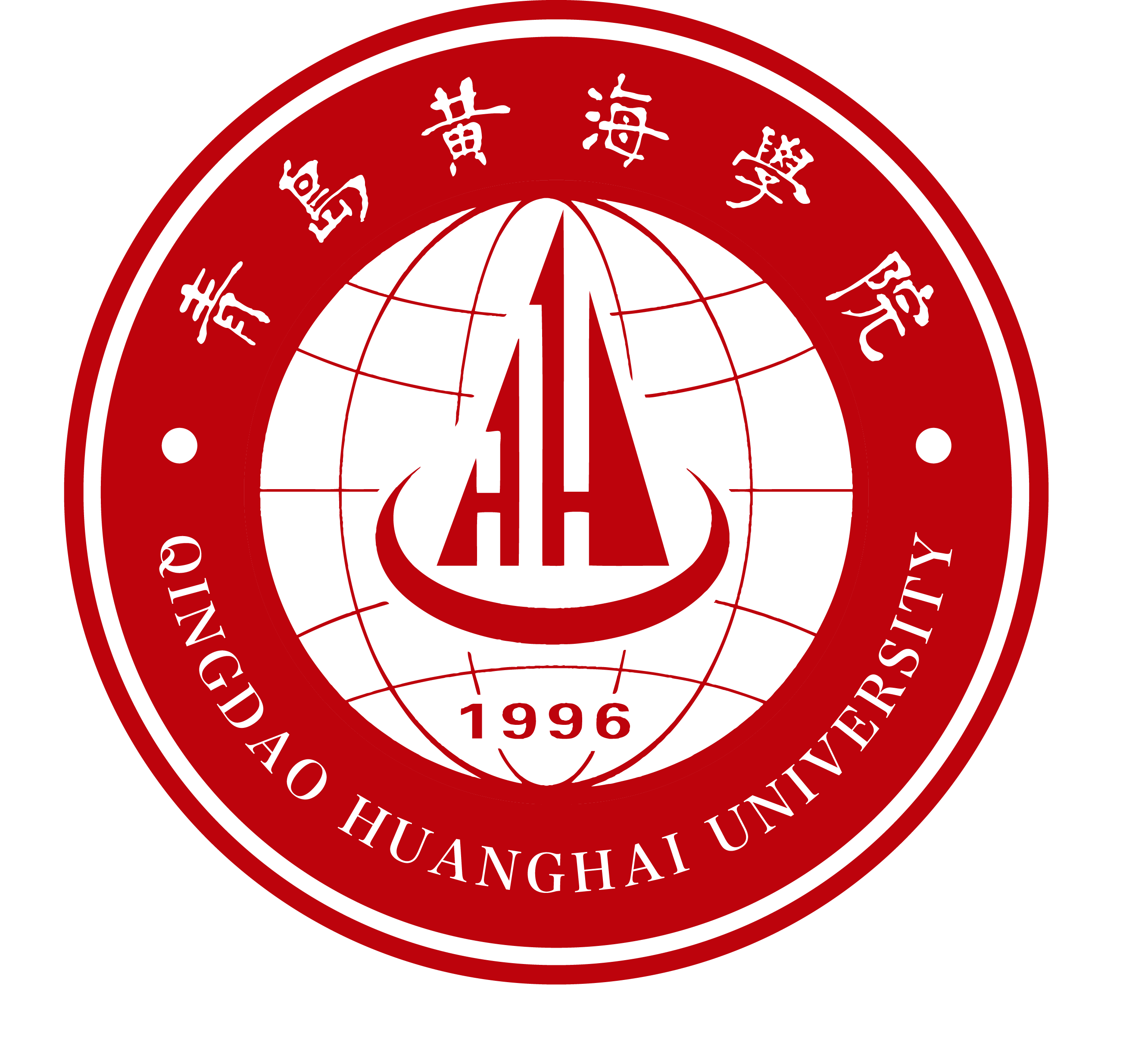 目录
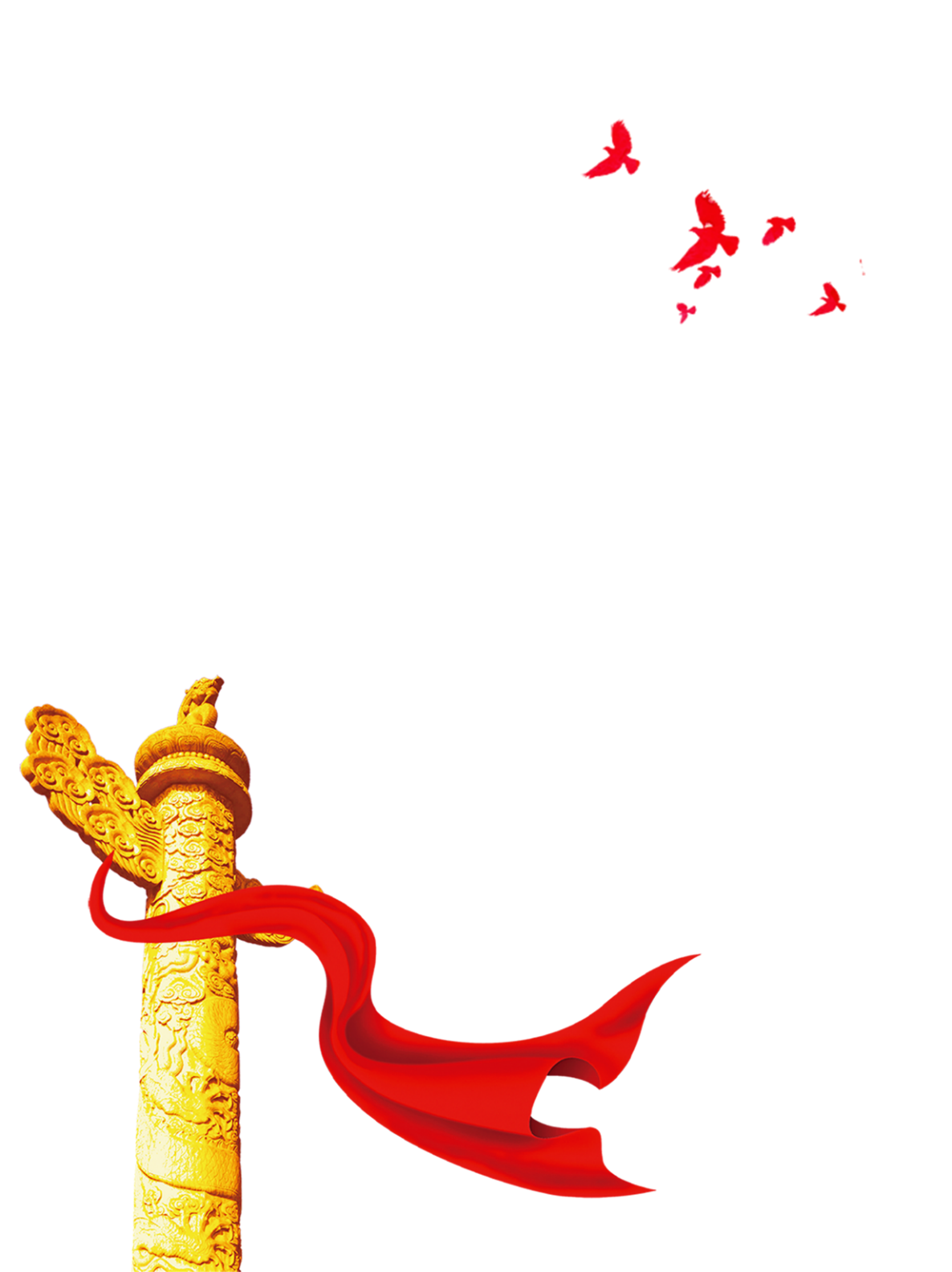 01
02
工作内容概述
取得成果展示
在这里输入你的关键词标题相关的具体内容
在这里输入你的关键词标题相关的具体内容
03
04
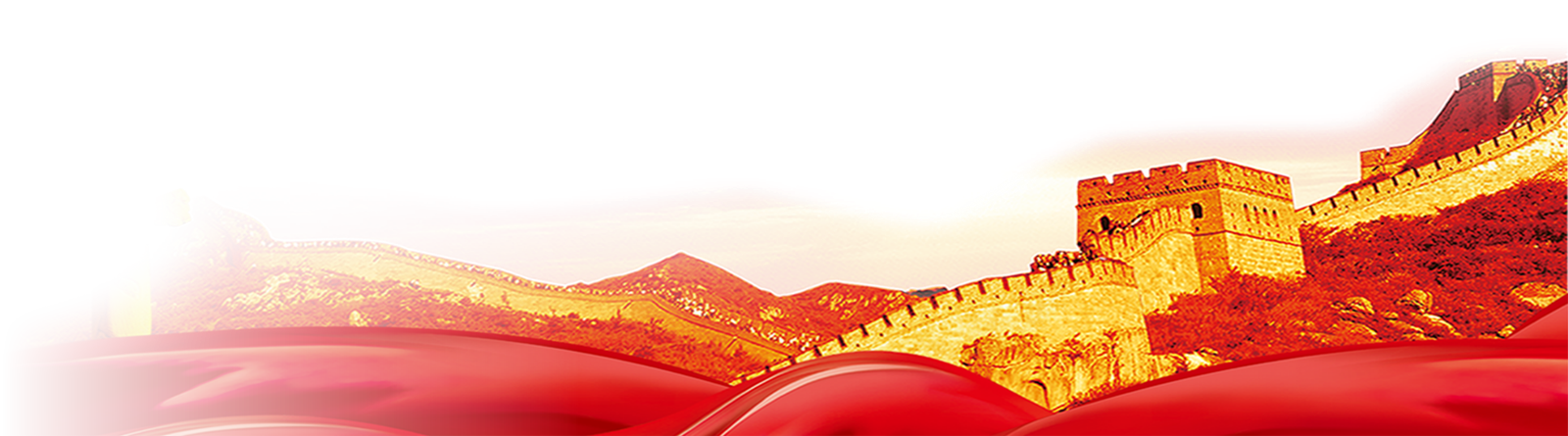 问题及反思
下一步工作计划
在这里输入你的关键词标题相关的具体内容
在这里输入你的关键词标题相关的具体内容
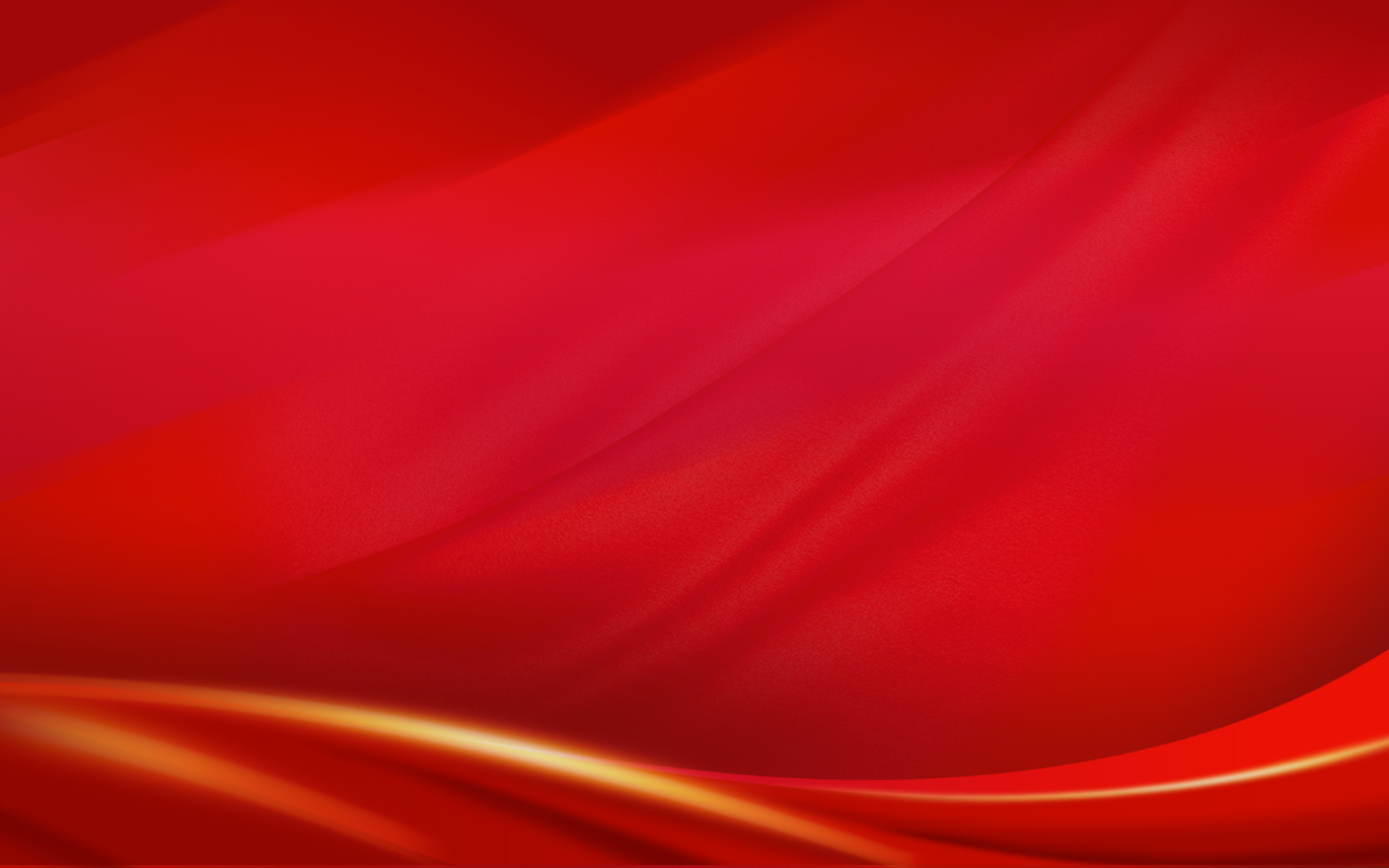 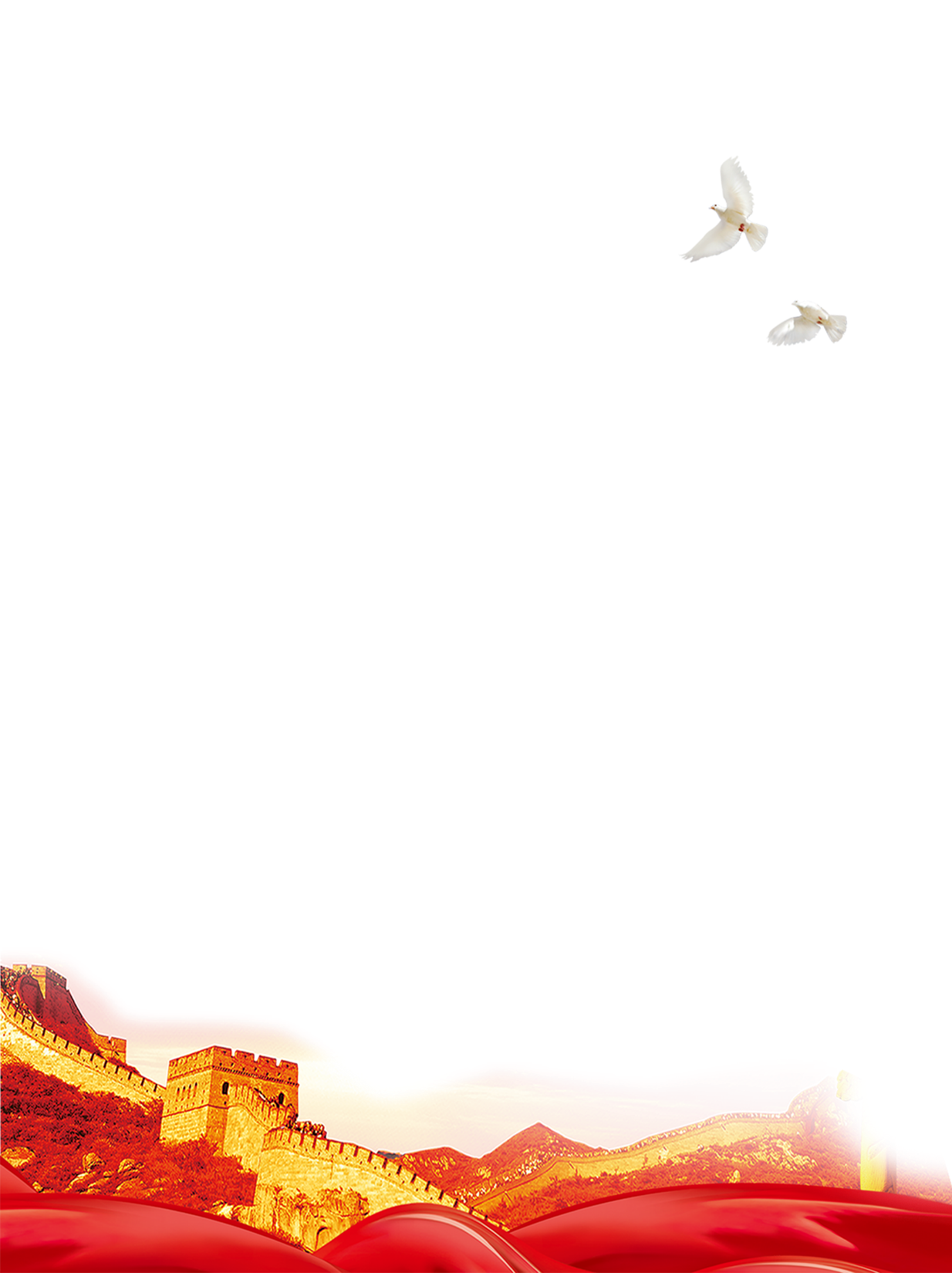 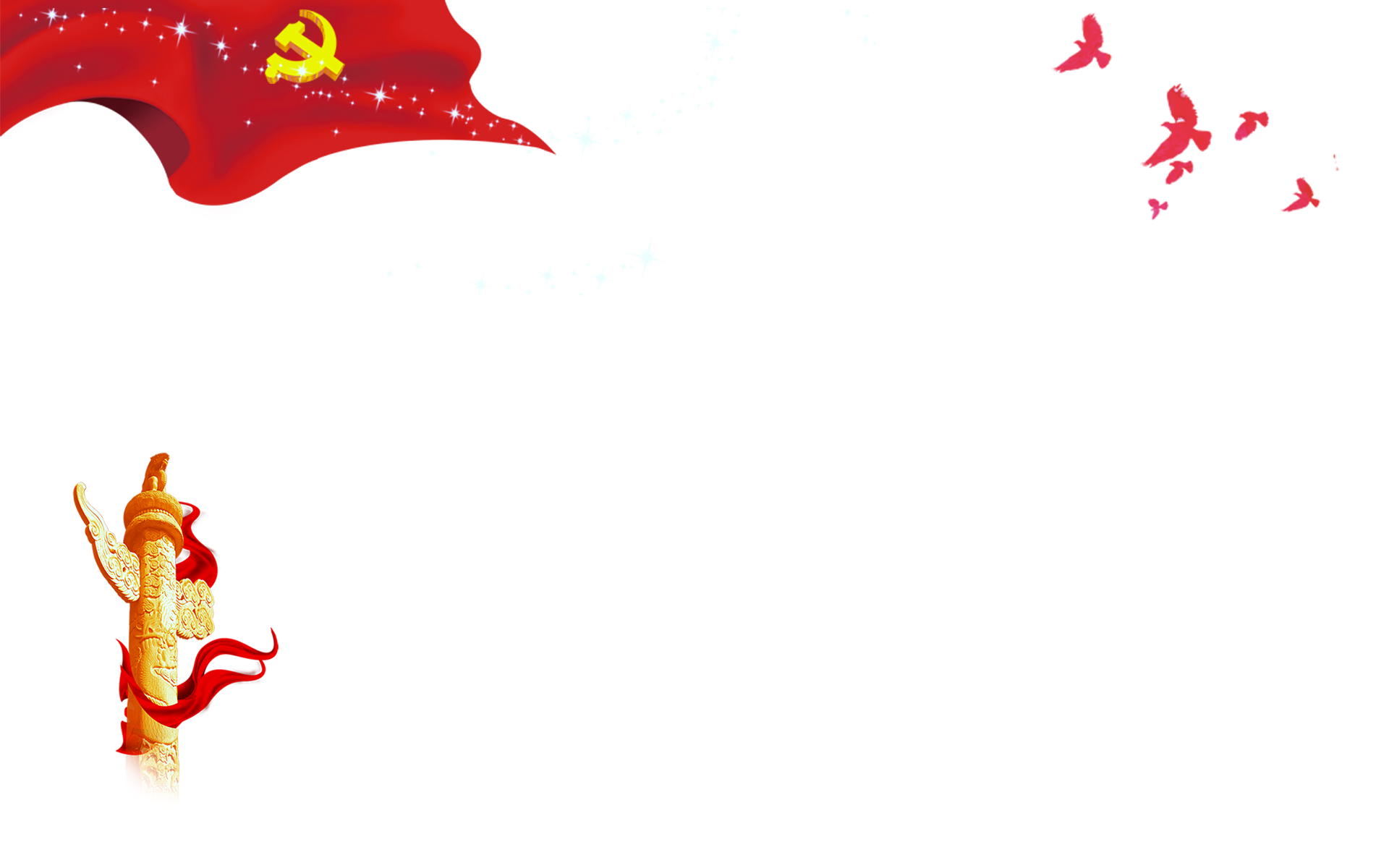 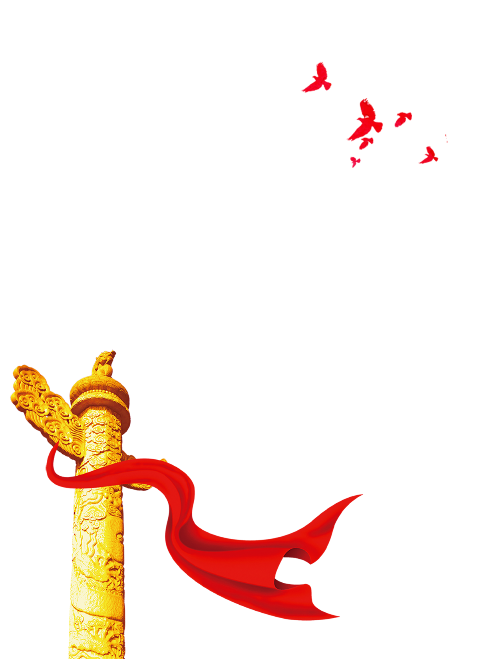 第一部分
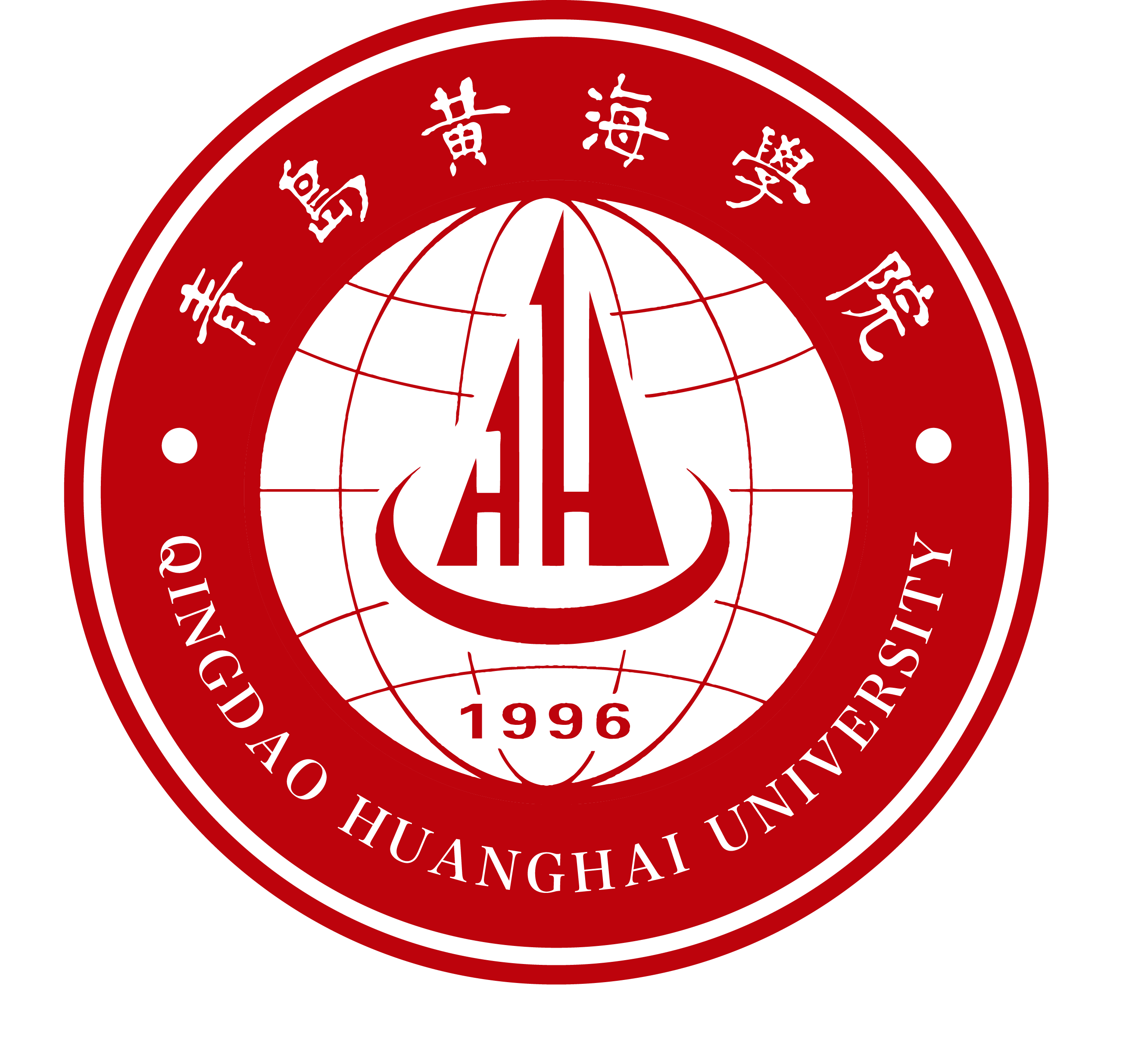 工作内容概述
在这里输入你的正文阐述与关键词标题相关的具体内容，若字数太多酌情删减文案在这里输入你的正文阐述。在这里输入你的正文阐述与关键词标题相关的具体内容，若字数太多酌情删减文案在这里输入你的正文阐述。
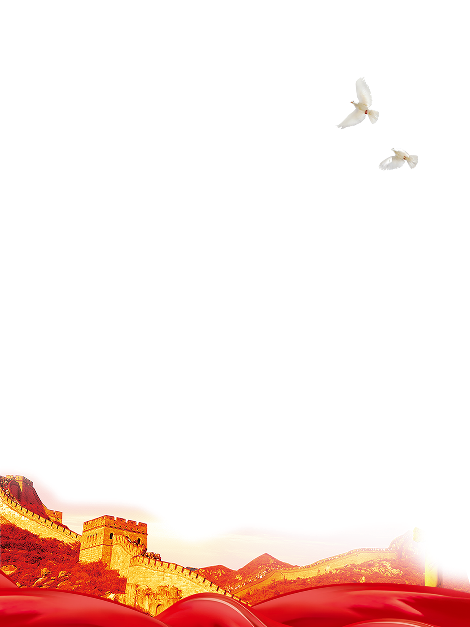 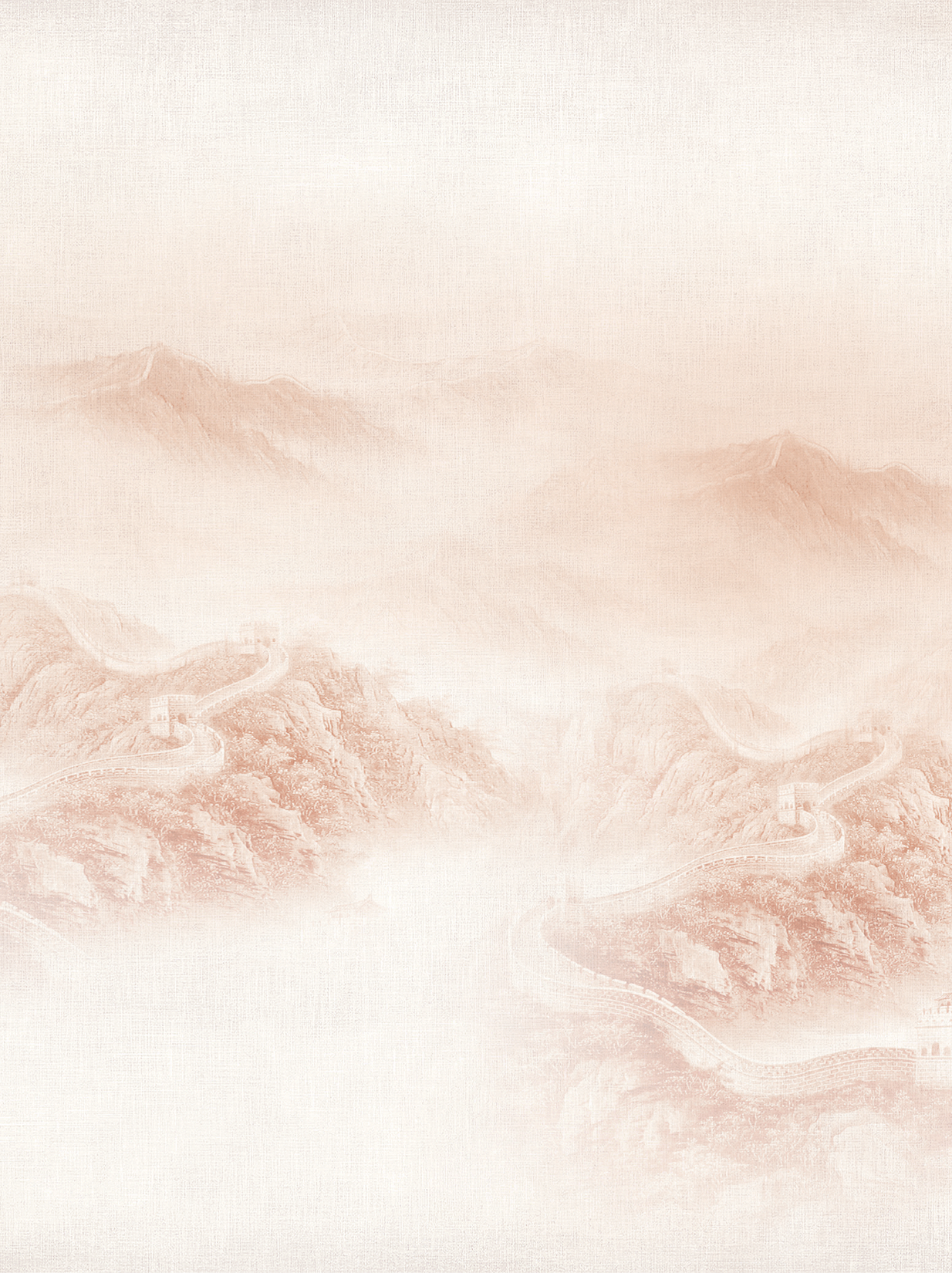 工作内容概述
永/远/跟/党/走
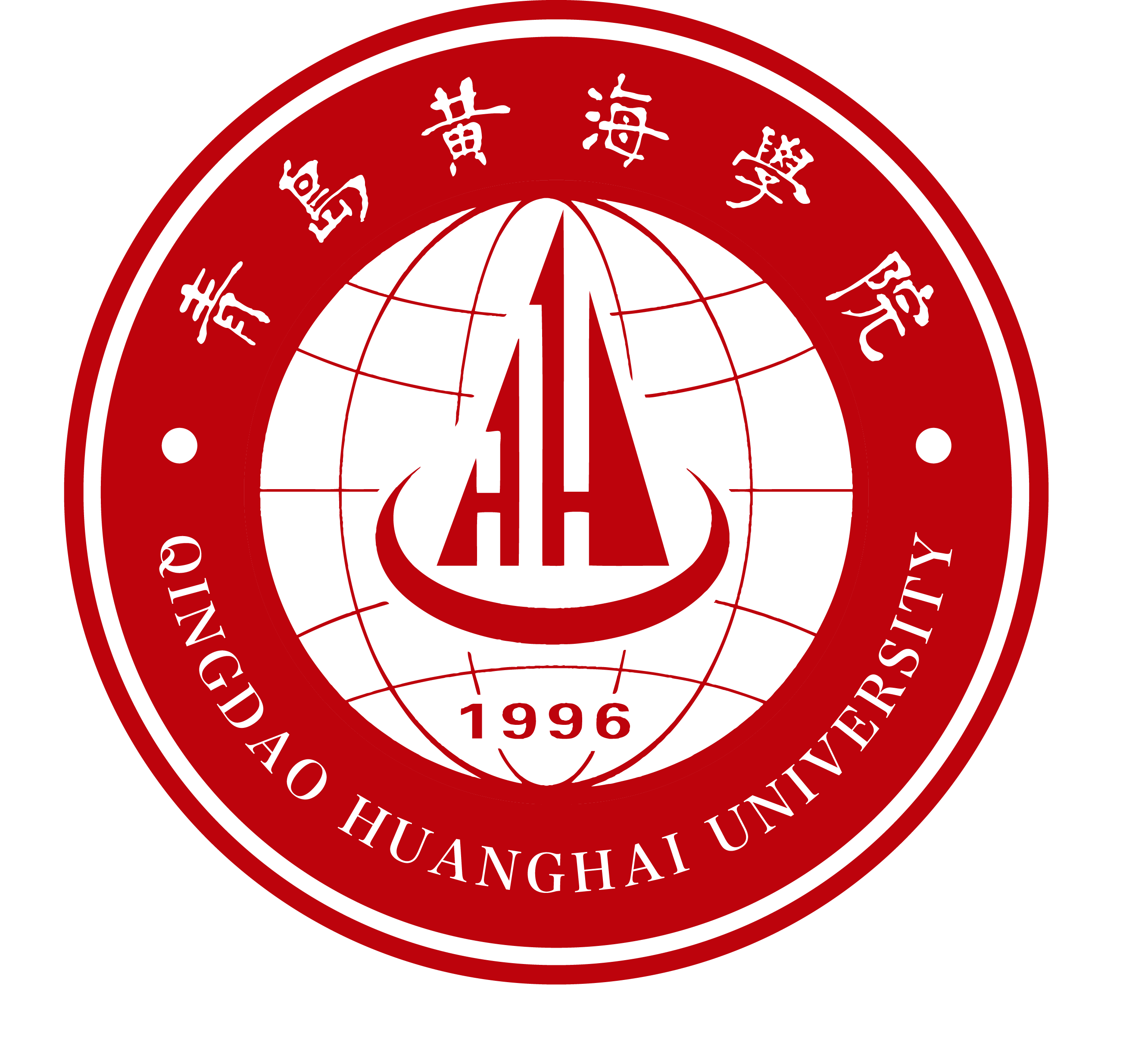 01
在这里输入你的正文阐述与关键词标题相关的具体内容若字数太多酌情删减文案
守初心、担使命
找差距、抓落实
02
在这里输入你的正文阐述与关键词标题相关的具体内容若字数太多酌情删减文案
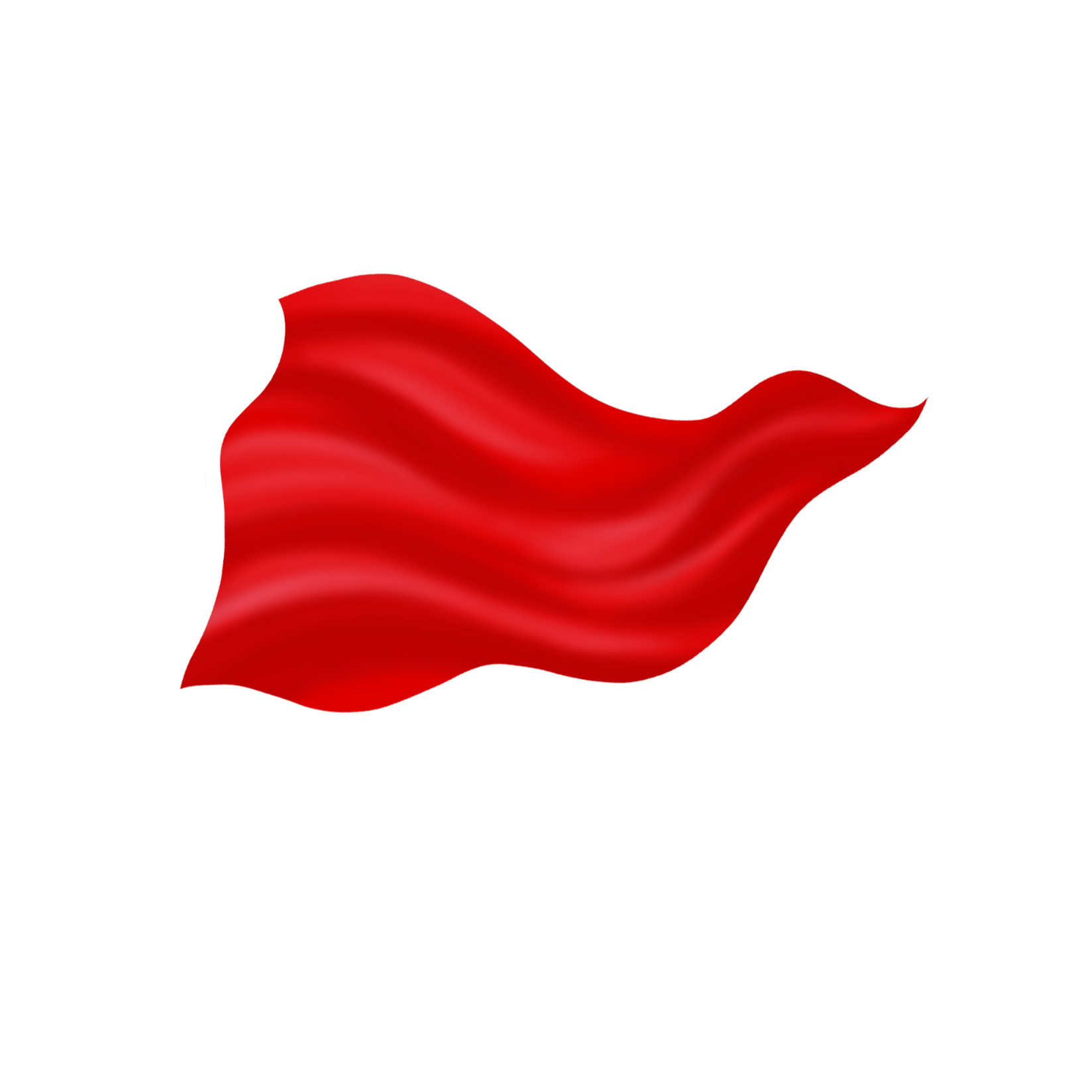 03
在这里输入你的正文阐述与关键词标题相关的具体内容若字数太多酌情删减文案
04
在这里输入你的正文阐述与关键词标题相关的具体内容若字数太多酌情删减文案
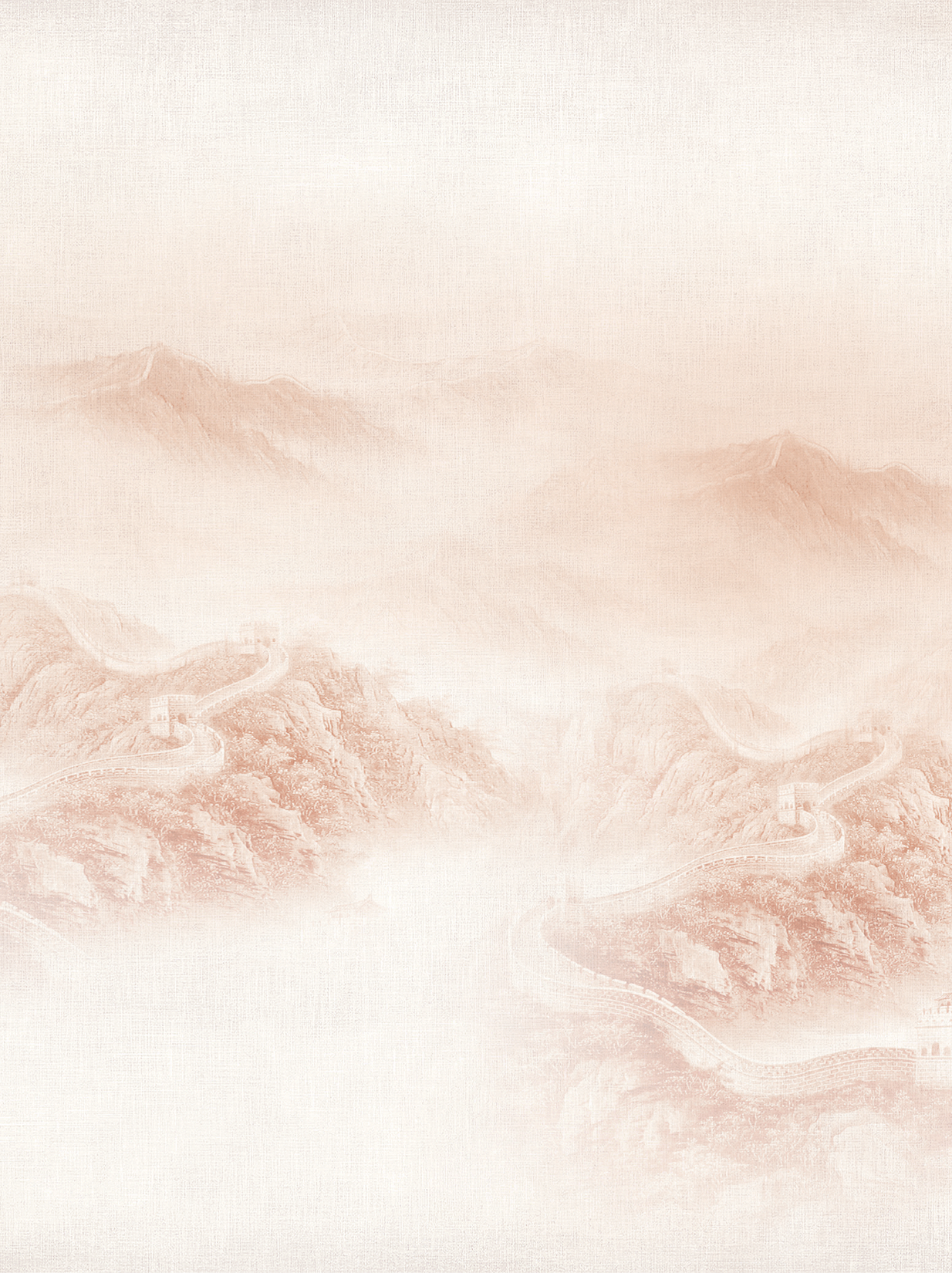 工作内容概述
永/远/跟/党/走
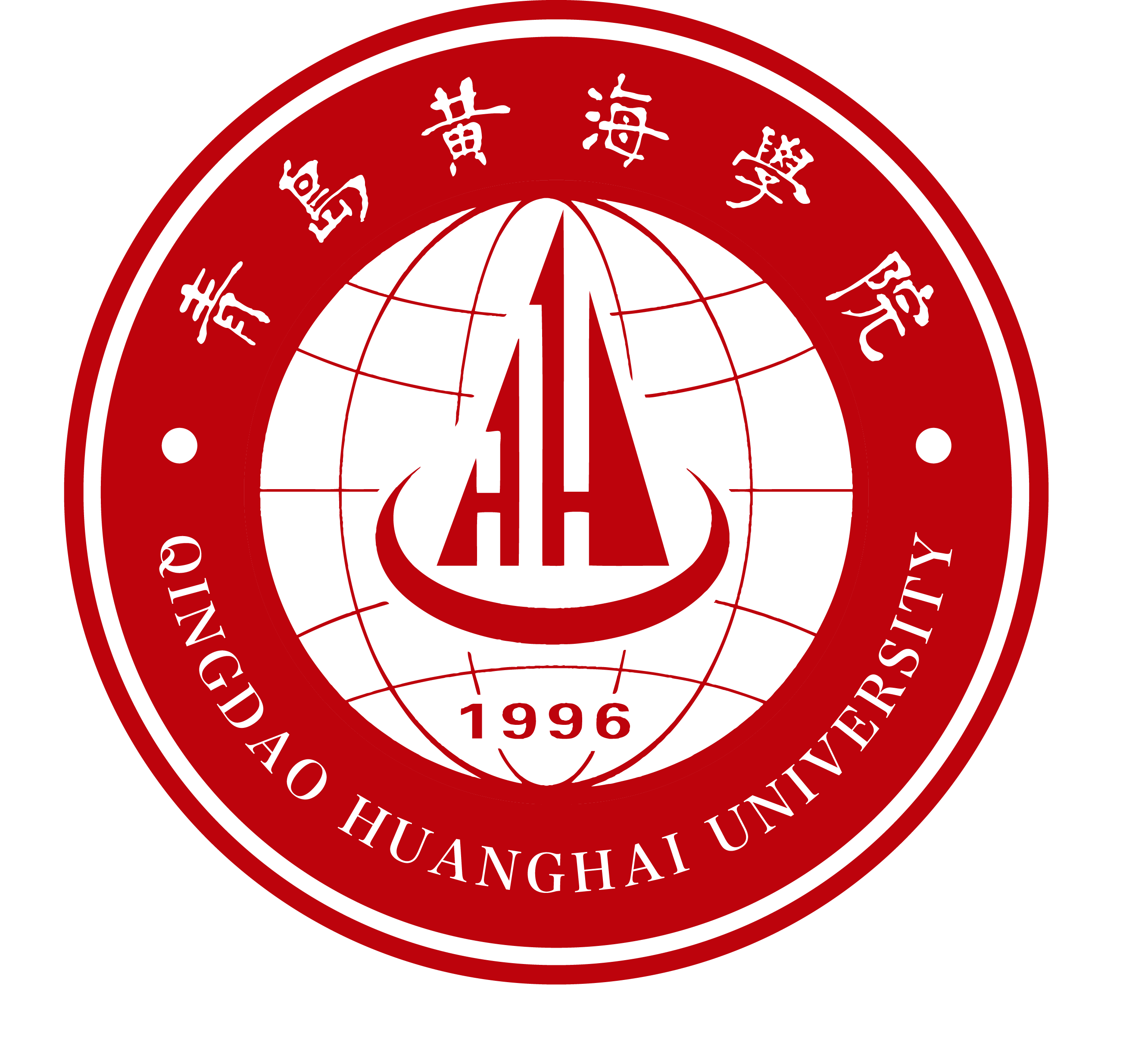 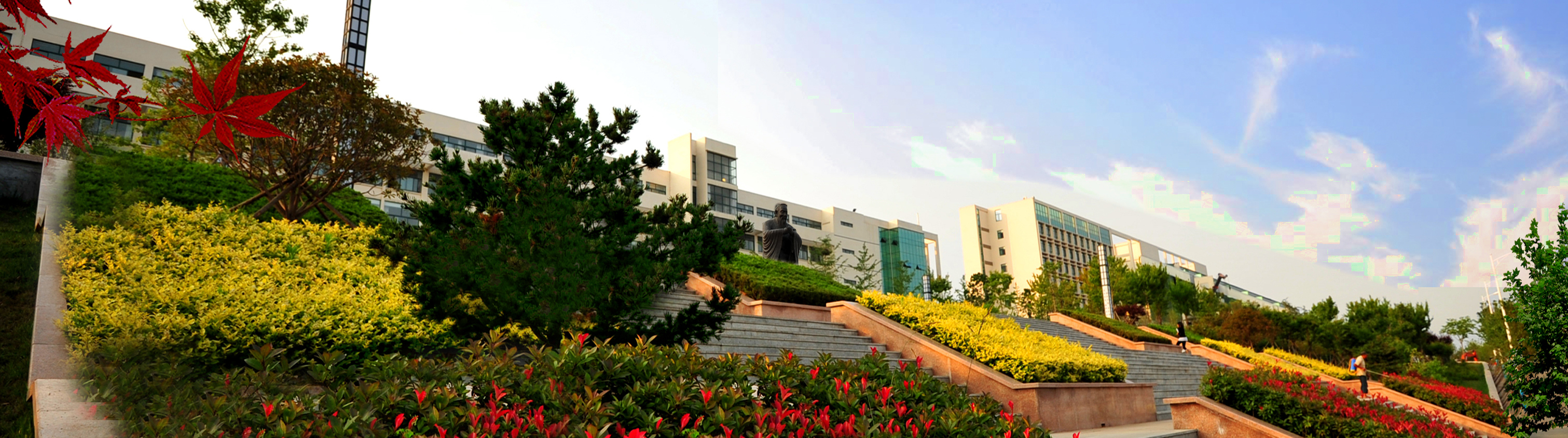 ”
奋进新征程 建功新时代
在这里输入你的正文阐述与关键词标题相关的具体内容，若字数太多酌情删减文案在这里输入你的正文阐述与关键词标题相关的具体内容在这里输入你的正文阐述与关键词标题相关的具体内容，若字数太多酌情删减文案
不忘初心
牢记使命
心系群众
在这里输入你的正文阐述与关键词标题相关的具体内容，若字数太多酌情删减文案
在这里输入你的正文阐述与关键词标题相关的具体内容，若字数太多酌情删减文案
在这里输入你的正文阐述与关键词标题相关的具体内容，若字数太多酌情删减文案
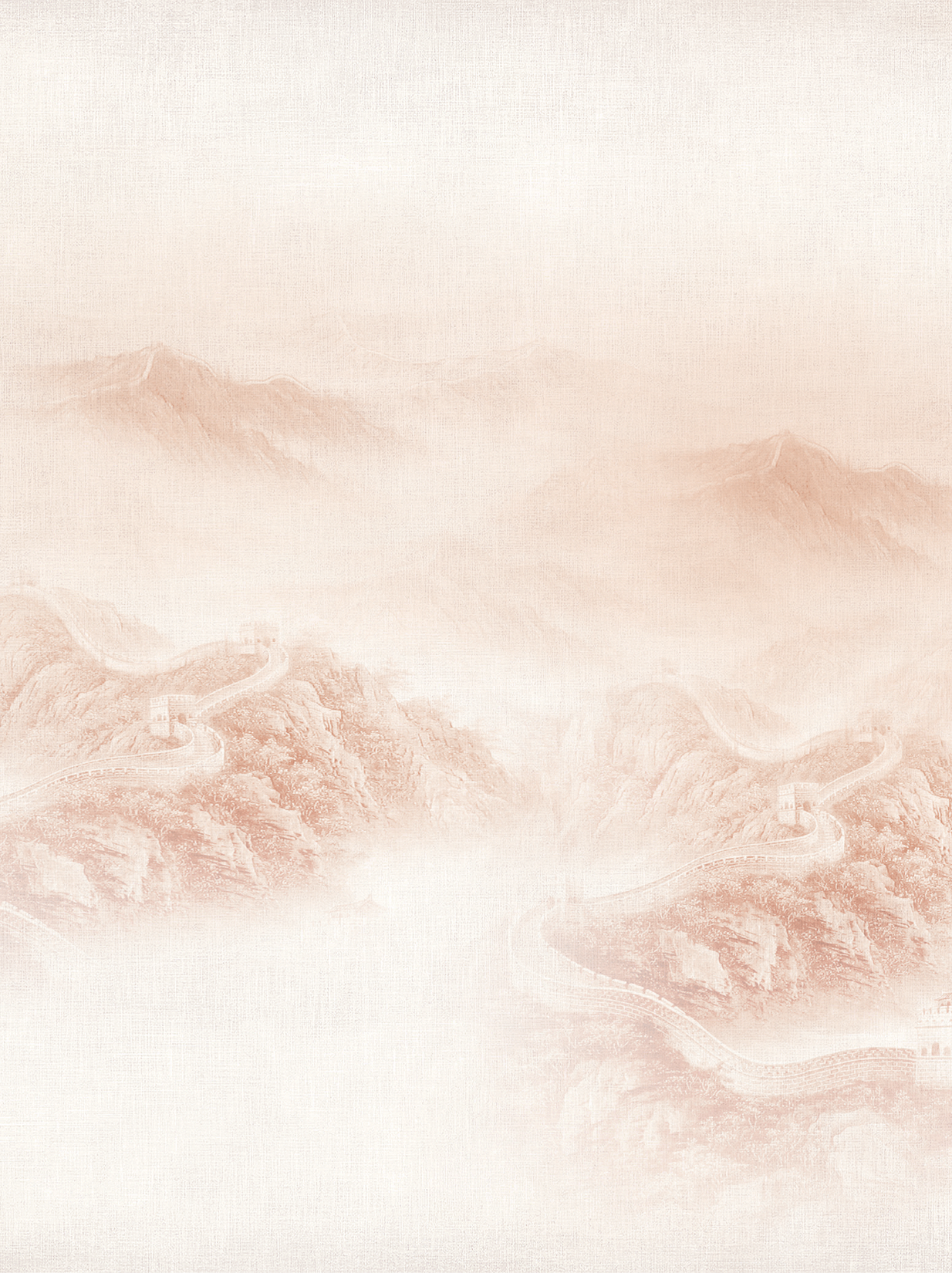 工作内容概述
永/远/跟/党/走
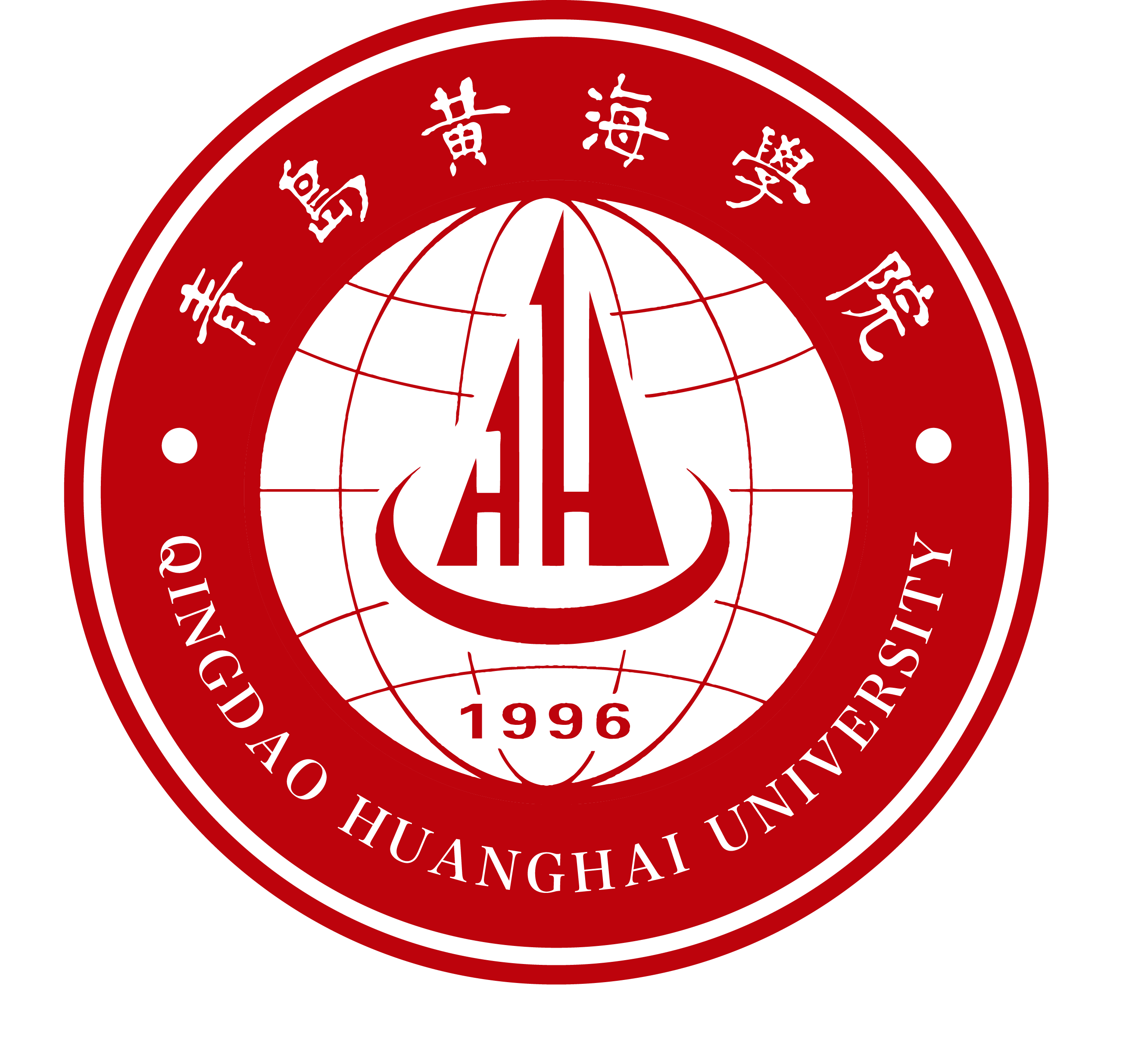 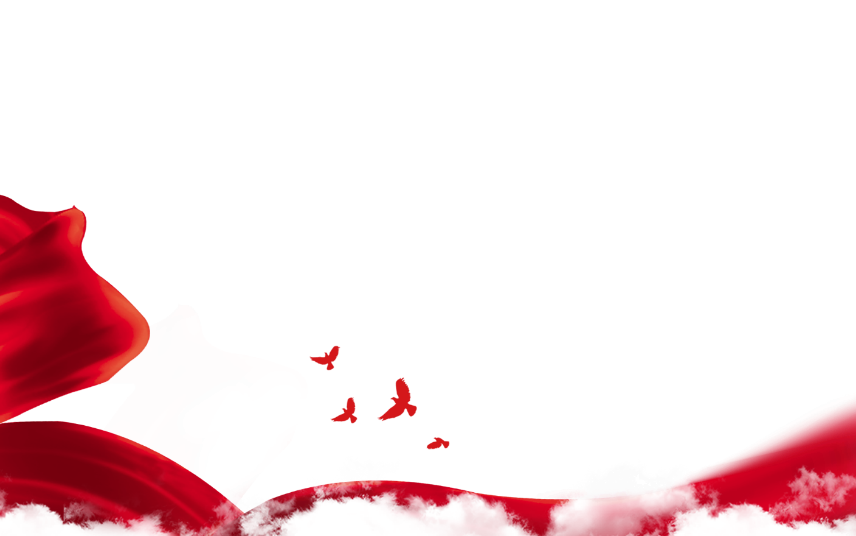 永远
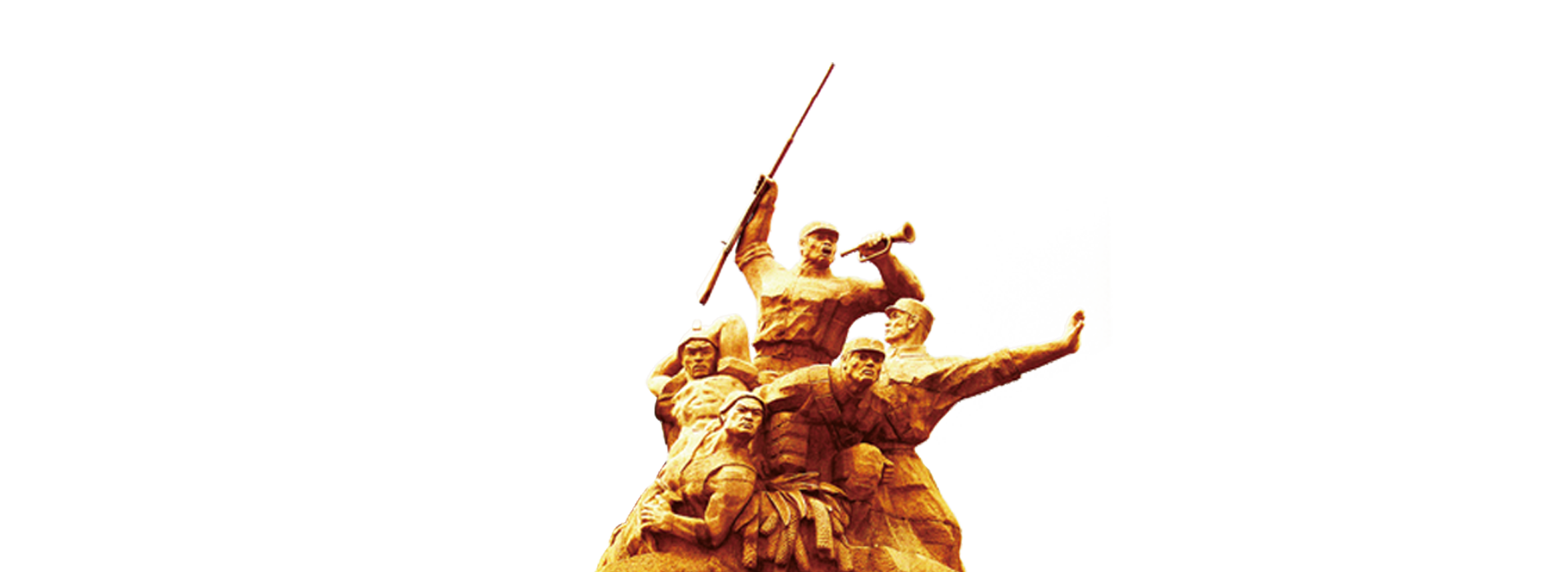 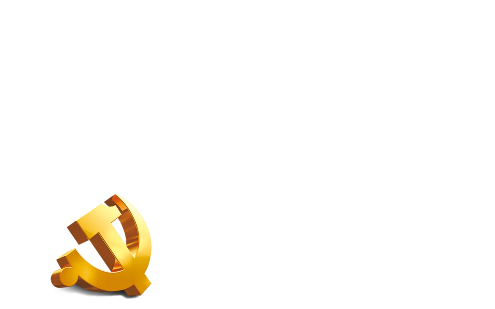 让革命精神永远传承
跟党走
此处添加详细文本描述，建议与标题相关并符合整体语言风格此处添加详细文本此处添加详细文本描述，建议与标题相关并符合整体语言风格此处添加详细文本描述，建议与标题相关并符合整体语言风格此处添加详细
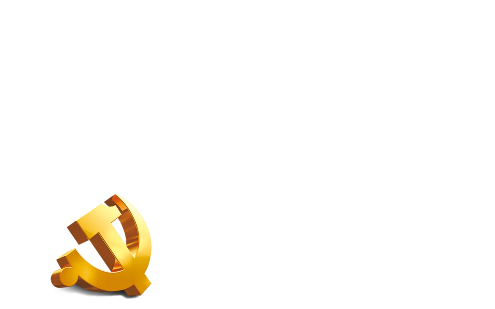 让革命精神永远传承
此处添加详细文本描述，建议与标题相关并符合整体语言风格此处添加详细文本此处添加详细文本描述，建议与标题相关并符合整体语言风格此处添加详细文本描述，建议与标题相关并符合整体语言风格此处添加详细
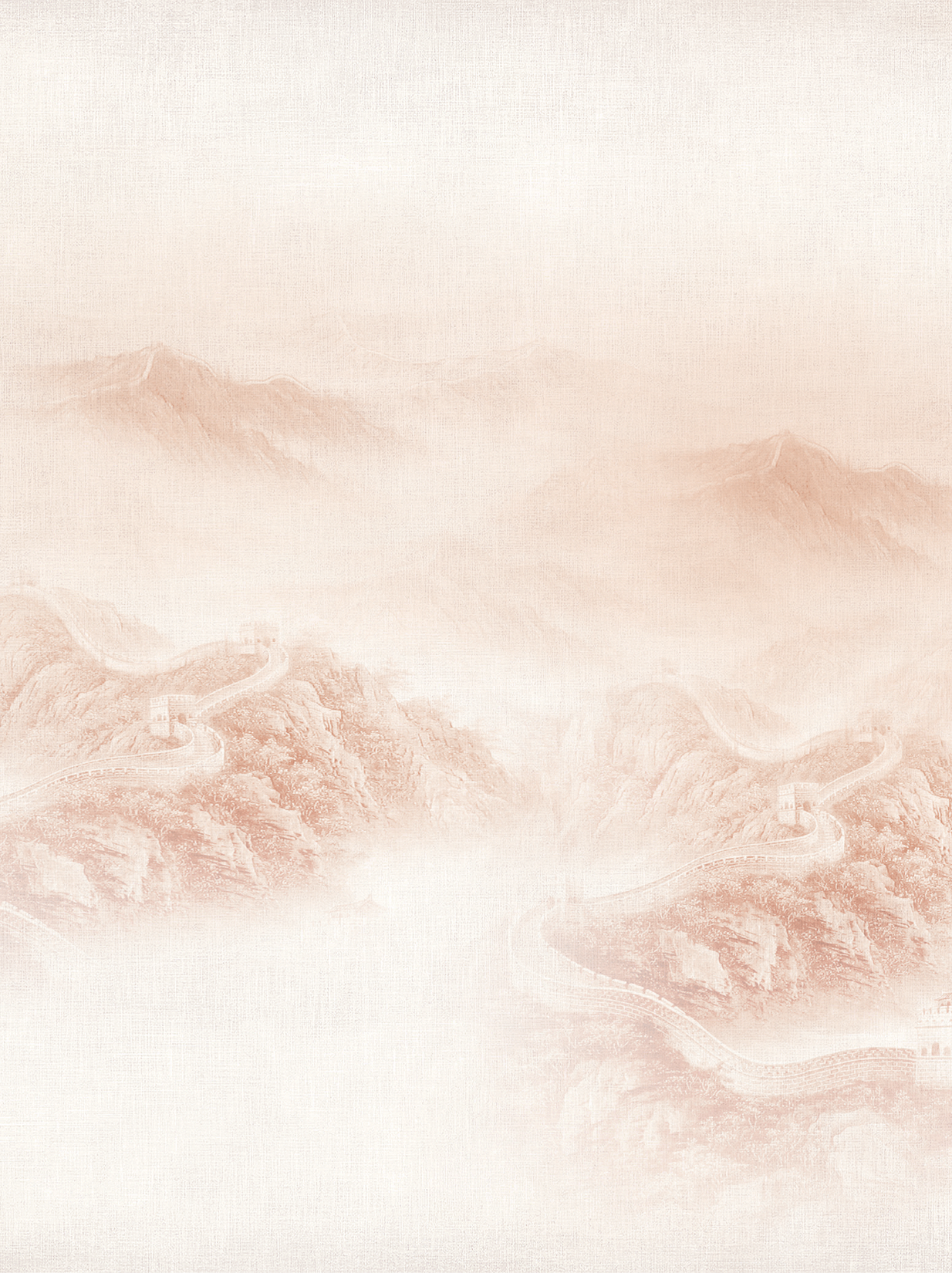 工作内容概述
永/远/跟/党/走
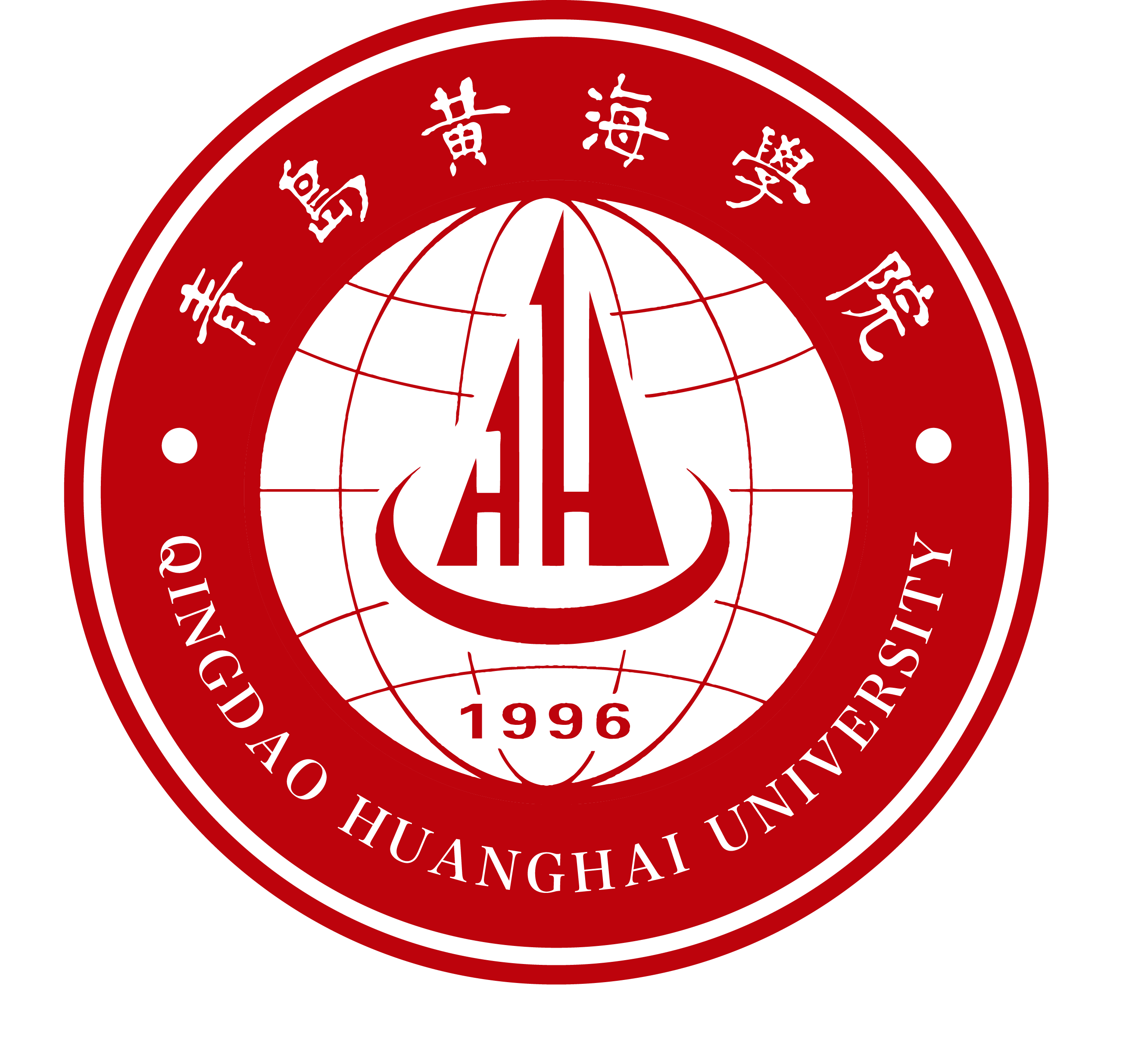 添加标题
添加标题
在这里输入你的正文阐述与关键词标题相关的具体内容，若字数太多酌情删减文案在这里输入你的正文阐述
在这里输入你的正文阐述与关键词标题相关的具体内容，若字数太多酌情删减文案在这里输入你的正文阐述
添加标题
在这里输入你的正文阐述与关键词标题相关的具体内容，若字数太多酌情删减文案在这里输入你的正文阐述
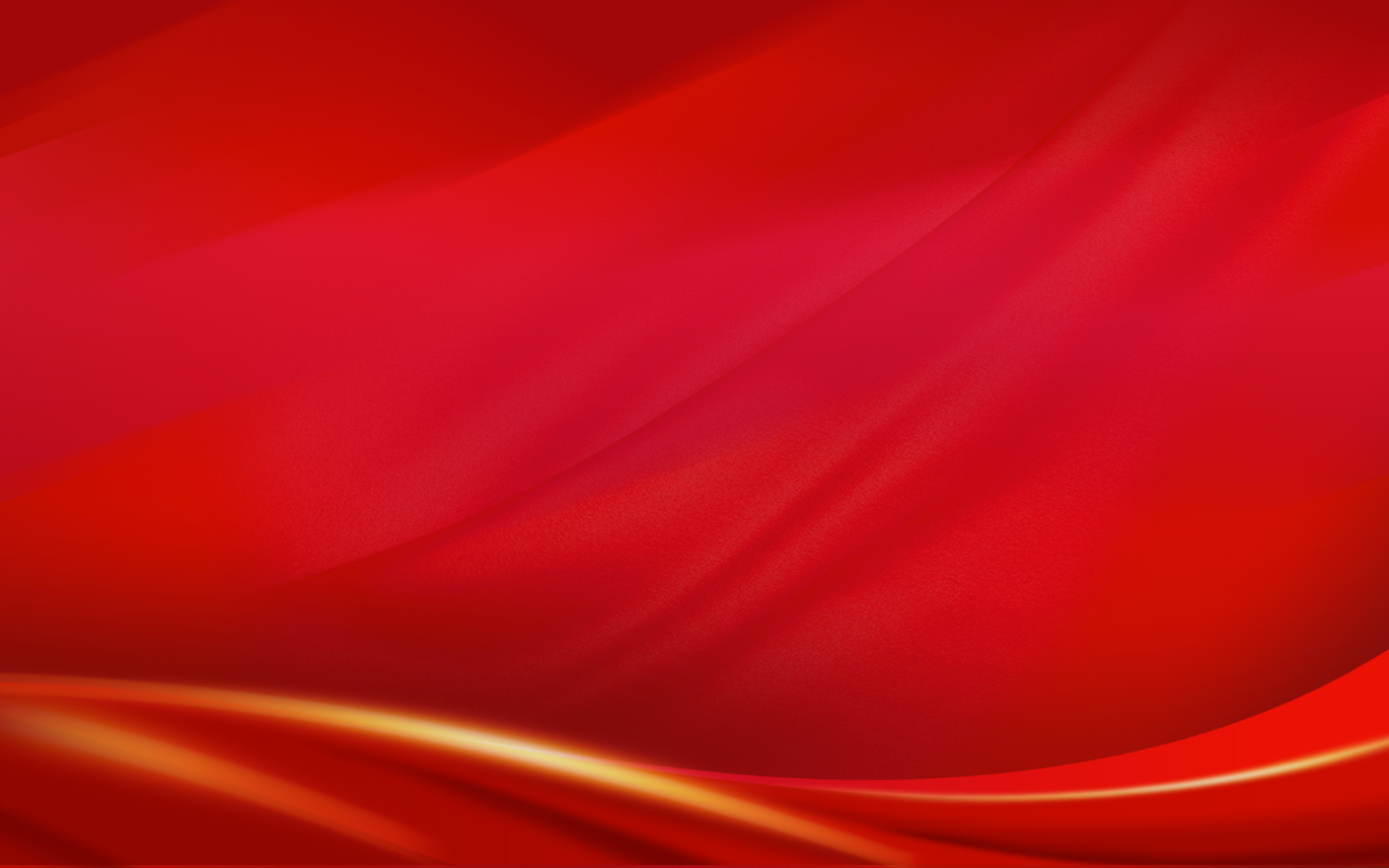 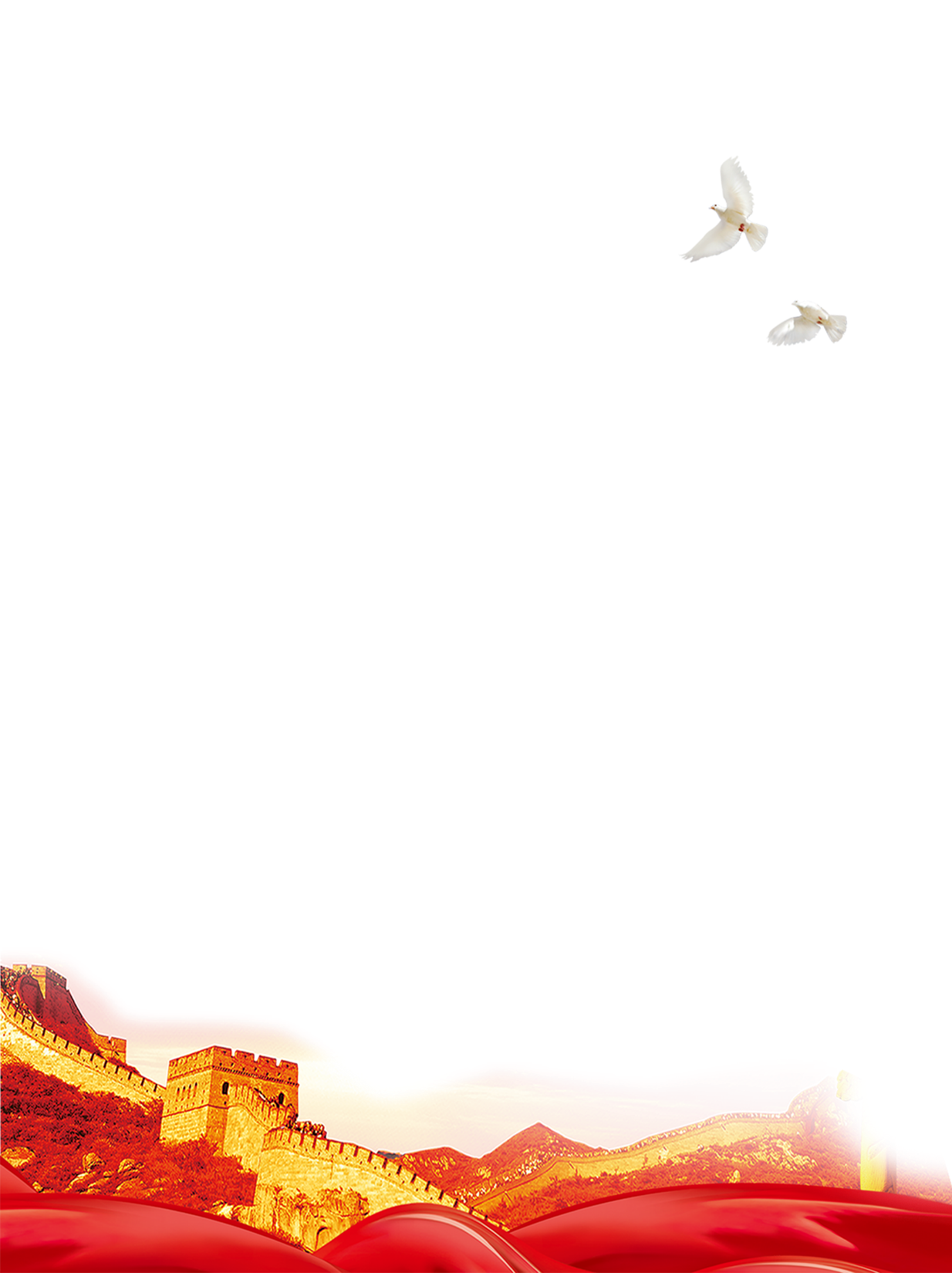 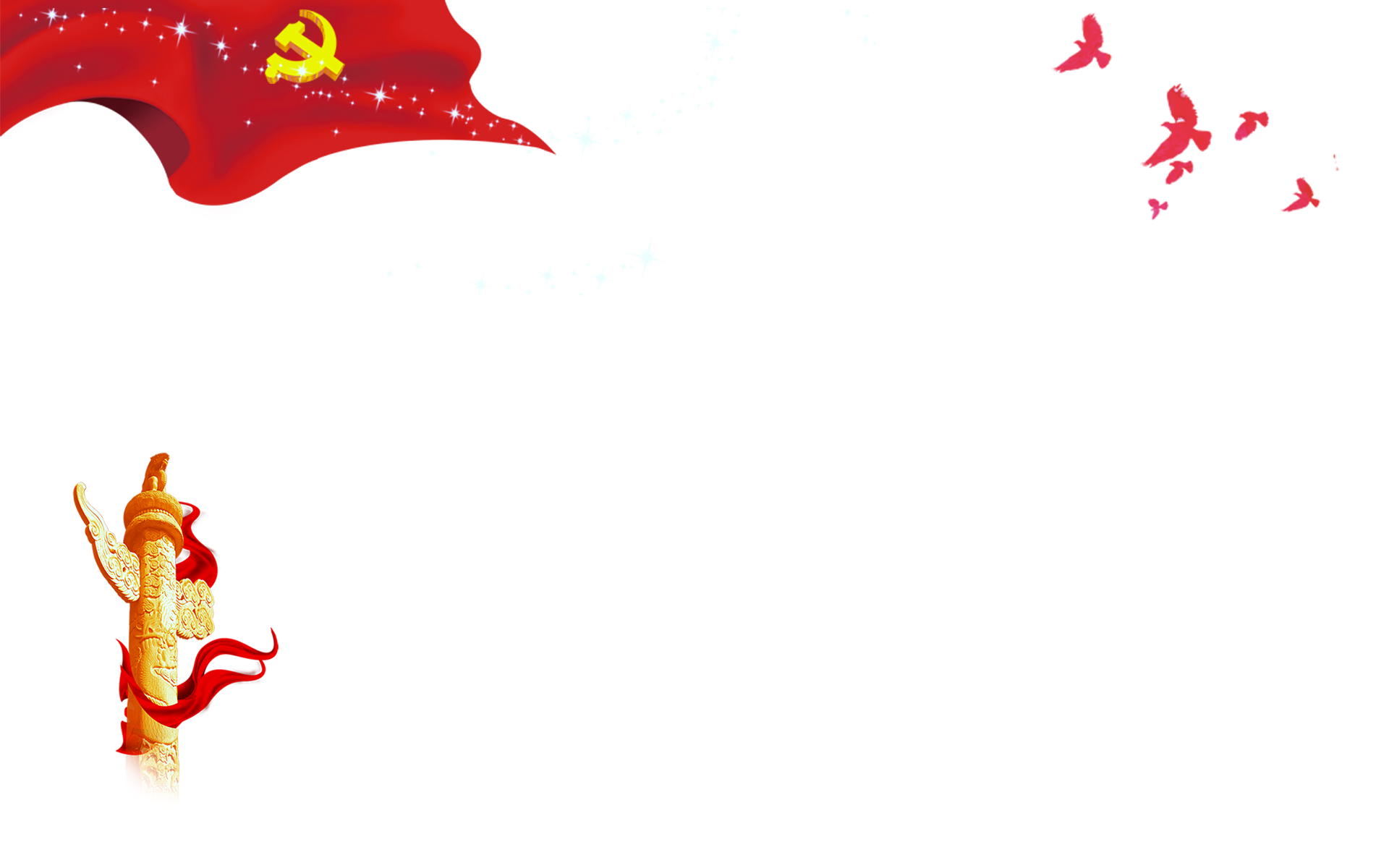 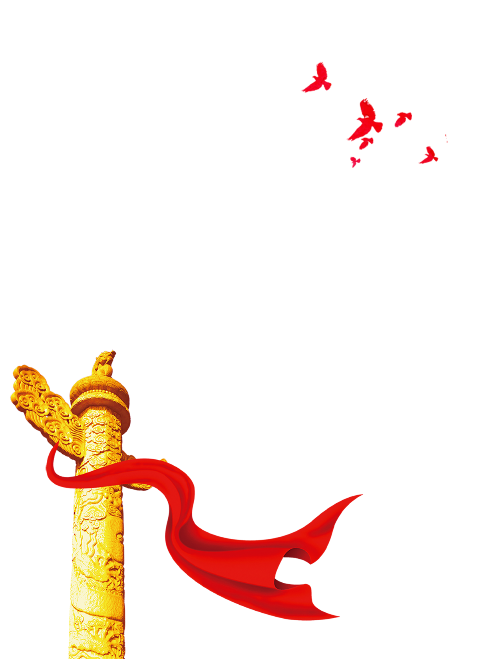 第二部分
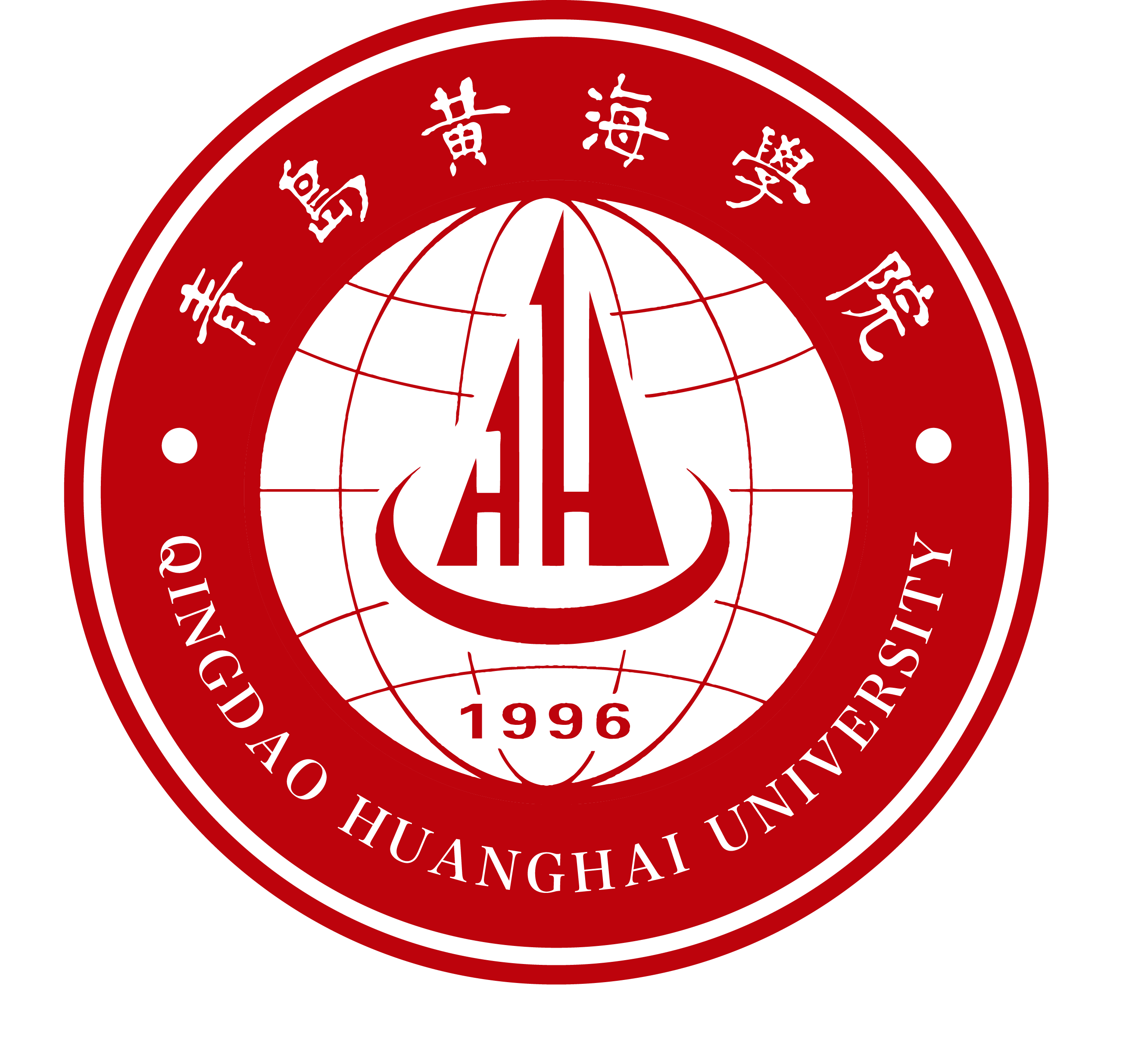 取得成果展示
在这里输入你的正文阐述与关键词标题相关的具体内容，若字数太多酌情删减文案在这里输入你的正文阐述。在这里输入你的正文阐述与关键词标题相关的具体内容，若字数太多酌情删减文案在这里输入你的正文阐述。
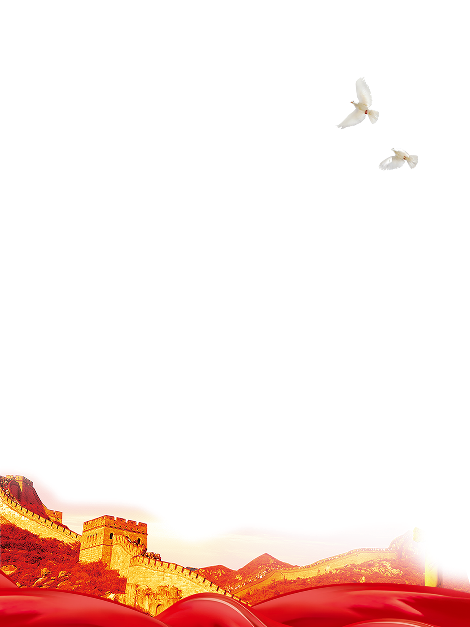 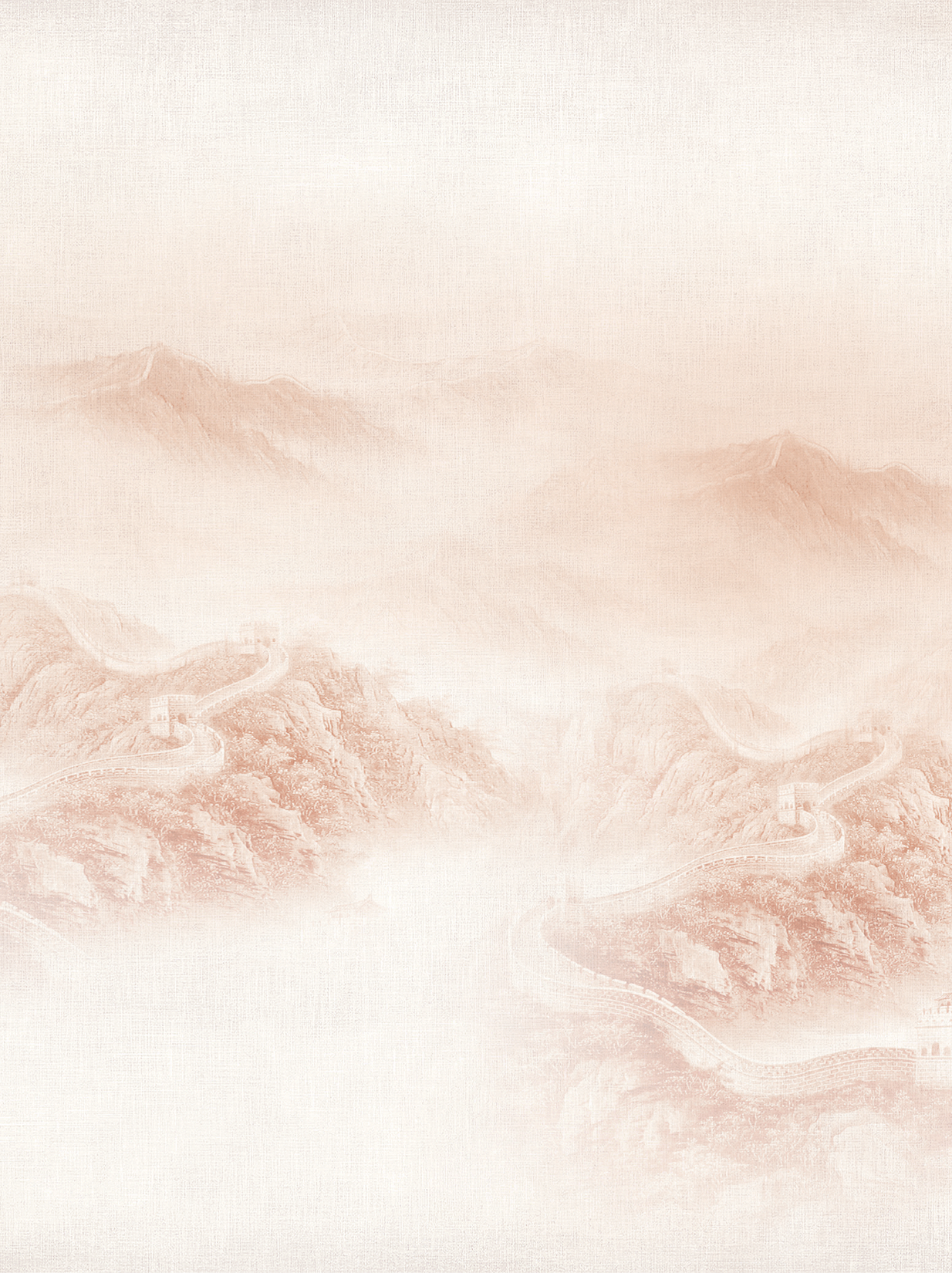 取得成果展示
永/远/跟/党/走
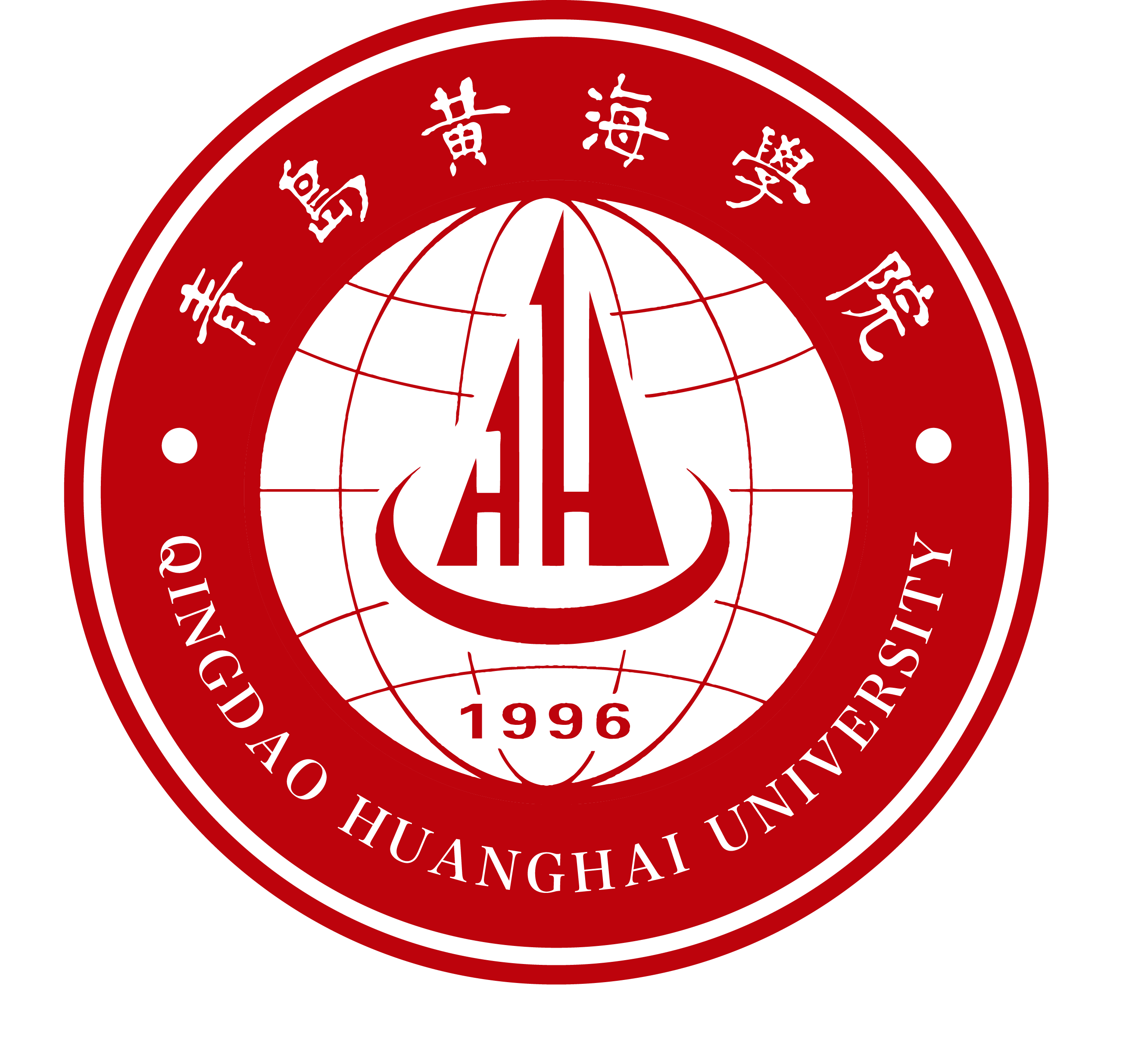 200亿元
在此输入
你的标题文案
添加标题
在这里输入你的正文阐述与关键词标题相关的具体内容，若字数太多酌情删减文案在这里输入你的正文阐述在这里输入你的正文阐述与关键词标题相关的具体内容
1.3亿
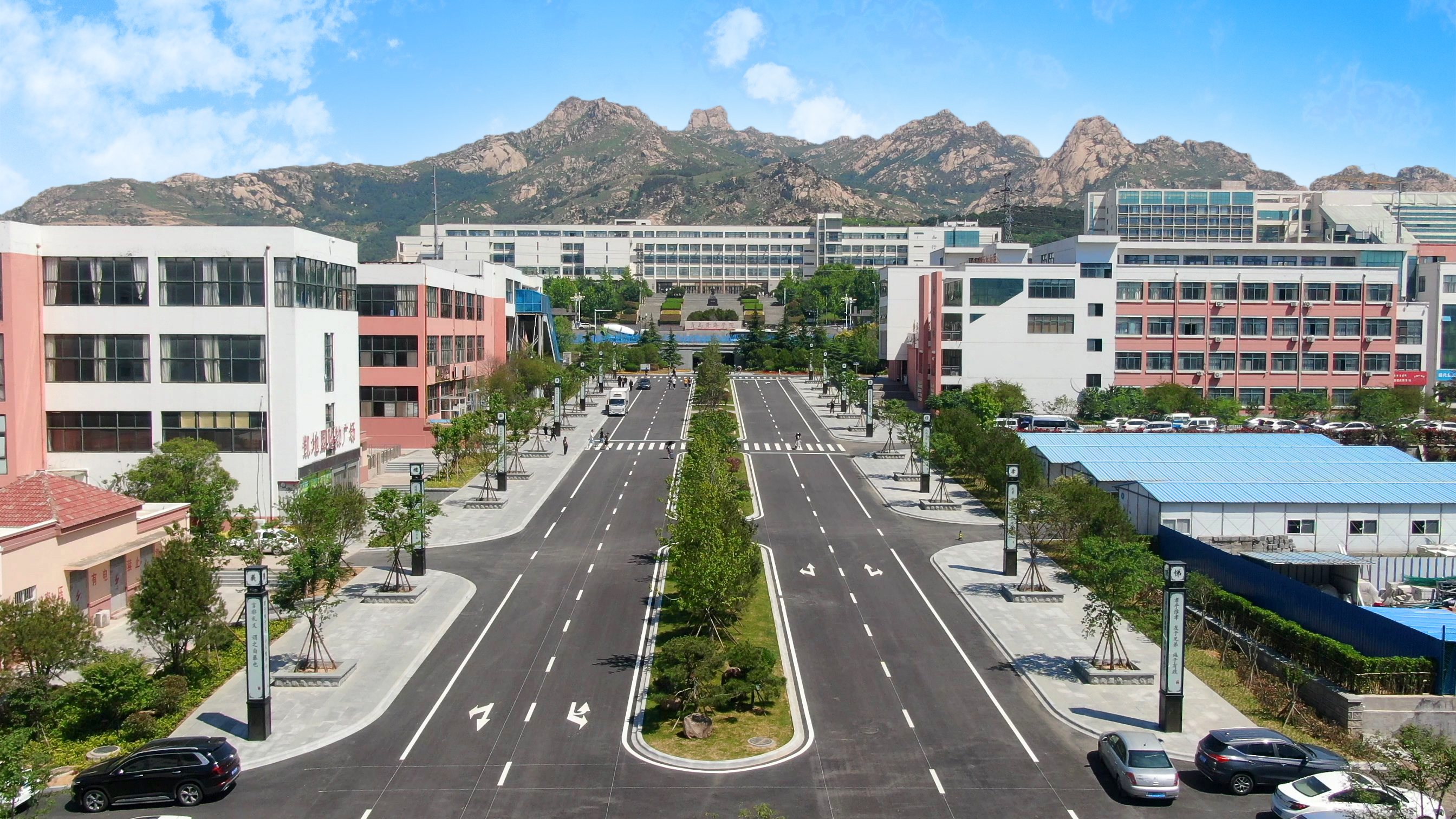 添加标题
300家
添加标题
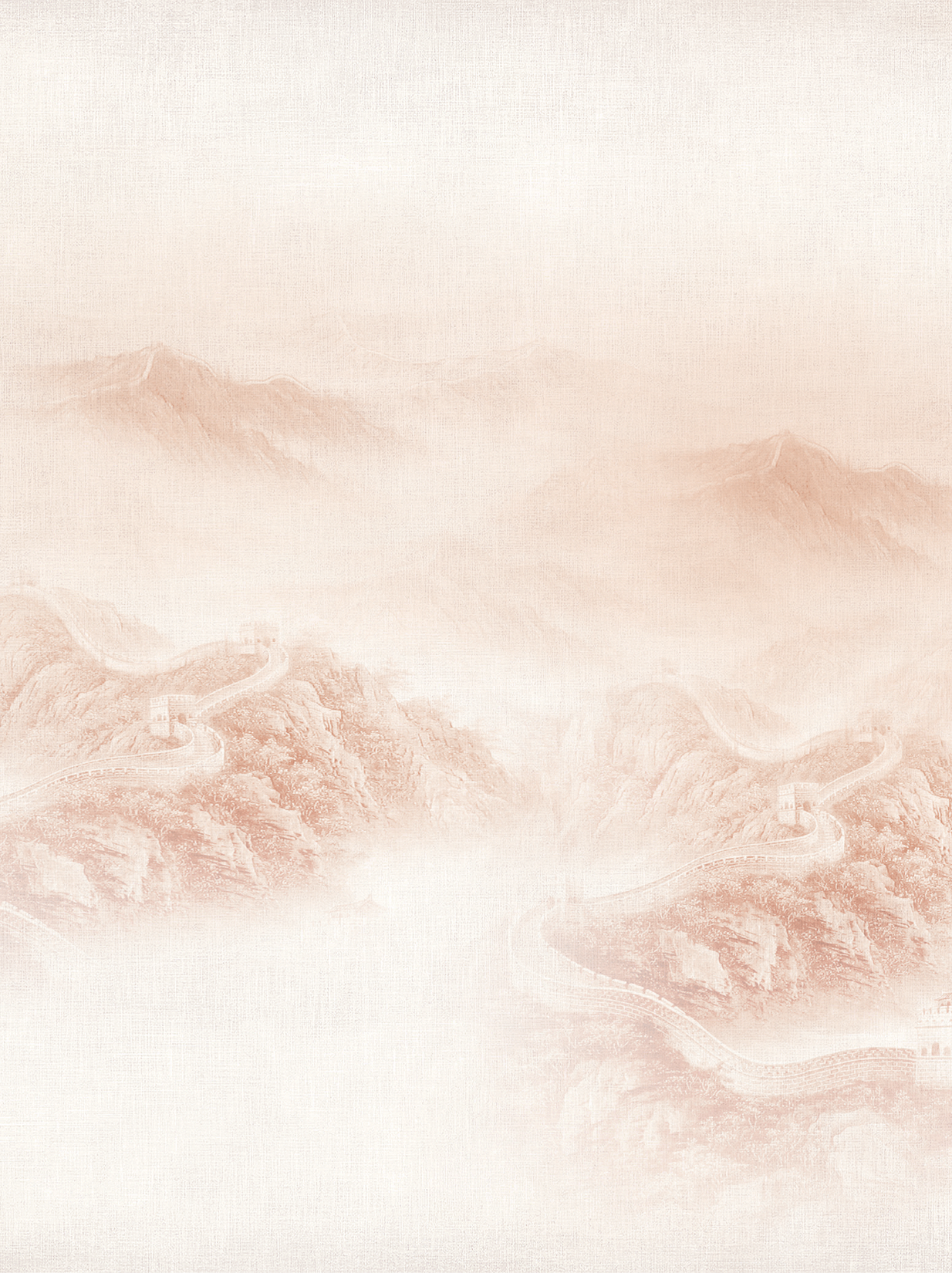 取得成果展示
永/远/跟/党/走
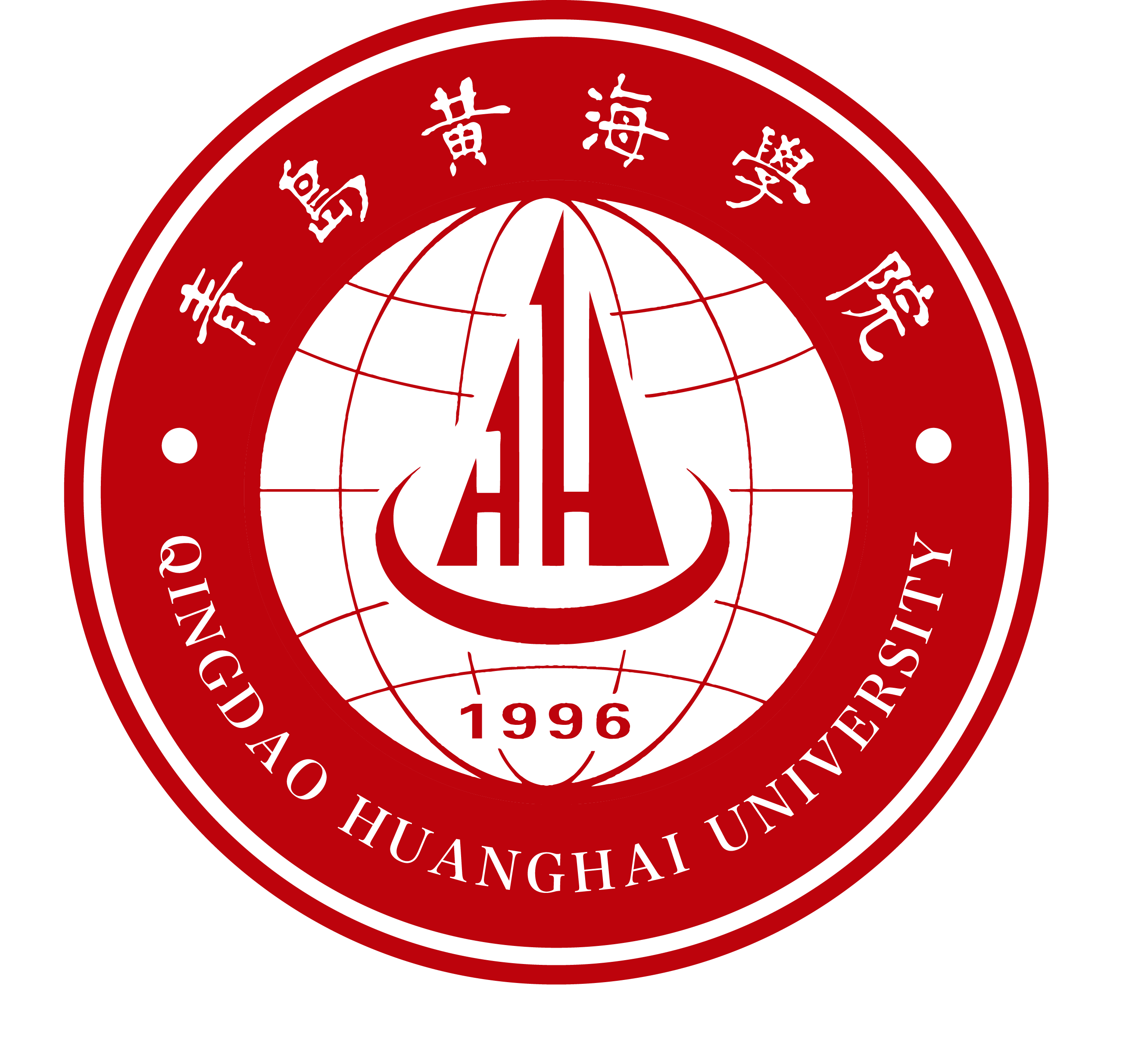 在这里输入标题
添加标题
在这里输入你的正文阐述与关键词标题相关的具体内容，若字数太多酌情删减文案在这里输入你的正文阐述
在这里输入你的正文阐述与关键词标题相关的具体内容，若字数太多酌情删减文案在这里输入你的正文阐述在这里输入你的正文阐述与关键词标题相关的具体内容在这里输入你的正文阐述与关键词标题相关的具体内容，若字数太多酌情删减文案在这里输入你的正文阐述在这里输入你的正文阐述与关键词标题相关的具体内容
添加标题
添加标题
在这里输入你的正文阐述与关键词标题相关的具体内容在这里输入你的正文阐述与关键词标题相关
在这里输入你的正文阐述与关键词标题相关的具体内容在这里输入你的正文阐述与关键词标题相关
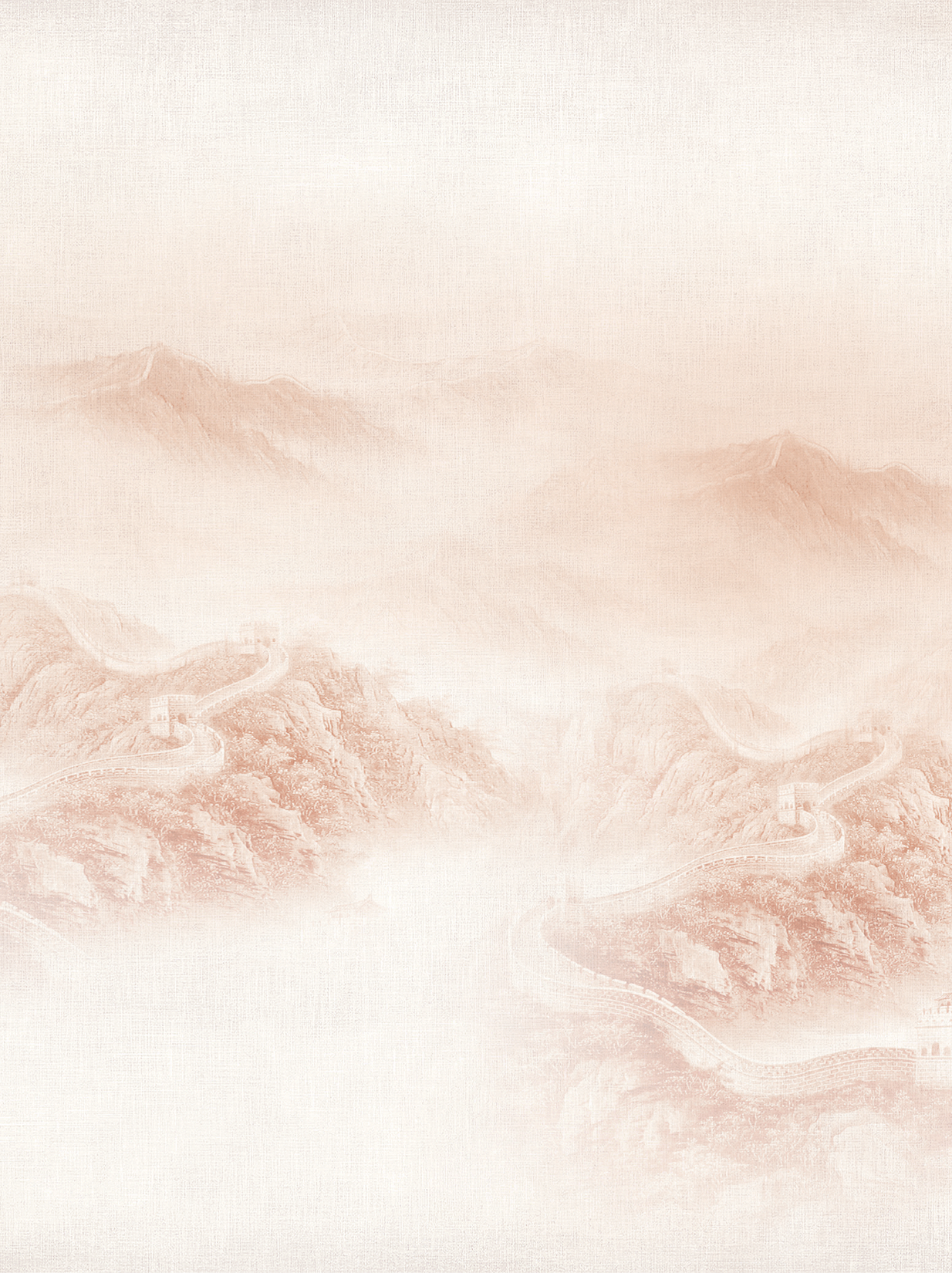 取得成果展示
永/远/跟/党/走
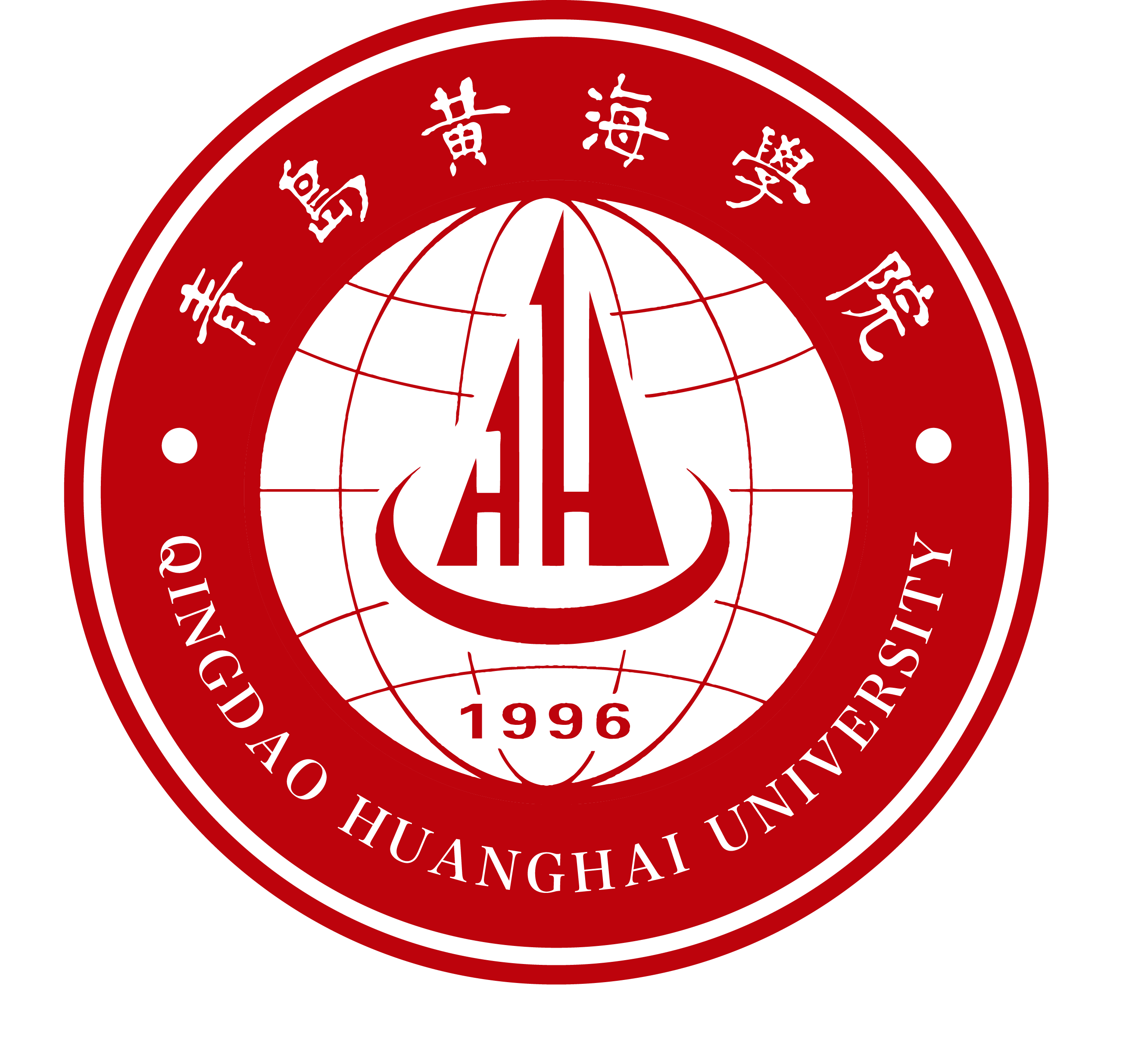 在此输入关键词标题
在这里输入你的正文阐述与关键词标题相关的具体内容，若字数太多酌情删减文案在这里输入你的正文阐述在这里输入你的正文阐述与关键词标题在这里输入你的正文阐述与关键词标题相关的具体内容，若字数太多酌情删减文案在这里输入
关键词
关键词
关键词
关键词
在这里输入你的正文阐述与关键词标题相关的具体内容在这里输入你的正文阐述与关键词标题相关的具体内容
在这里输入你的正文阐述与关键词标题相关的具体内容在这里输入你的正文阐述与关键词标题相关的具体内容
在这里输入你的正文阐述与关键词标题相关的具体内容在这里输入你的正文阐述与关键词标题相关的具体内容
在这里输入你的正文阐述与关键词标题相关的具体内容在这里输入你的正文阐述与关键词标题相关的具体内容
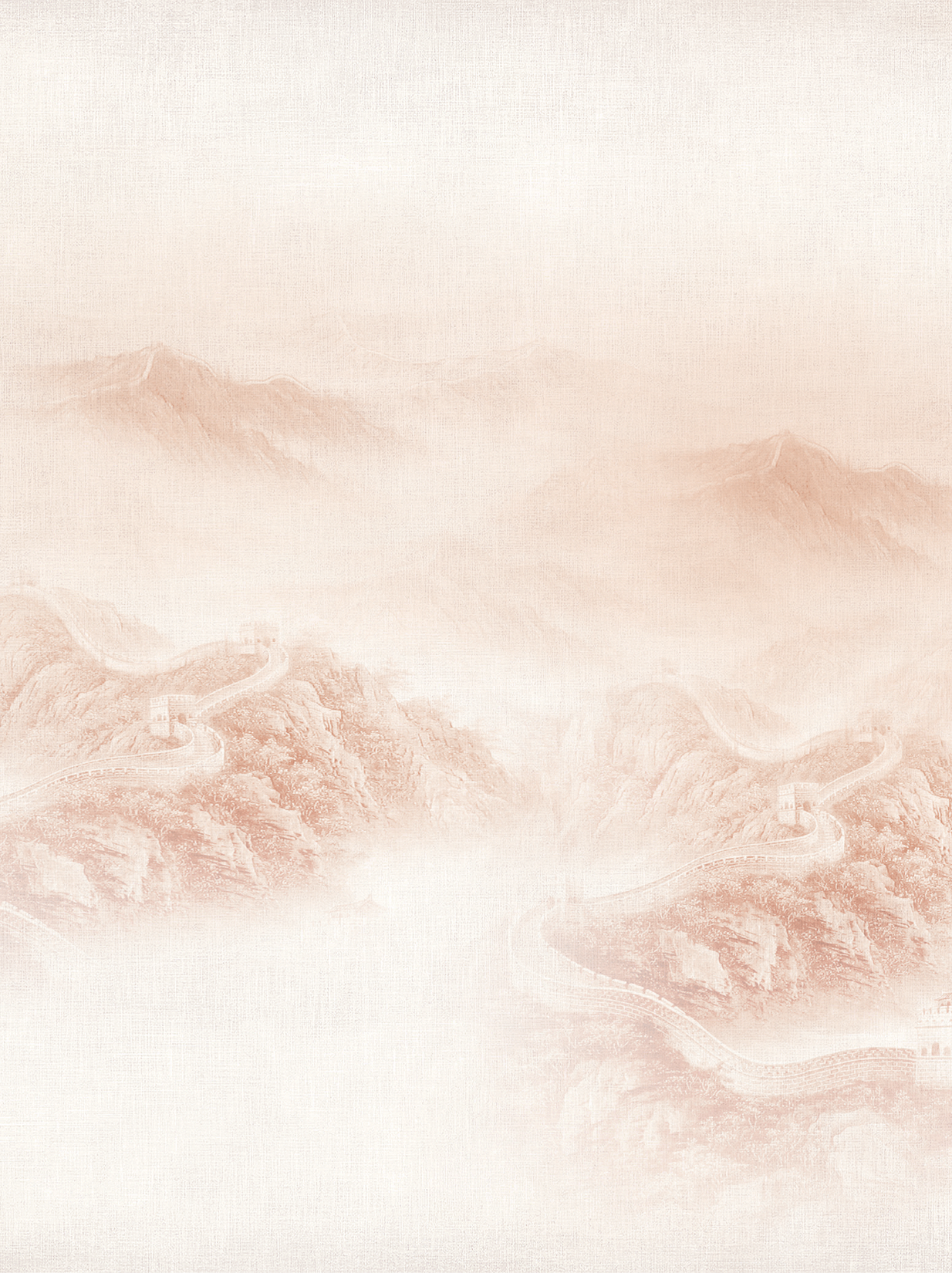 取得成果展示
永/远/跟/党/走
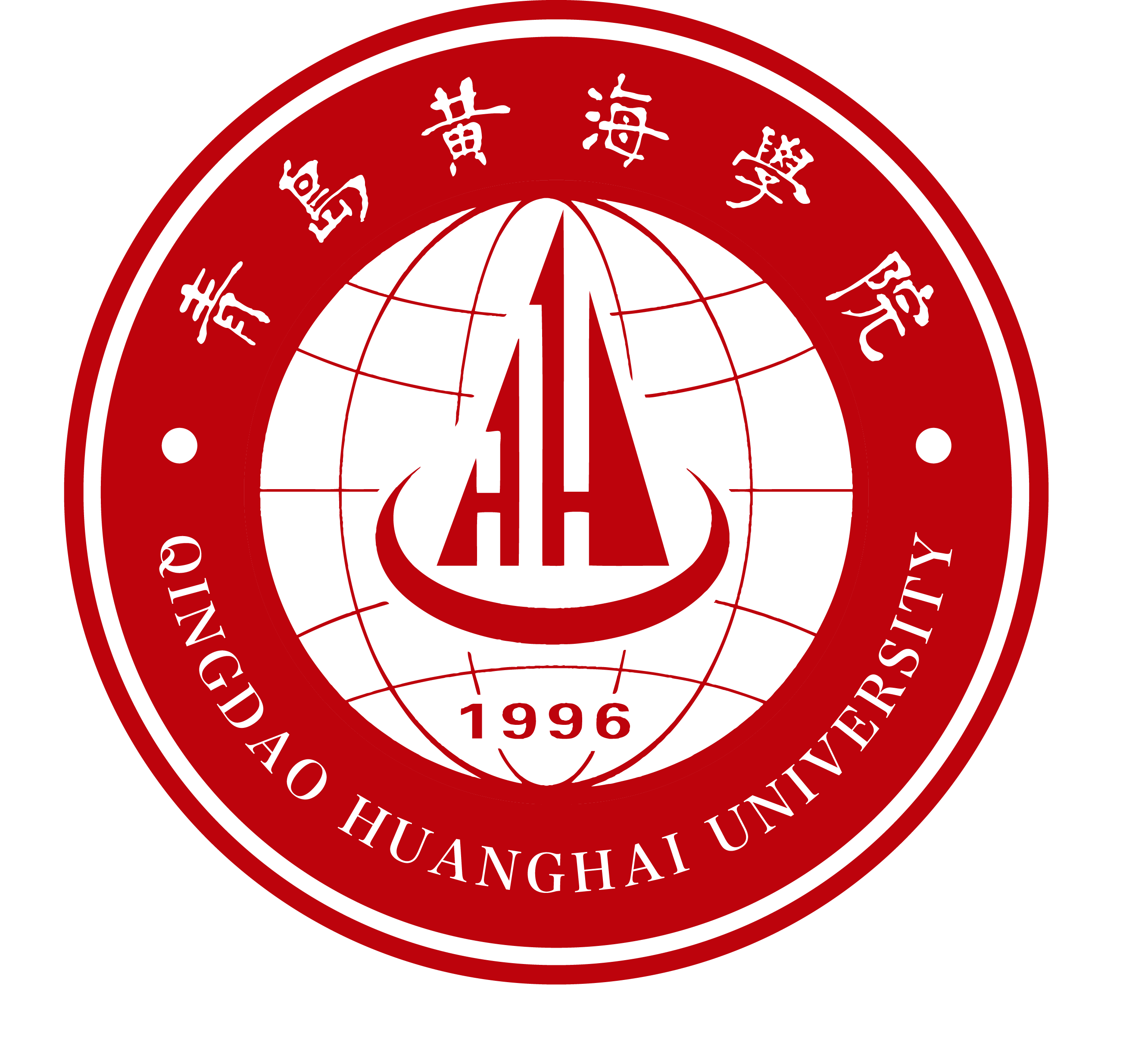 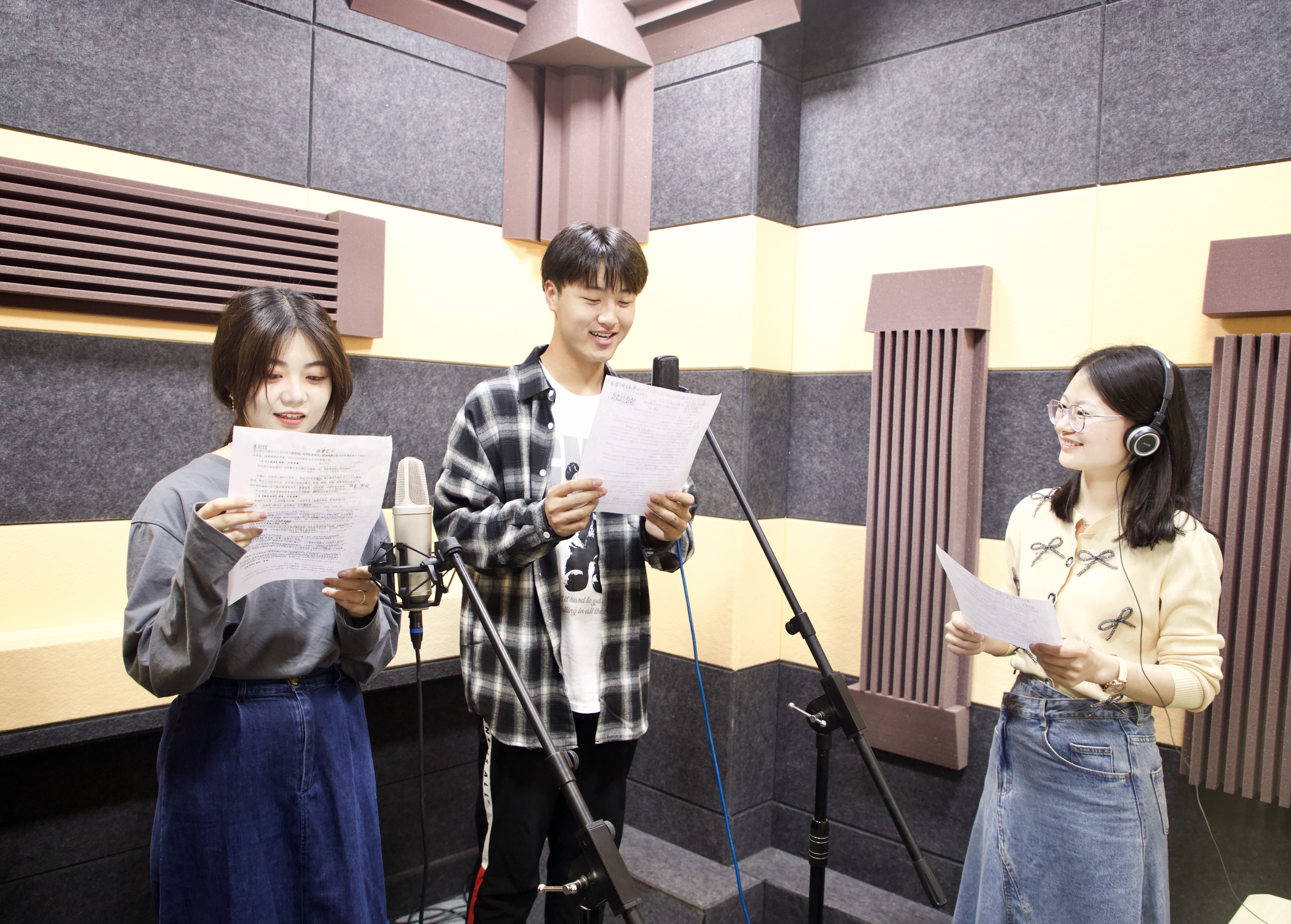 添加标题
在这里输入你的正文阐述与关键词标题相关的具体内容，若字数太多酌情删减文案在这里输入你的正文阐述在这里输入你的正文阐述与关键词标题相关的具体内容
在这里输入你的正文阐述与关键词标题相关的具体内容在这里输入你的正文阐述与关键词标题相关的具体内容
添加标题
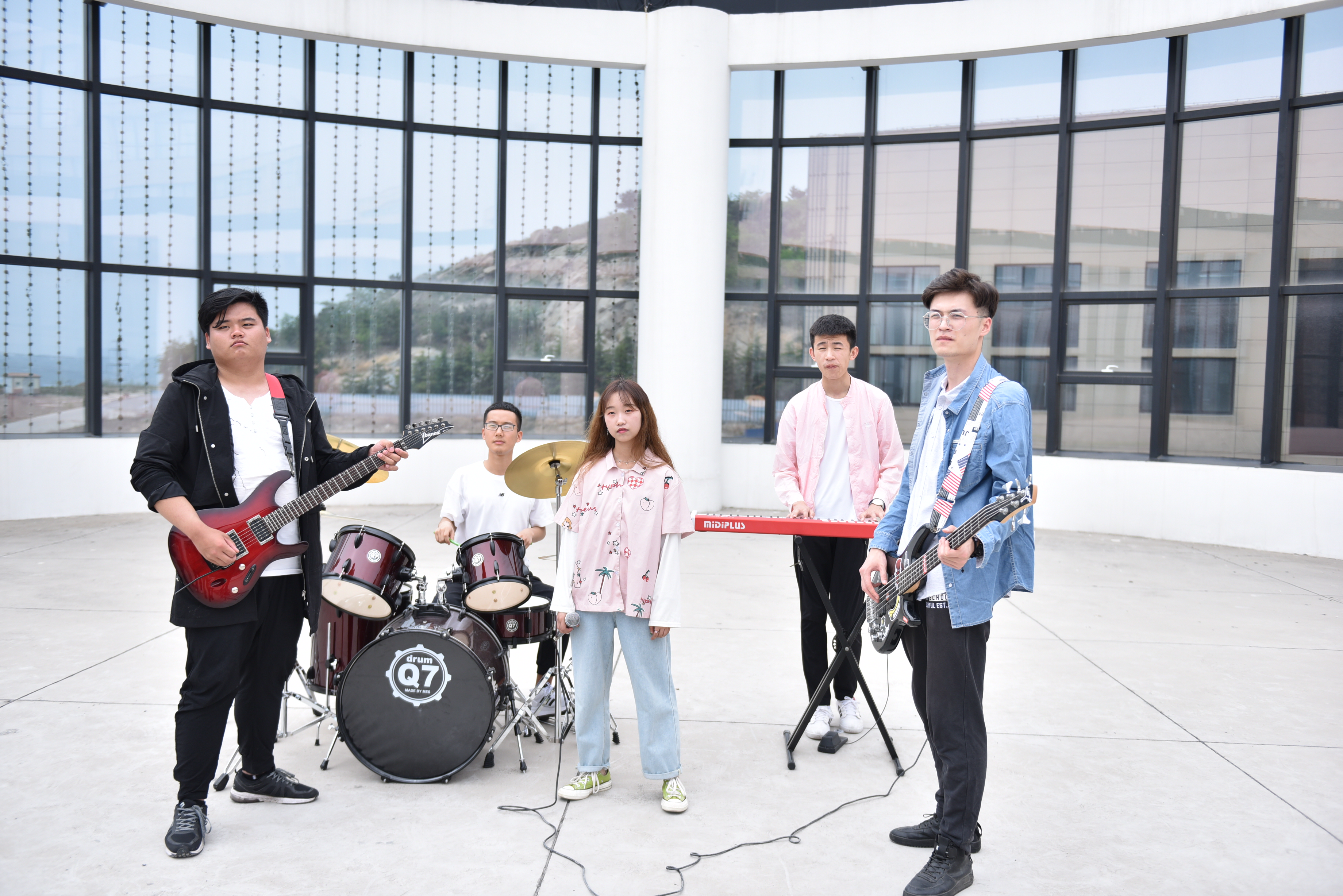 在这里输入你的正文阐述与关键词标题相关的具体内容，若字数太多酌情删减文案在这里输入你的正文阐述在这里输入你的正文阐述与关键词标题相关的具体内容
在这里输入你的正文阐述与关键词标题相关的具体内容在这里输入你的正文阐述与关键词标题相关的具体内容
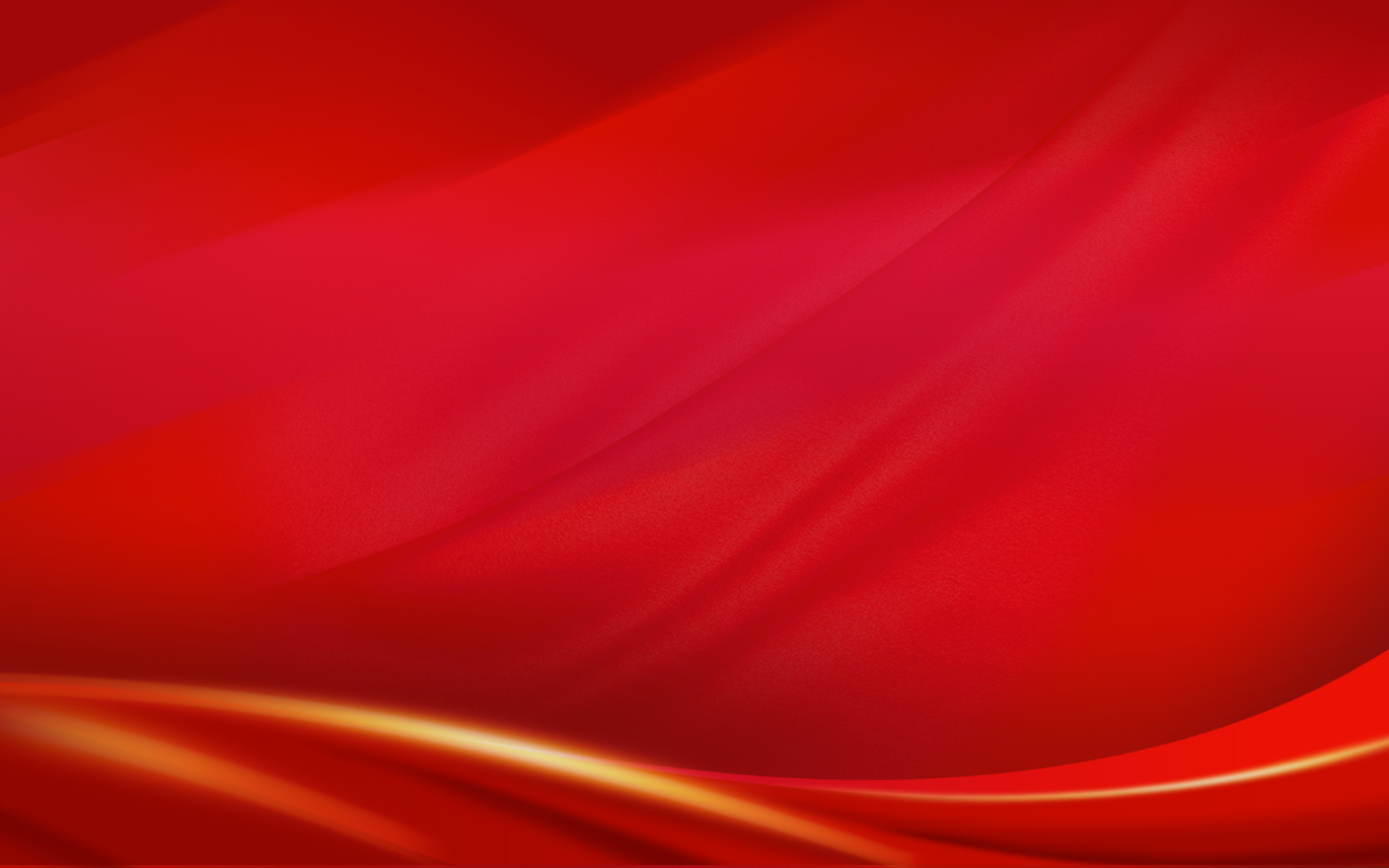 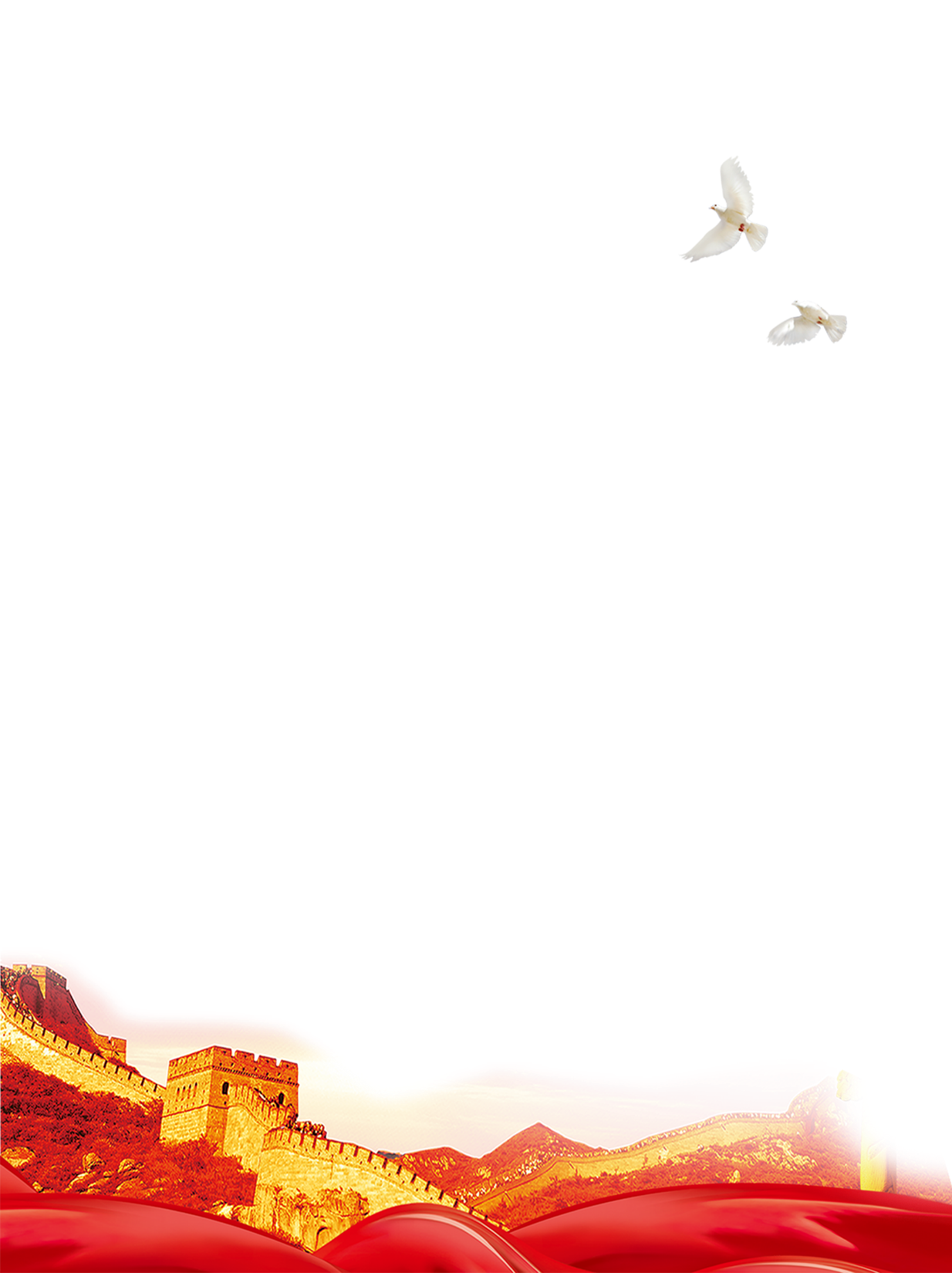 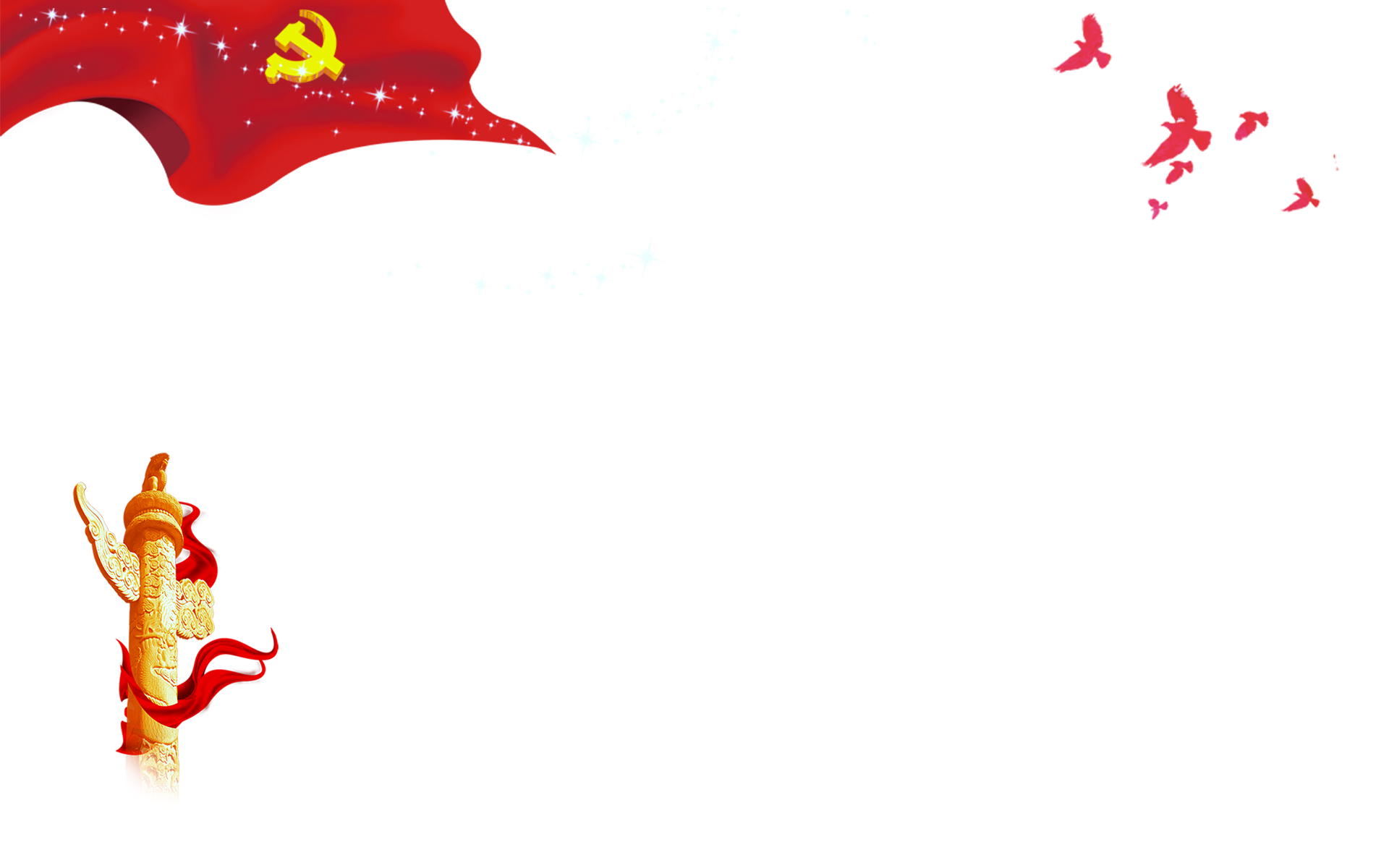 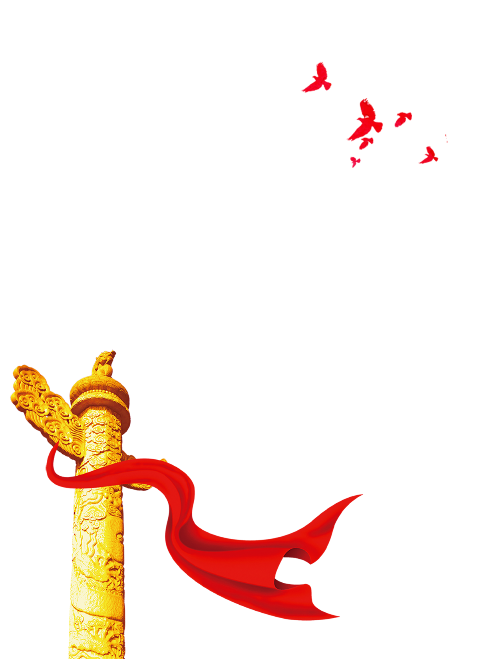 第三部分
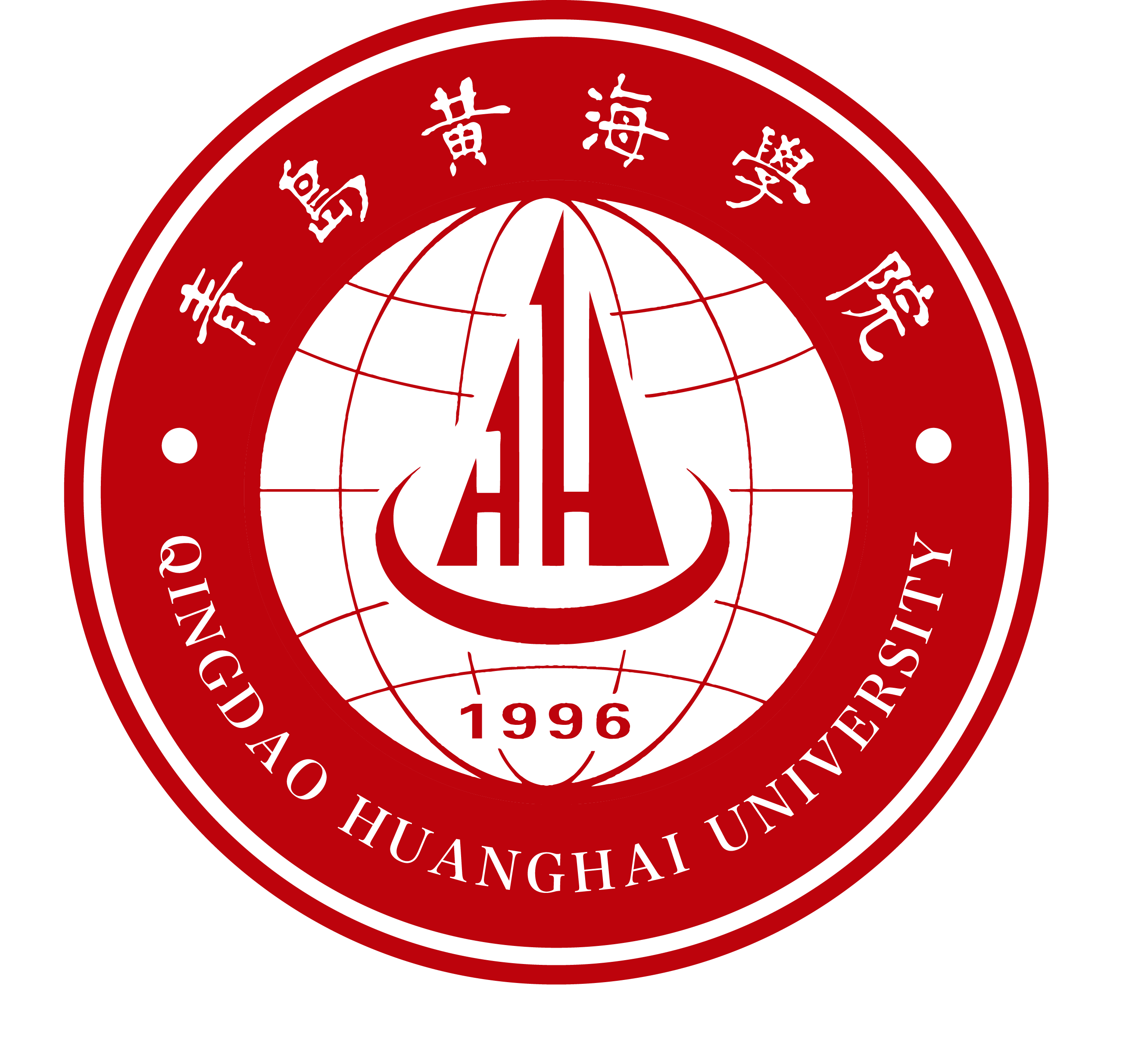 问题及反思
在这里输入你的正文阐述与关键词标题相关的具体内容，若字数太多酌情删减文案在这里输入你的正文阐述。在这里输入你的正文阐述与关键词标题相关的具体内容，若字数太多酌情删减文案在这里输入你的正文阐述。
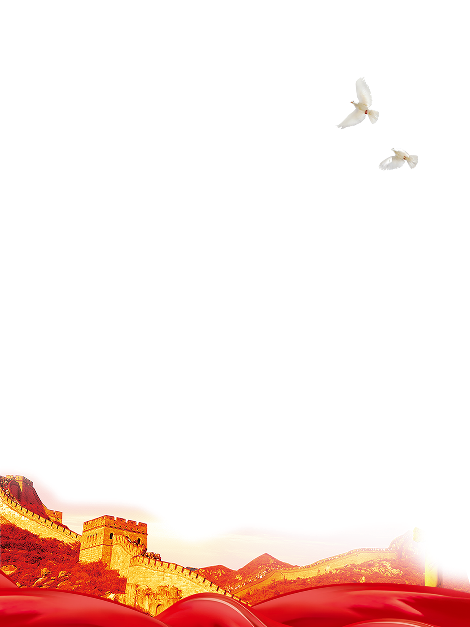 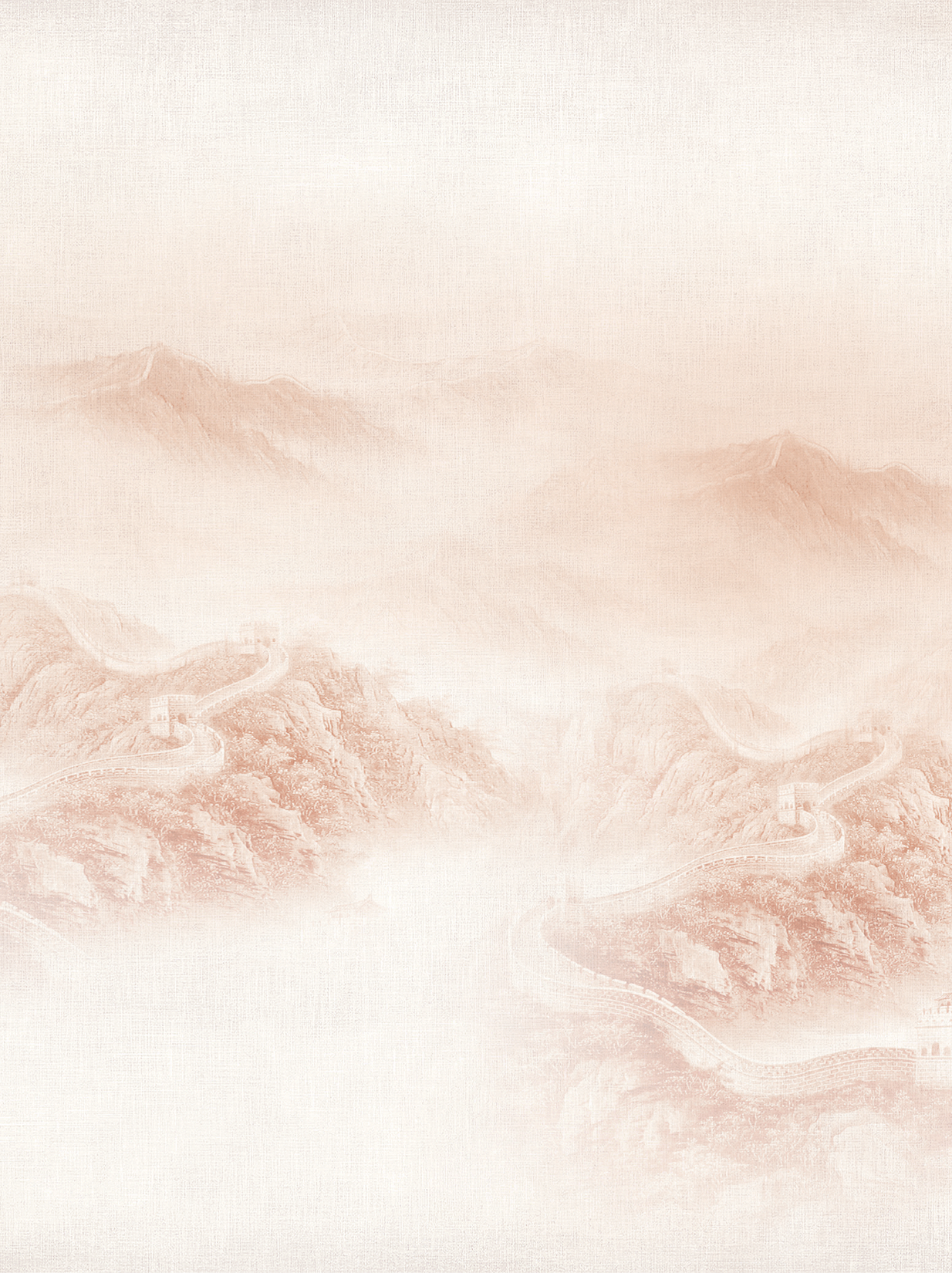 问题及反思
永/远/跟/党/走
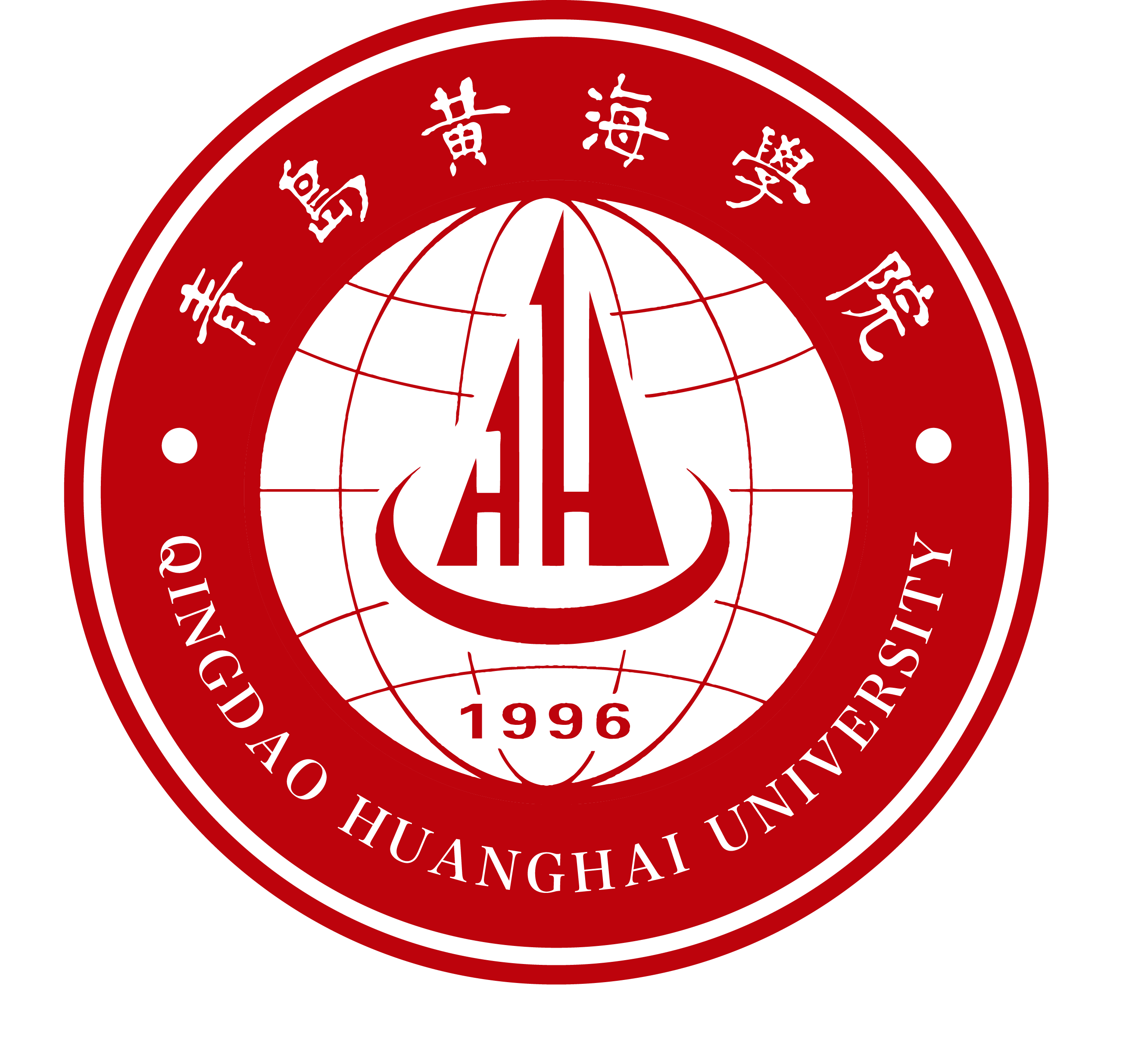 添加标题
添加标题
添加标题
此处添加详细文本描述，建议与标题相关并符合整体语言风格
此处添加详细文本描述，建议与标题相关并符合整体语言风格
此处添加详细文本描述，建议与标题相关并符合整体语言风格
02
04
01
03
05
添加标题
添加标题
此处添加详细文本描述，建议与标题相关并符合整体语言风格
此处添加详细文本描述，建议与标题相关并符合整体语言风格
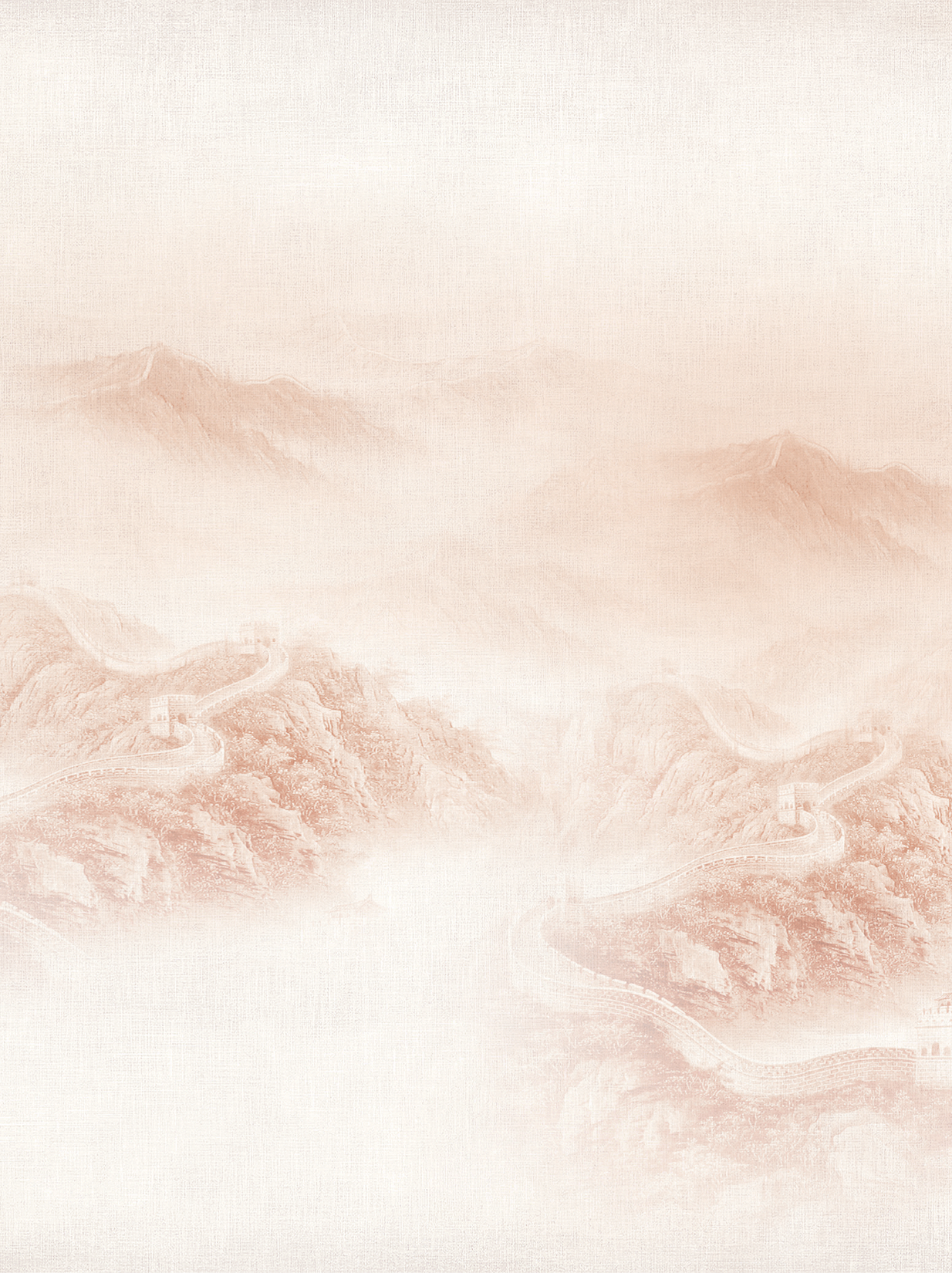 问题及反思
永/远/跟/党/走
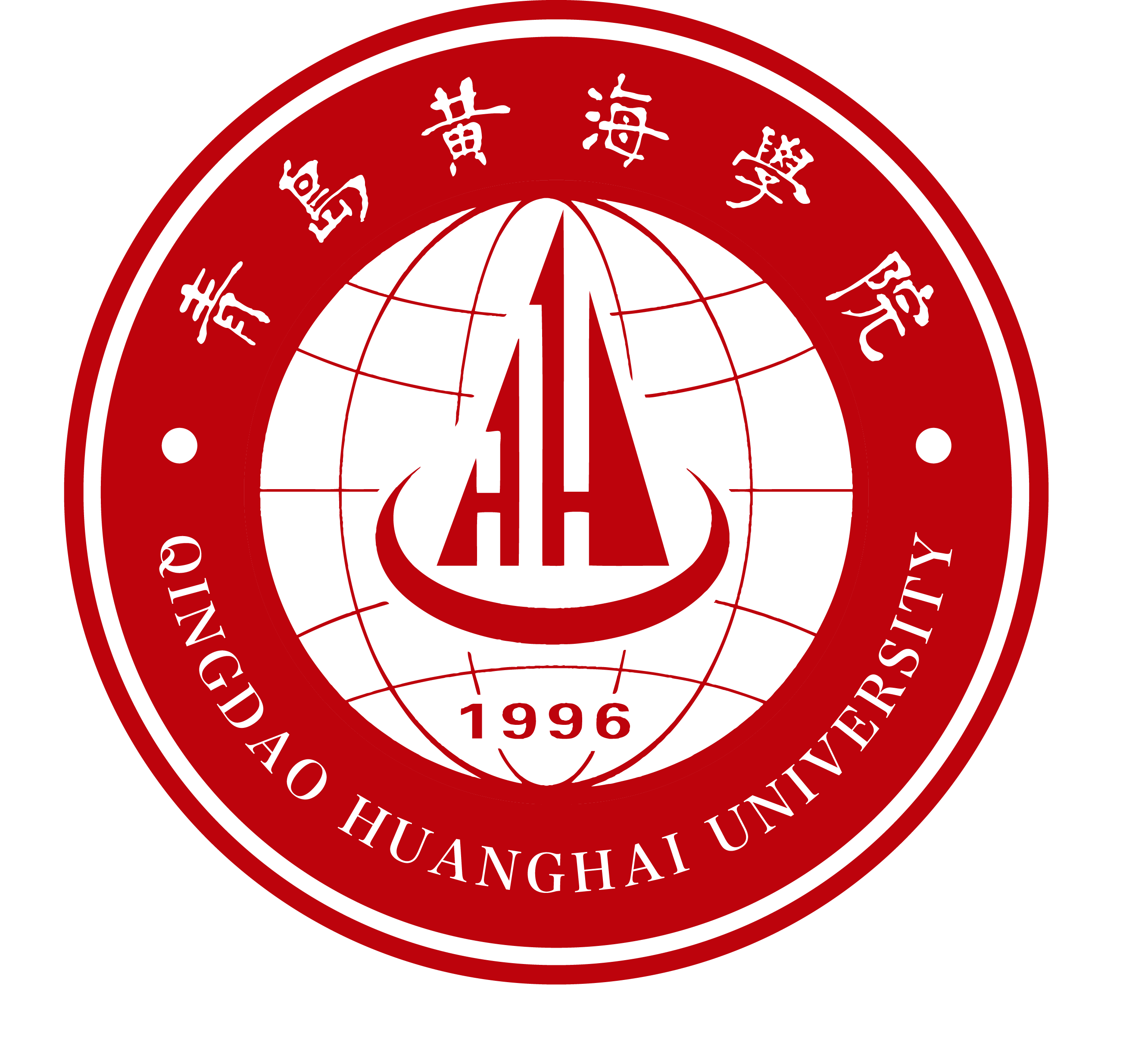 添加标题
此处添加详细文本描述，建议与标题相关并符合整体语言风格，语言描述尽量精简此处添加详细此处添加详细文本描述此处添加详细文本描述，建议与标题相关并符合整体语言风格此处添加详细文本描述，建议与标题相关并符合整体语言风格，语言描述尽量精简此处添加详细此处添加详细文本描述此处添加详细文本
添加标题
此处添加详细文本描述，建议与标题相关并符合整体语言风格，语言描述尽量精简此处添加详细此处添加详细文本描述此处添加详细文本描述，建议与标题相关并符合整体语言风格此处添加详细文本描述，建议与标题相关并符合整体语言风格，语言描述尽量精简此处添加详细此处添加详细文本描述此处添加详细文本
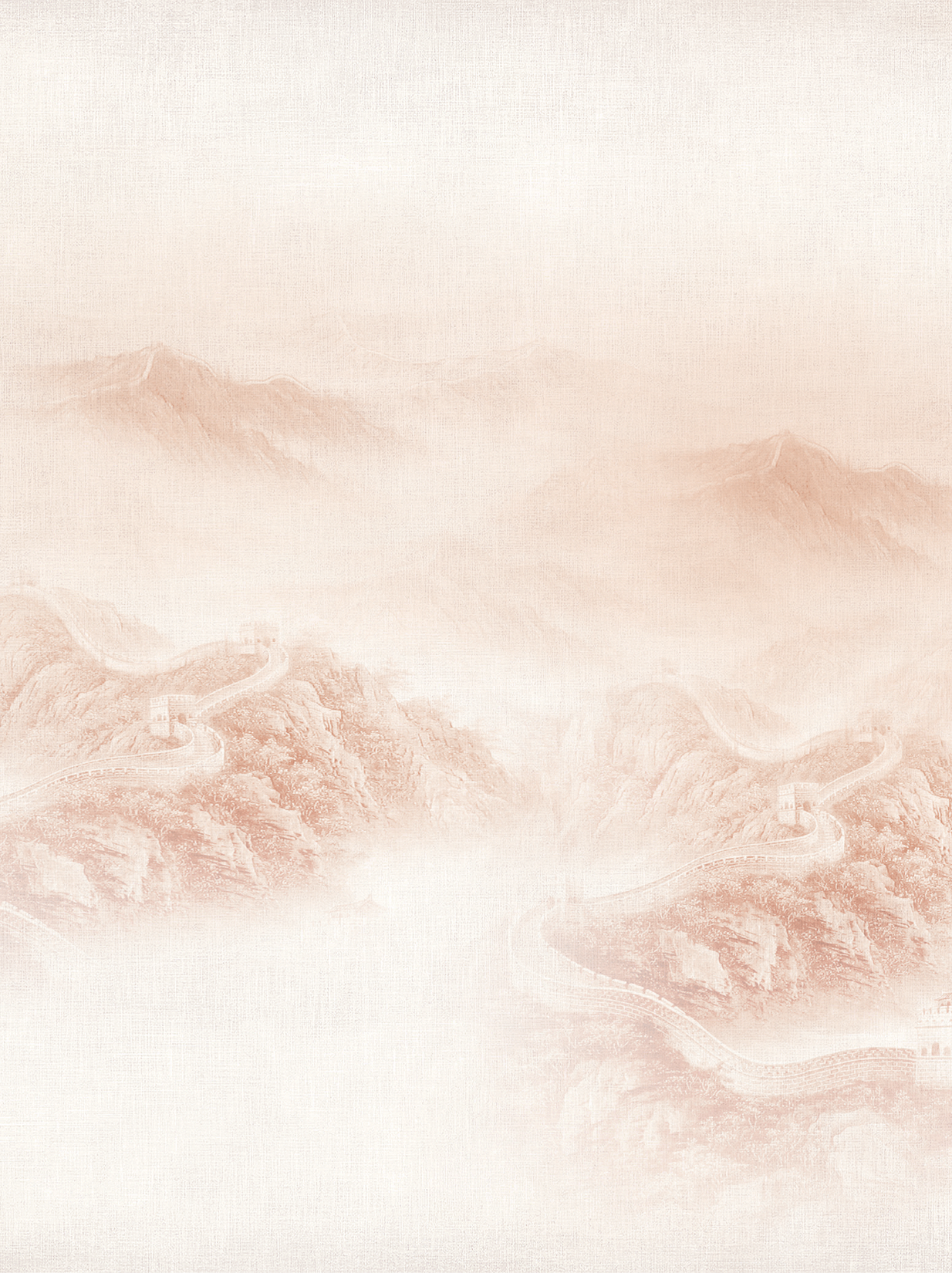 问题及反思
永/远/跟/党/走
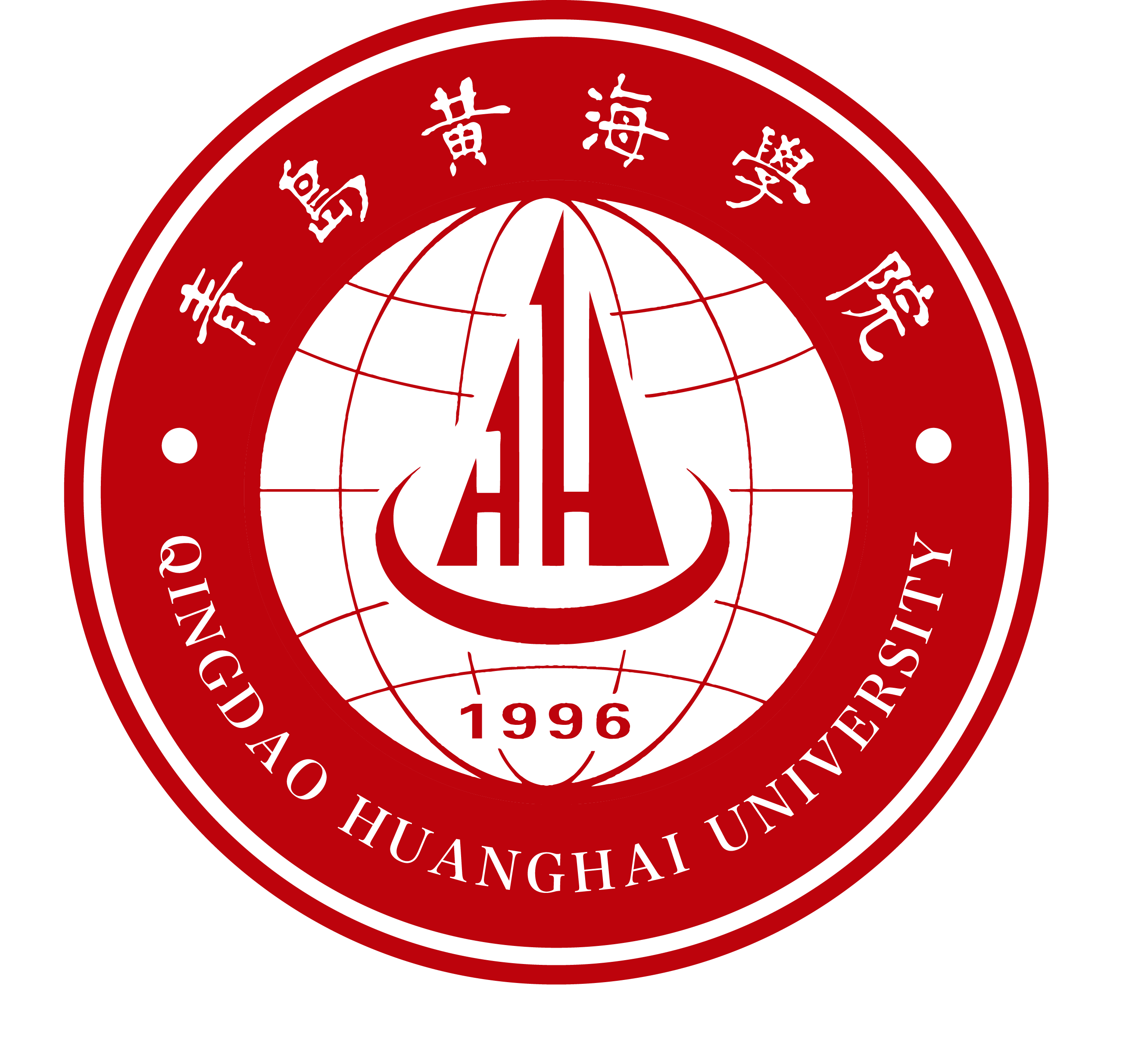 凝心聚力新时代
在这里输入你的正文阐述与关键词标题相关的具体内容，若字数太多酌情删减文案在这里输入你的正文阐述与关键词标题相关的具体内容
团结奋斗新征程
在这里输入你的正文阐述与关键词标题相关的具体内容，若字数太多酌情删减文案在这里输入你的正文阐述与关键词标题相关的具体内容
永远跟党走
在这里输入你的正文阐述与关键词标题相关的具体内容，若字数太多酌情删减文案在这里输入你的正文阐述与关键词标题相关的具体内容
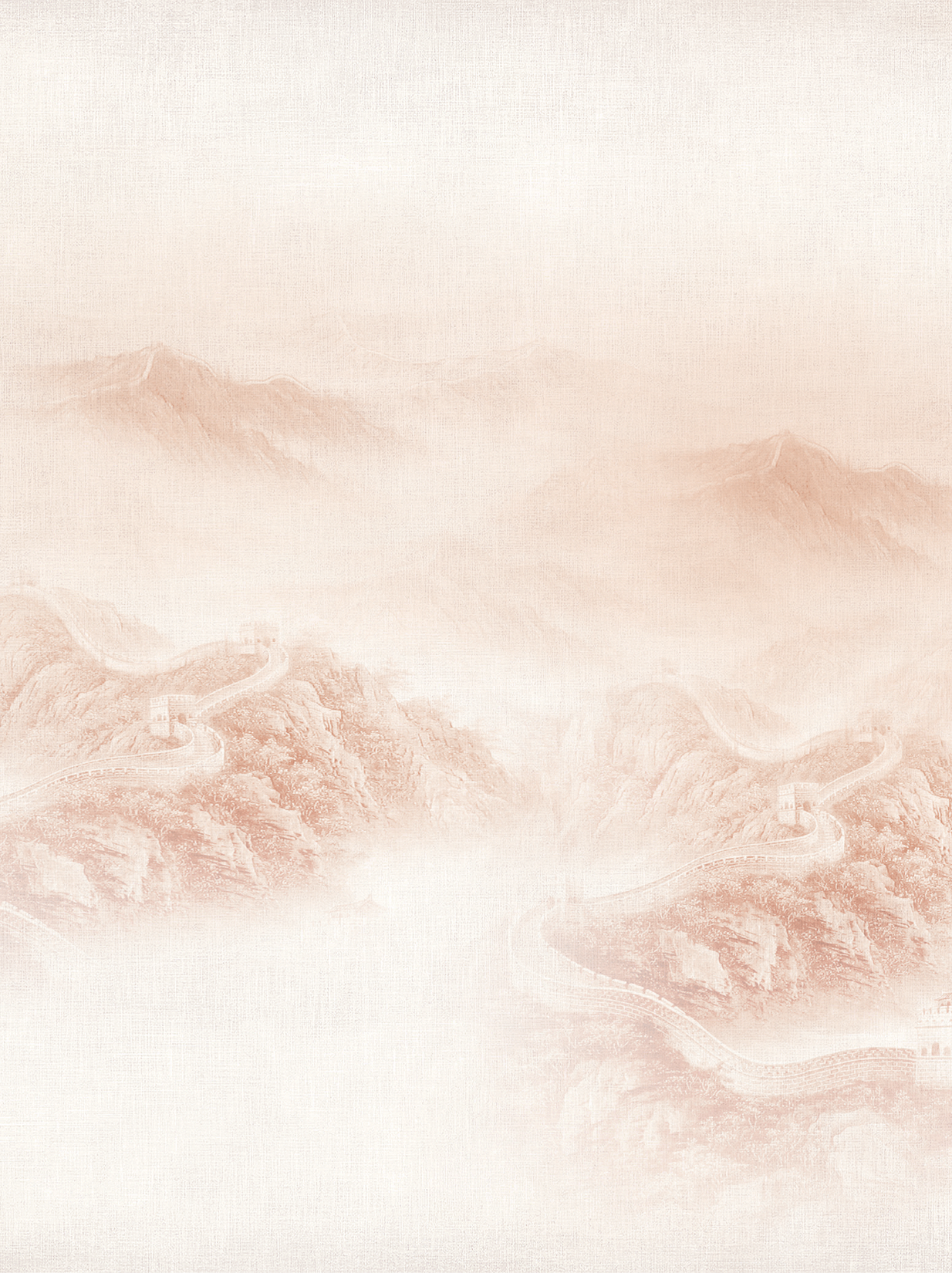 问题及反思
永/远/跟/党/走
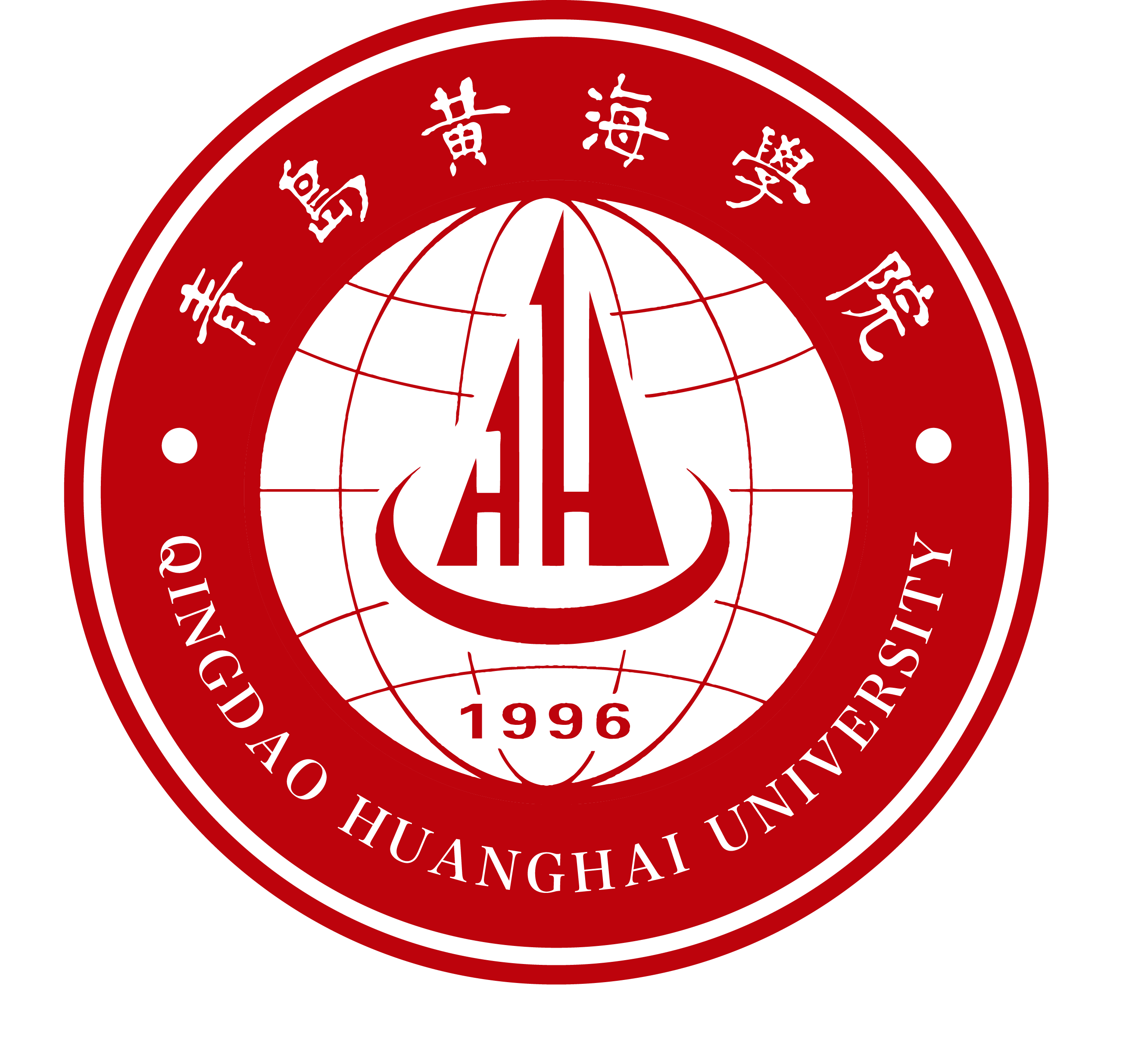 添加标题
添加标题
在这里输入你的正文阐述与关键词标题相关
在这里输入你的正文阐述与关键词标题相关
添加标题
添加标题
在这里输入你的正文阐述与关键词标题相关
在这里输入你的正文阐述与关键词标题相关
添加标题
在这里输入你的正文阐述与关键词标题相关
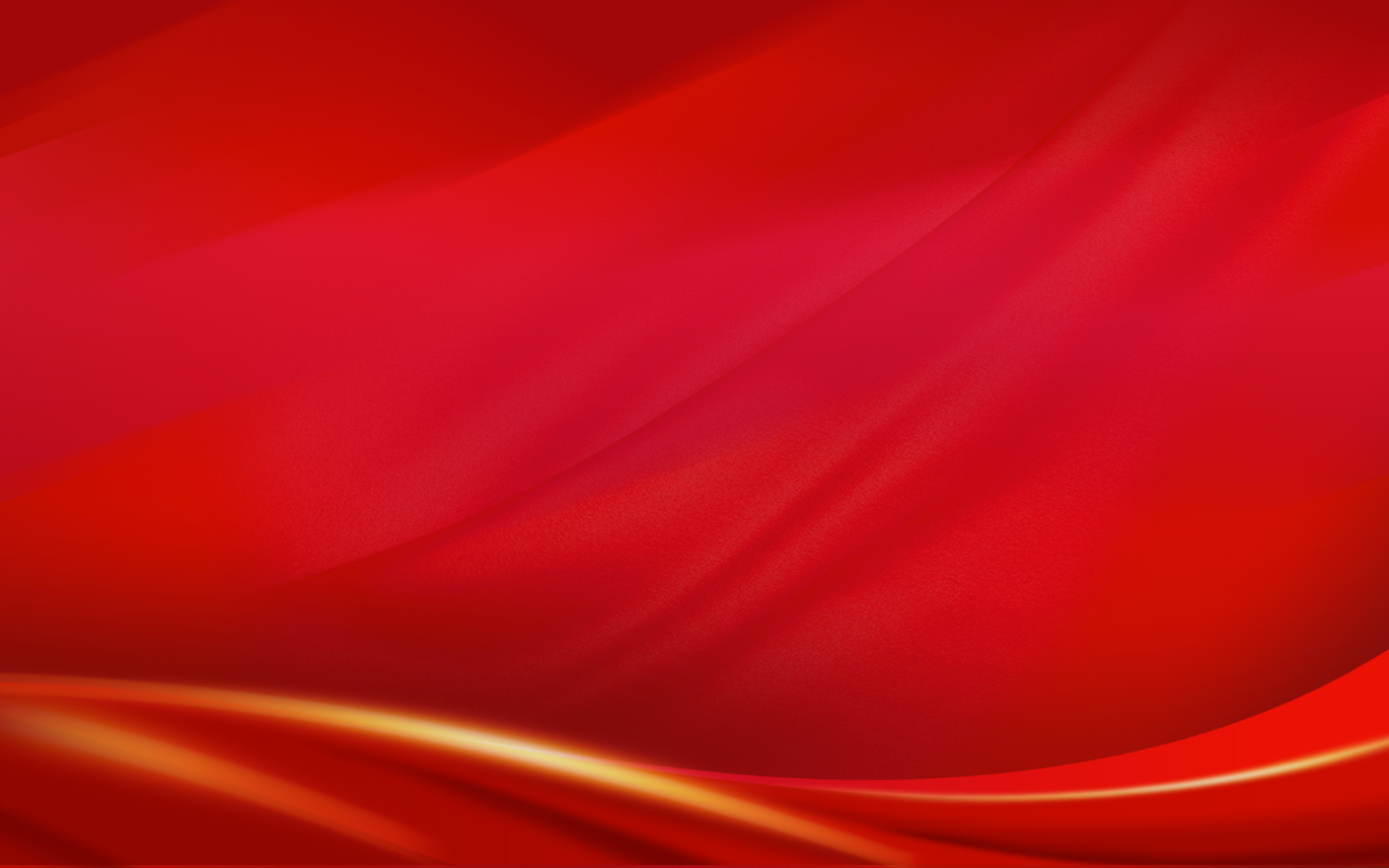 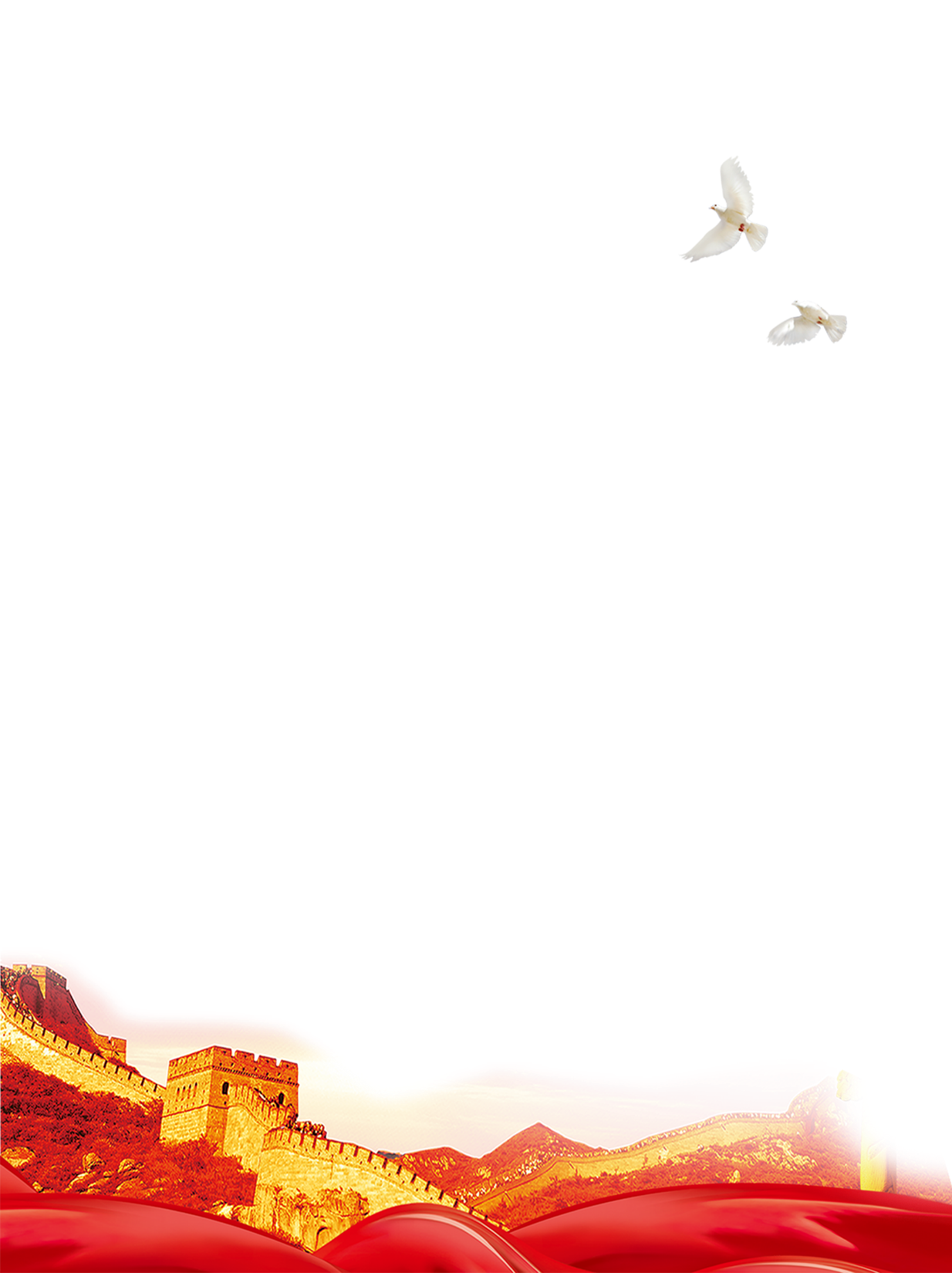 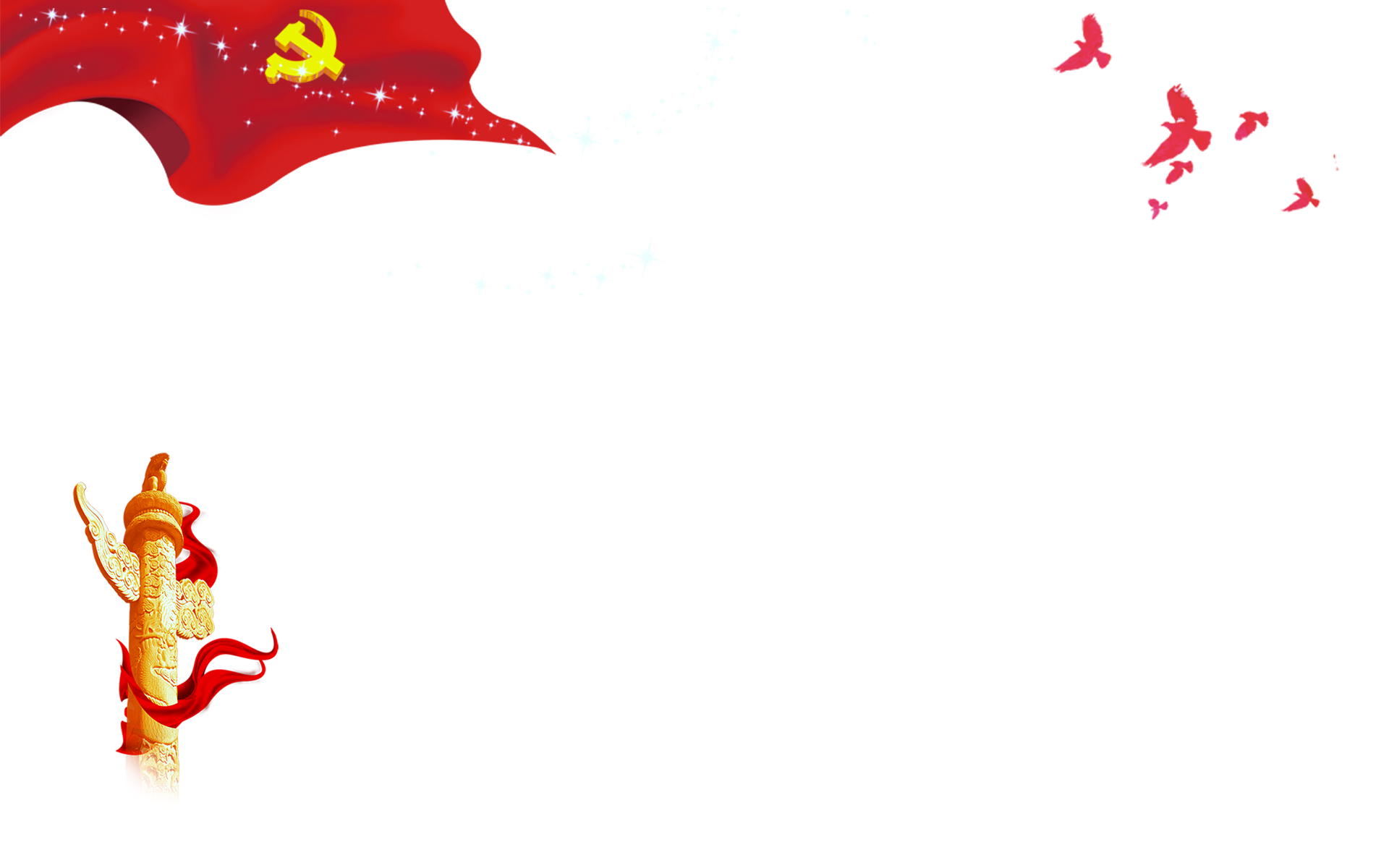 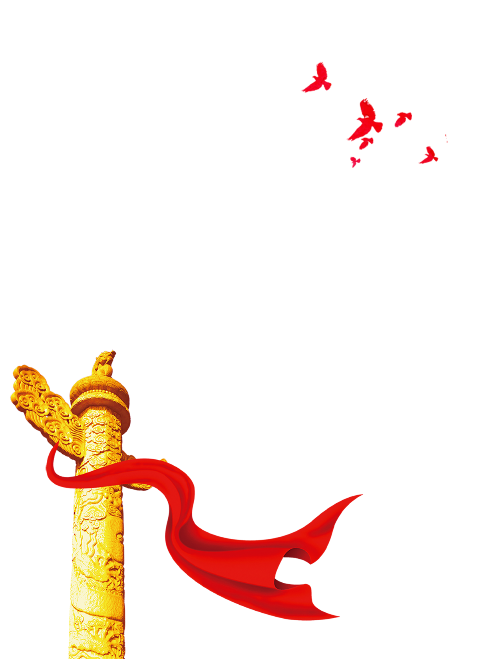 第四部分
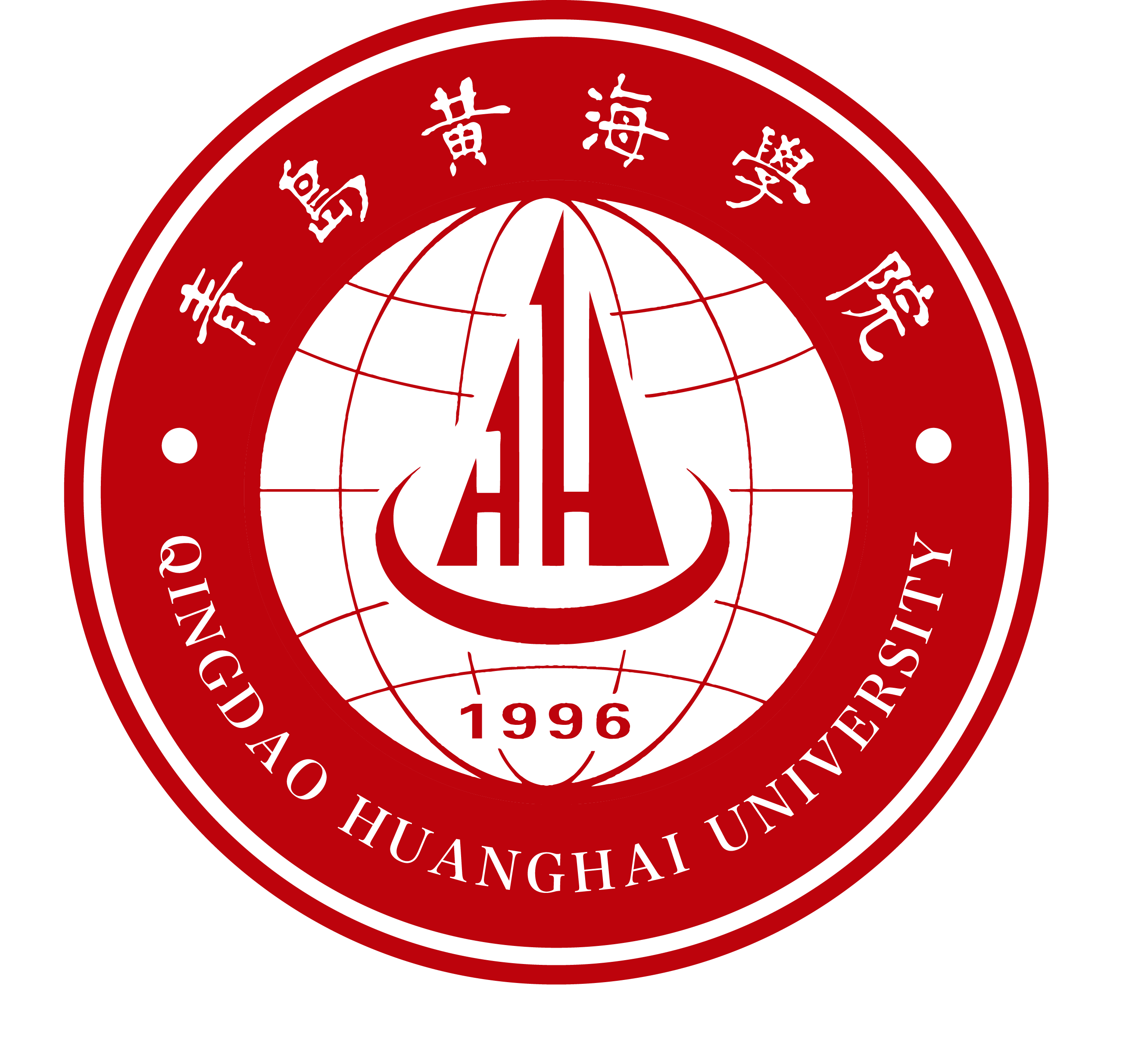 下一步工作计划
在这里输入你的正文阐述与关键词标题相关的具体内容，若字数太多酌情删减文案在这里输入你的正文阐述。在这里输入你的正文阐述与关键词标题相关的具体内容，若字数太多酌情删减文案在这里输入你的正文阐述。
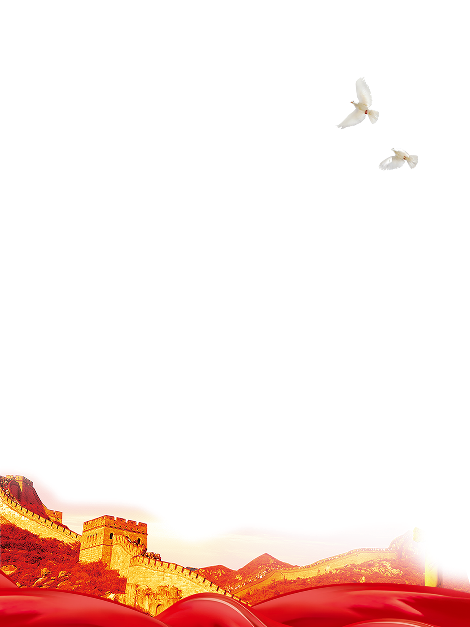 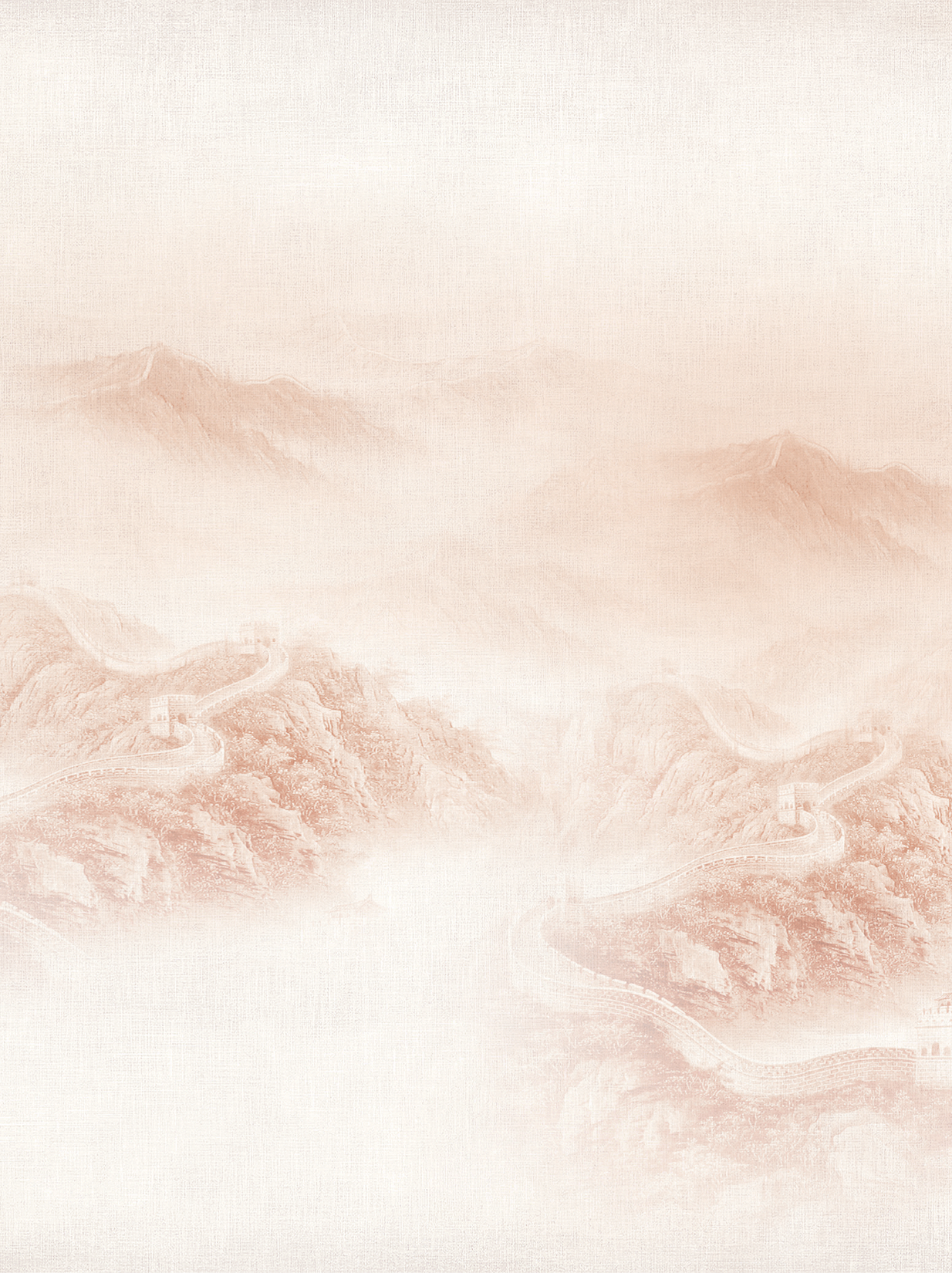 下一步工作计划
永/远/跟/党/走
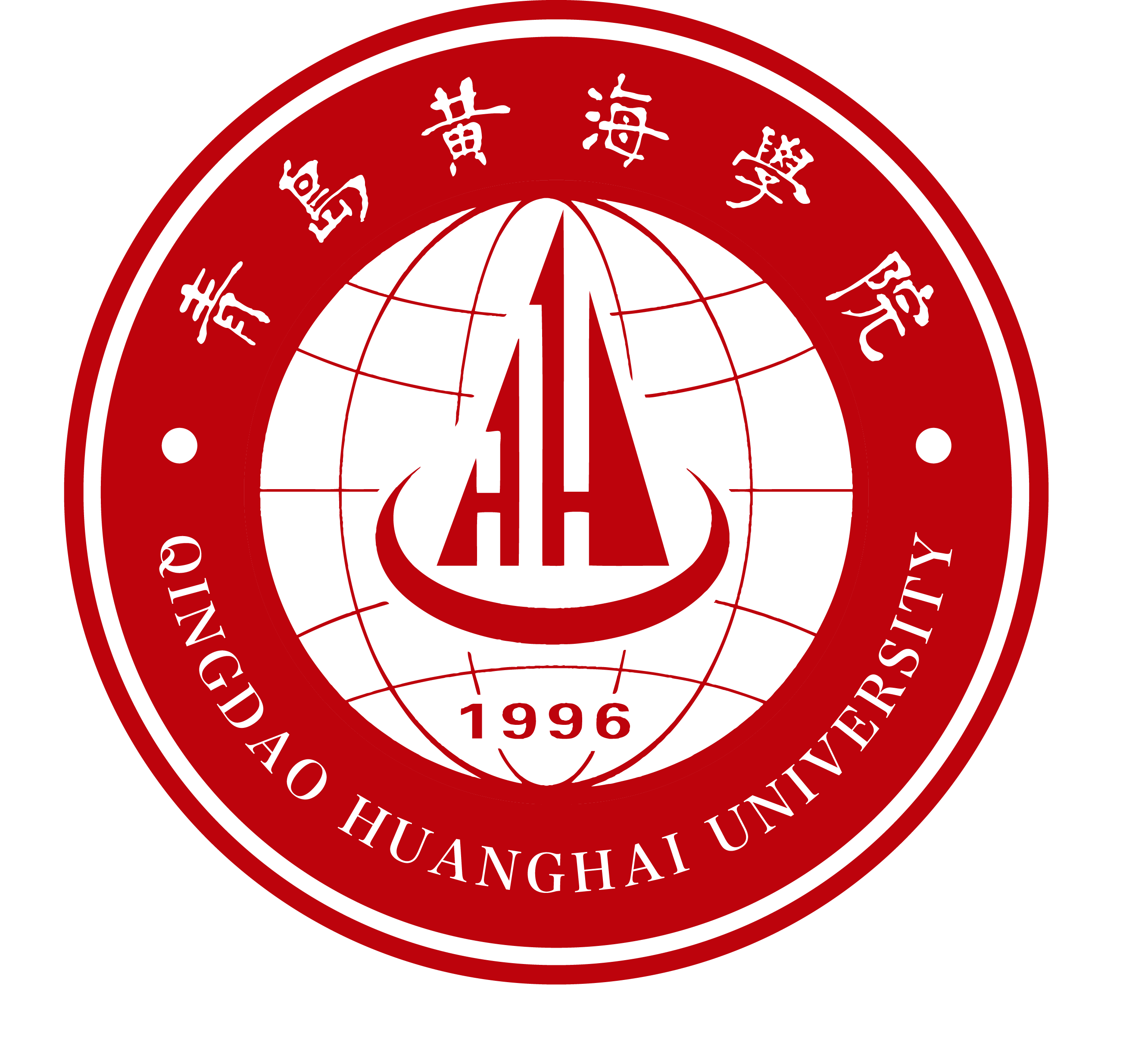 开拓创新
敢于斗争
统一战线
在这里输入你的正文阐述与关键词标题相关的具体内容，若字数太多酌情删减文案在这里输入你的正文阐述与关键词标题相关的具体内容，若字数太多酌情删减文案在这里输入
在这里输入你的正文阐述与关键词标题相关的具体内容，若字数太多酌情删减文案在这里输入你的正文阐述与关键词标题相关的具体内容，若字数太多酌情删减文案在这里输入
在这里输入你的正文阐述与关键词标题相关的具体内容，若字数太多酌情删减文案在这里输入你的正文阐述与关键词标题相关的具体内容，若字数太多酌情删减文案在这里输入
01
02
03
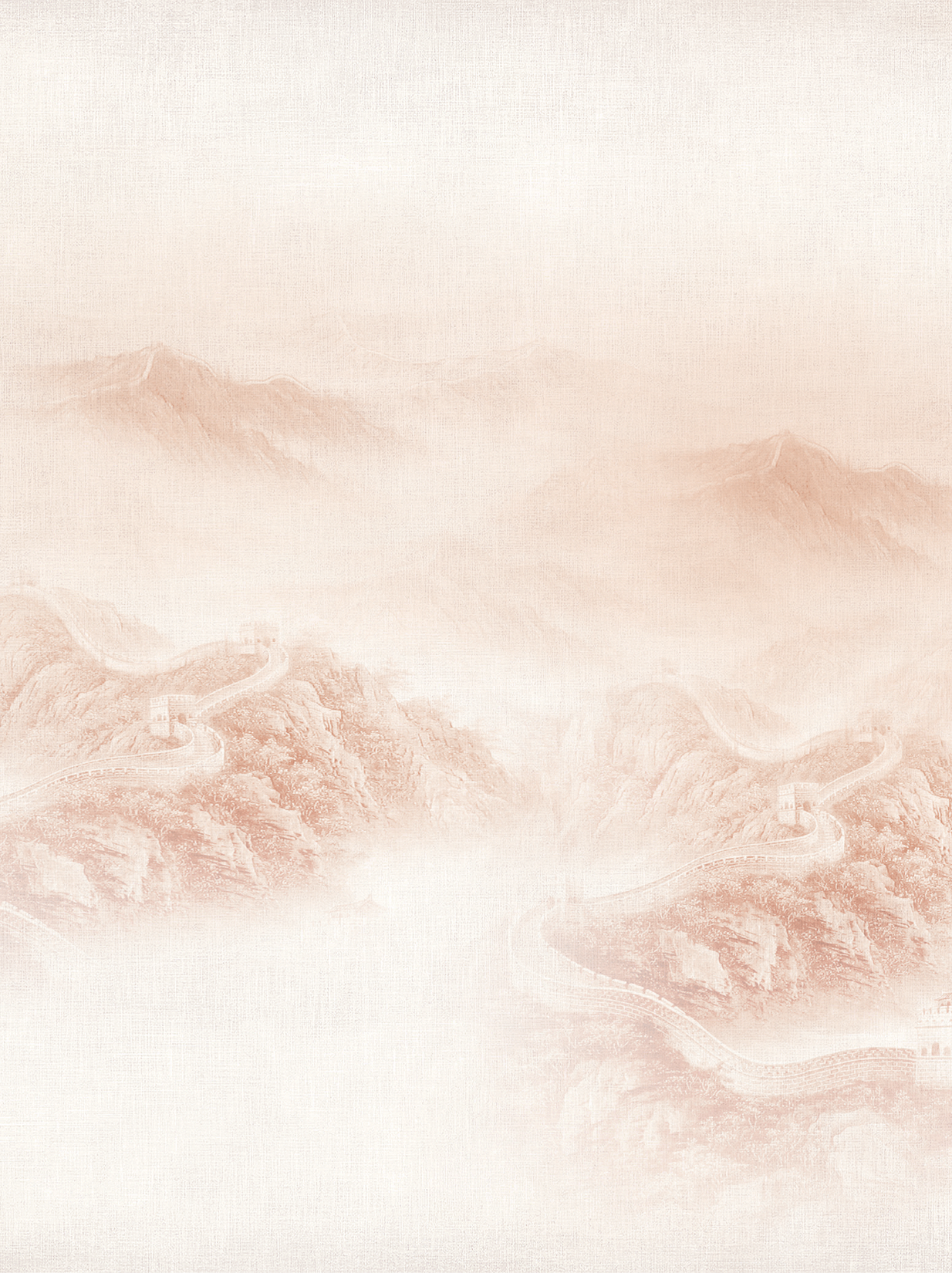 下一步工作计划
永/远/跟/党/走
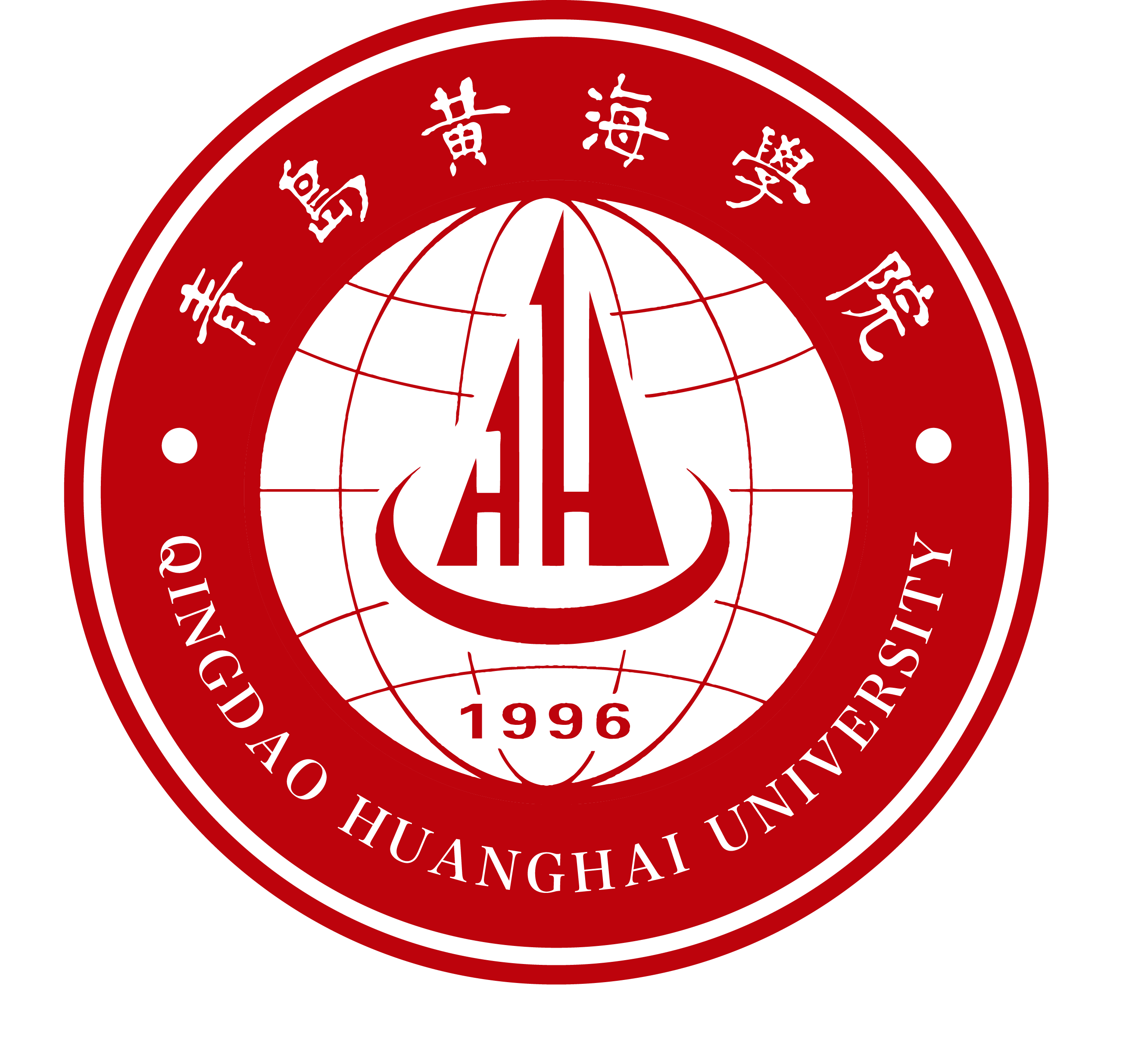 添加标题
添加标题
在这里输入你的正文阐述与关键词标题相关的
在这里输入你的正文阐述与关键词标题相关的
添加
标题
添加标题
添加标题
在这里输入你的正文阐述与关键词标题相关的
在这里输入你的正文阐述与关键词标题相关的
添加标题
添加标题
在这里输入你的正文阐述与关键词标题相关的
在这里输入你的正文阐述与关键词标题相关的
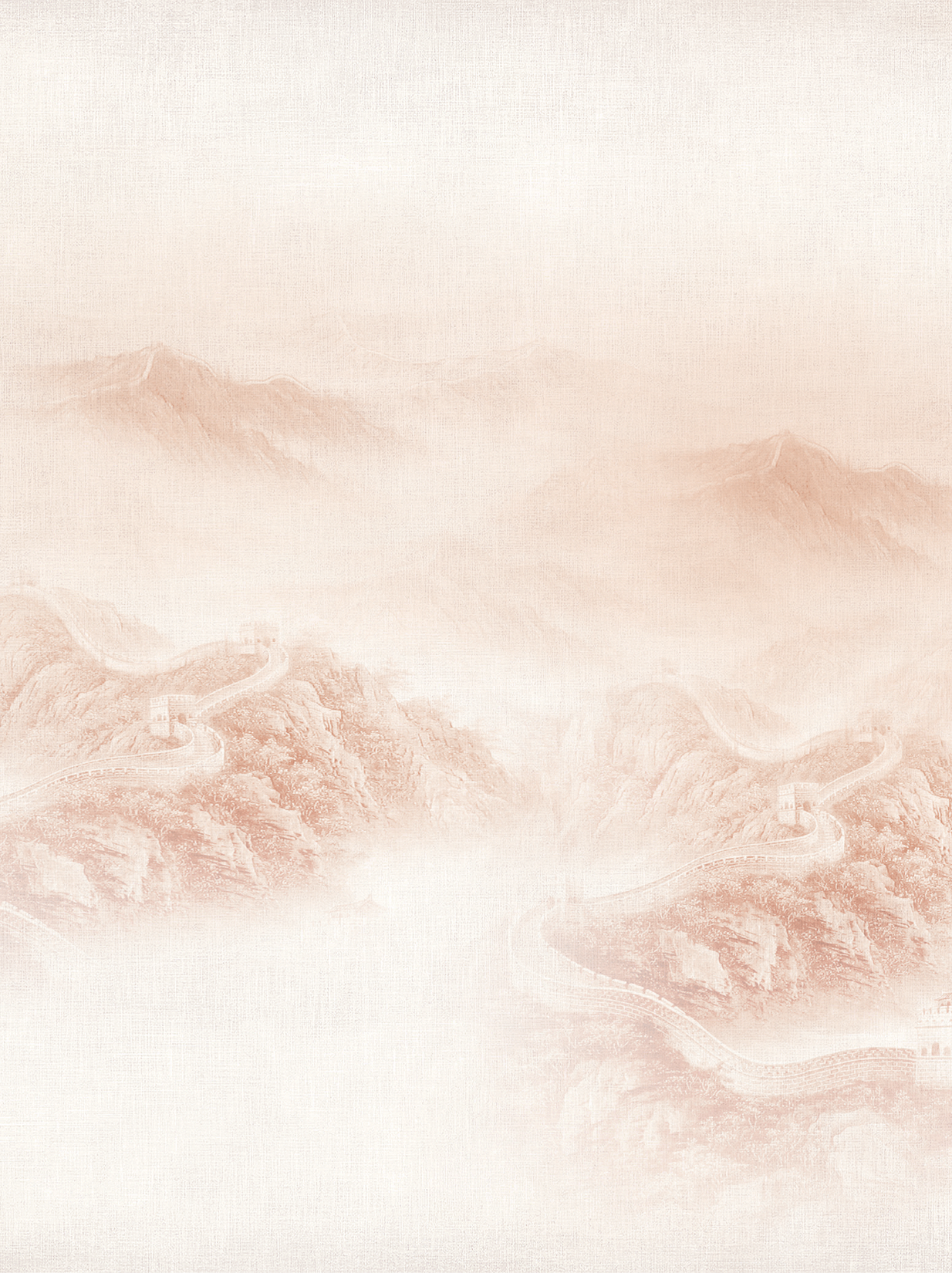 下一步工作计划
永/远/跟/党/走
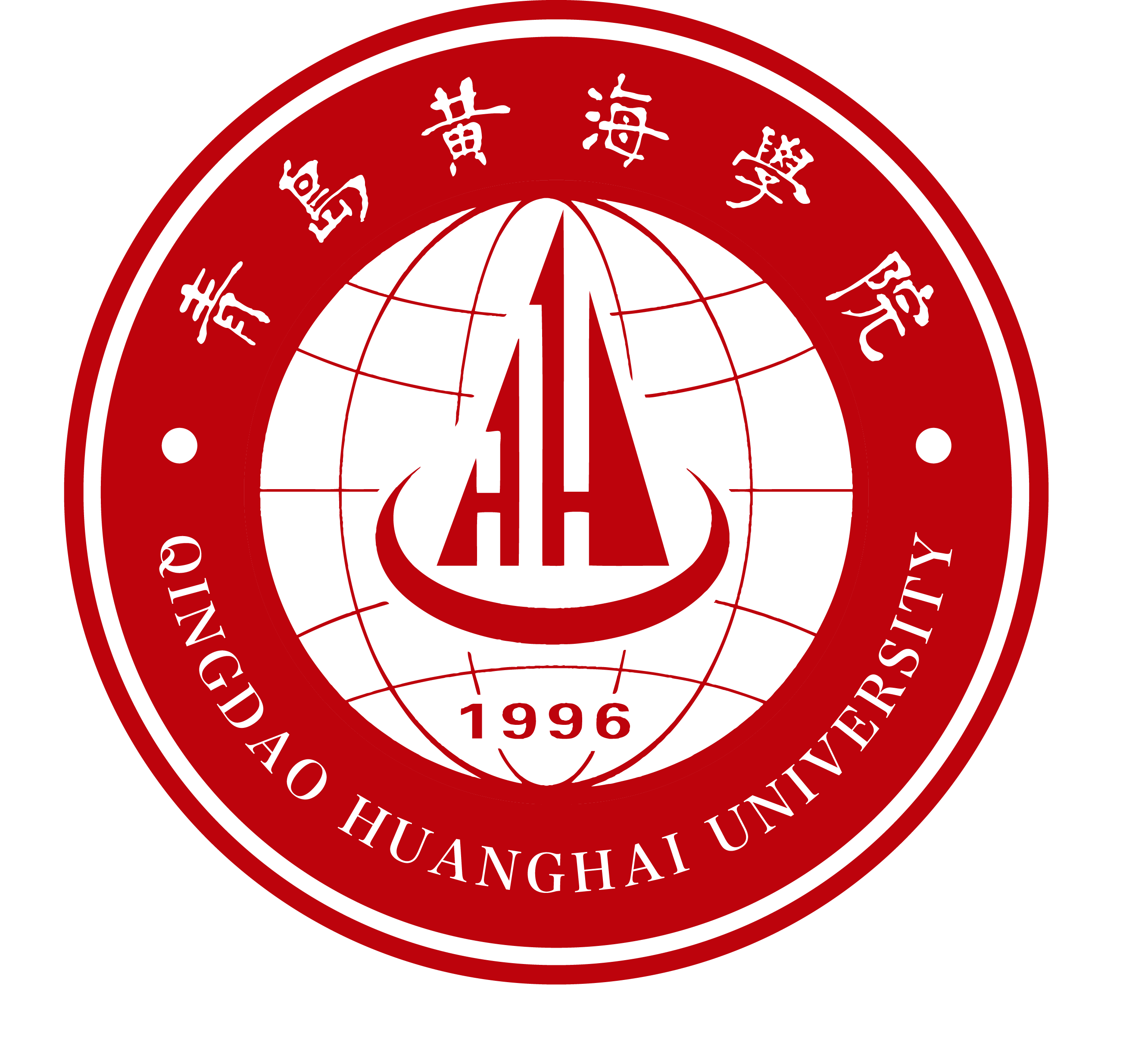 此处添加详细文本描述，建议与标题相关并符合整体语言风格此处添加详细文本描述，建议与标题相关并符合整体语言风格
添加标题
1
此处添加详细文本描述，建议与标题相关并符合整体语言风格此处添加详细文本描述
添加标题
2
添加标题
3
此处添加详细文本描述，建议与标题相关并符合整体语言风格此处添加详细文本描述，建议与标题相关并符合整体语言风格
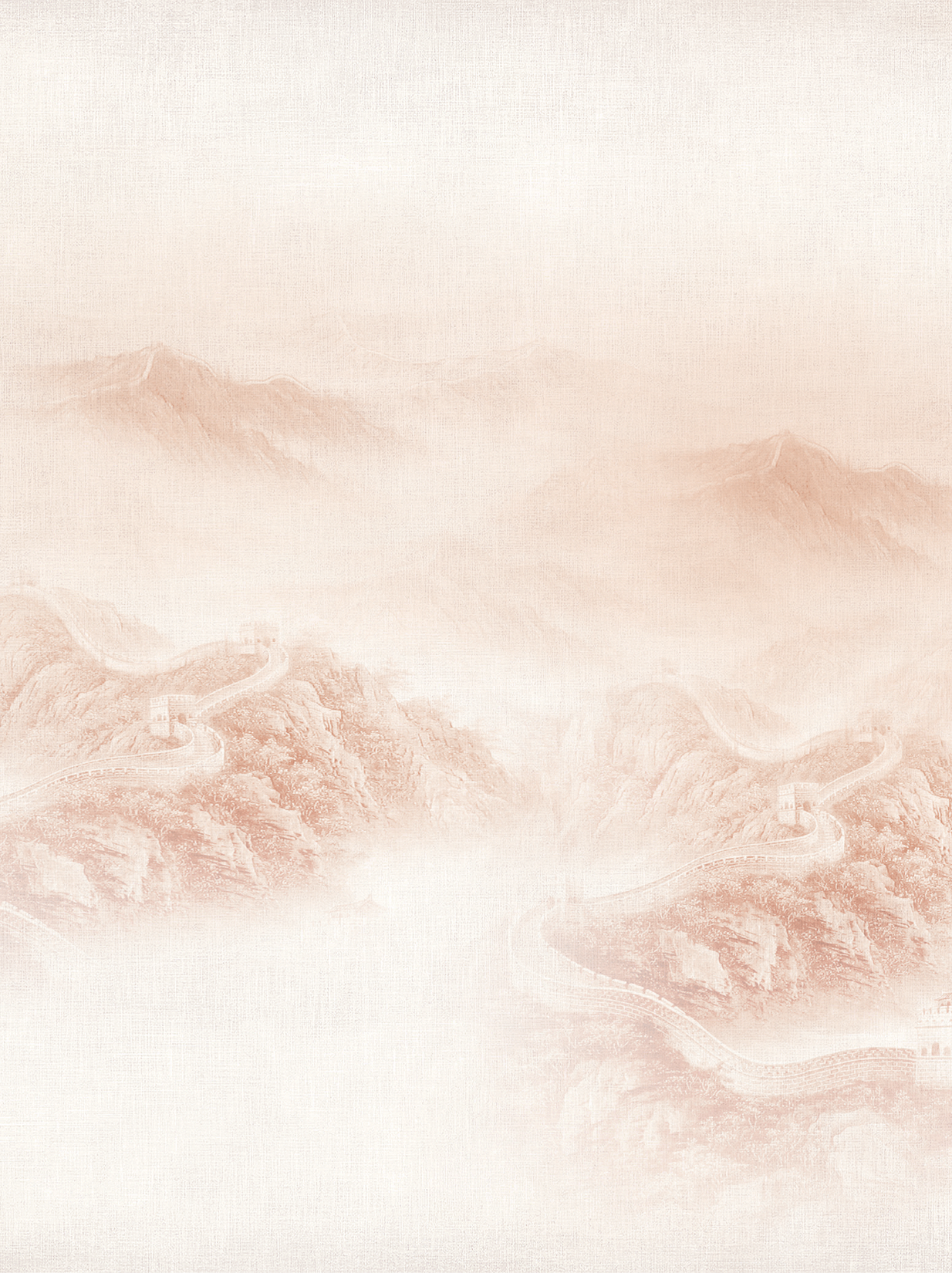 下一步工作计划
永/远/跟/党/走
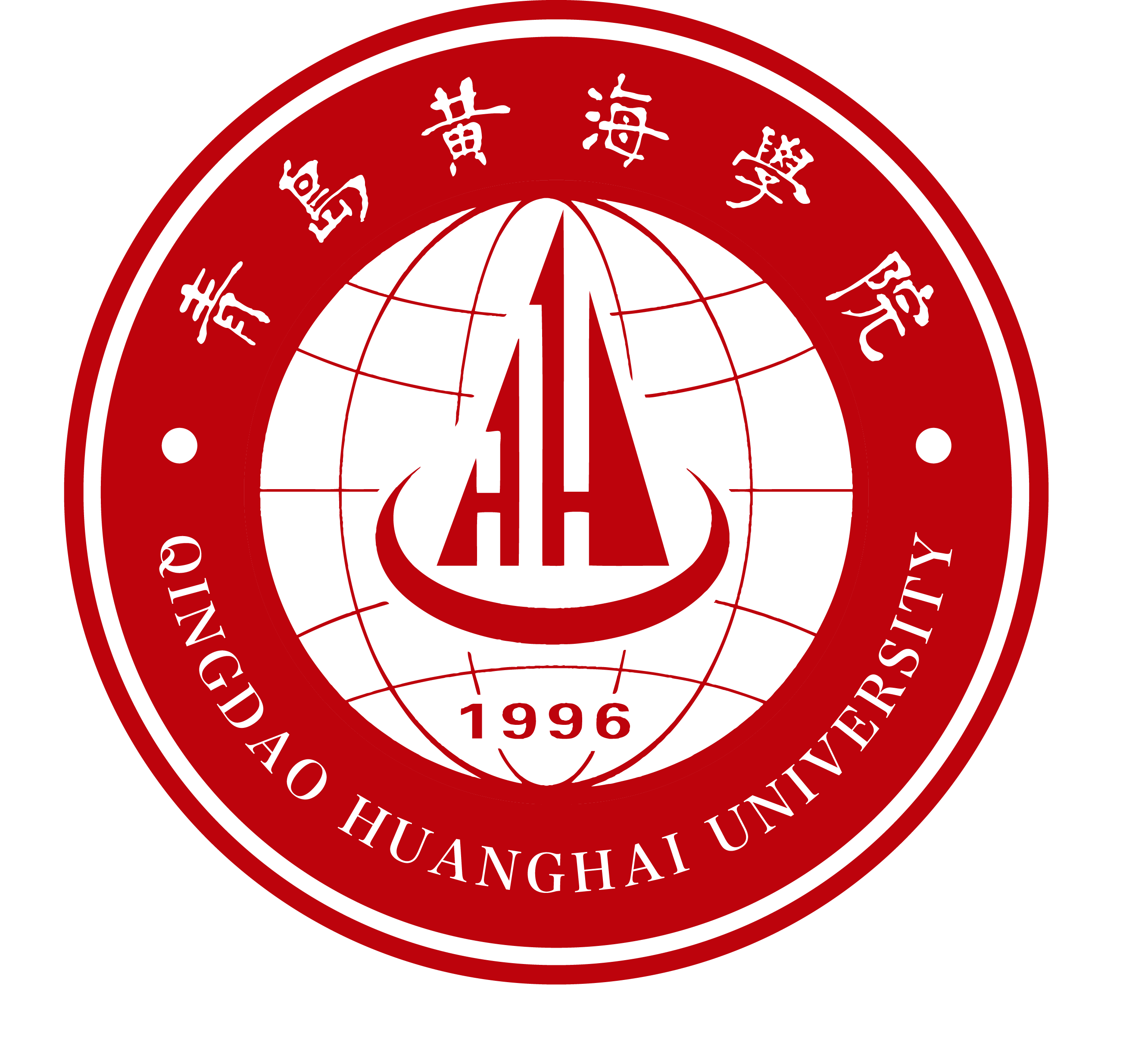 不忘初心 牢记使命
在这里输入你的正文阐述与关键词标题相关的具体内容，若字数太多酌情删减文案。在这里输入你的正文阐述与关键词标题相关的具体内容，若字数太多酌情删减文案。
01
02
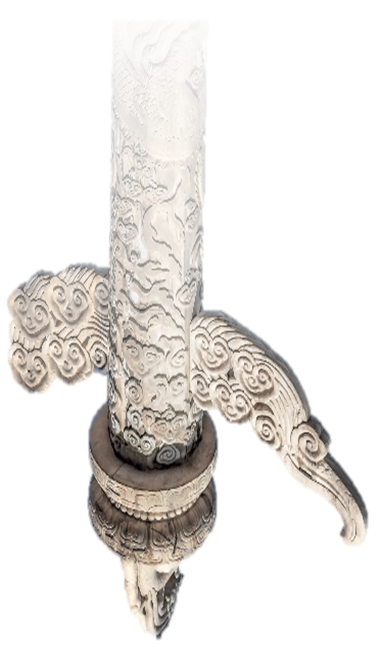 添加标题
添加标题
在这里输入你的正文阐述与关键词标题相关的具体内容，若字数太多酌情删减文案
在这里输入你的正文阐述与关键词标题相关的具体内容，若字数太多酌情删减文案
03
04
添加标题
添加标题
在这里输入你的正文阐述与关键词标题相关的具体内容，若字数太多酌情删减文案
在这里输入你的正文阐述与关键词标题相关的具体内容，若字数太多酌情删减文案
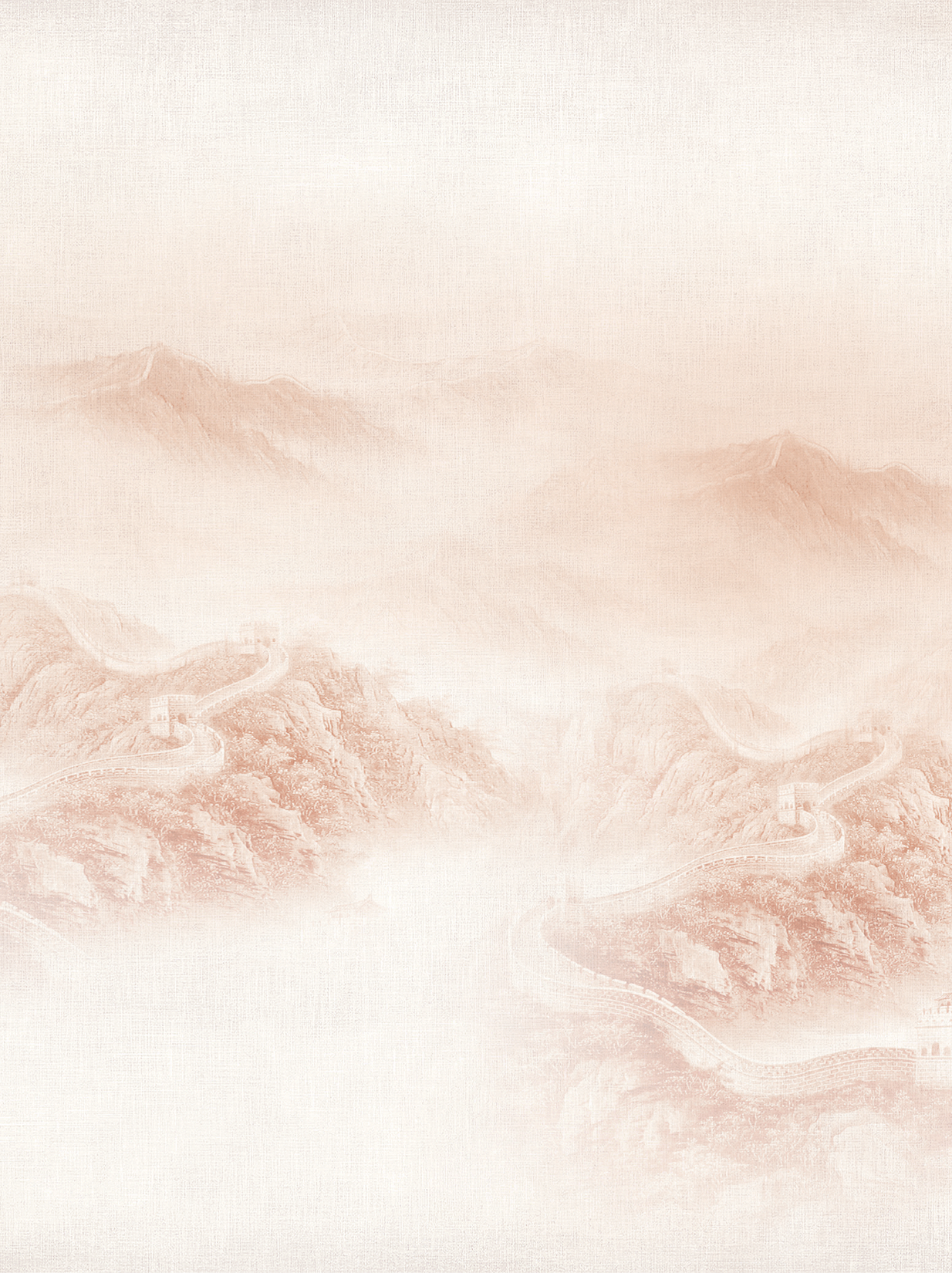 下一步工作计划
永/远/跟/党/走
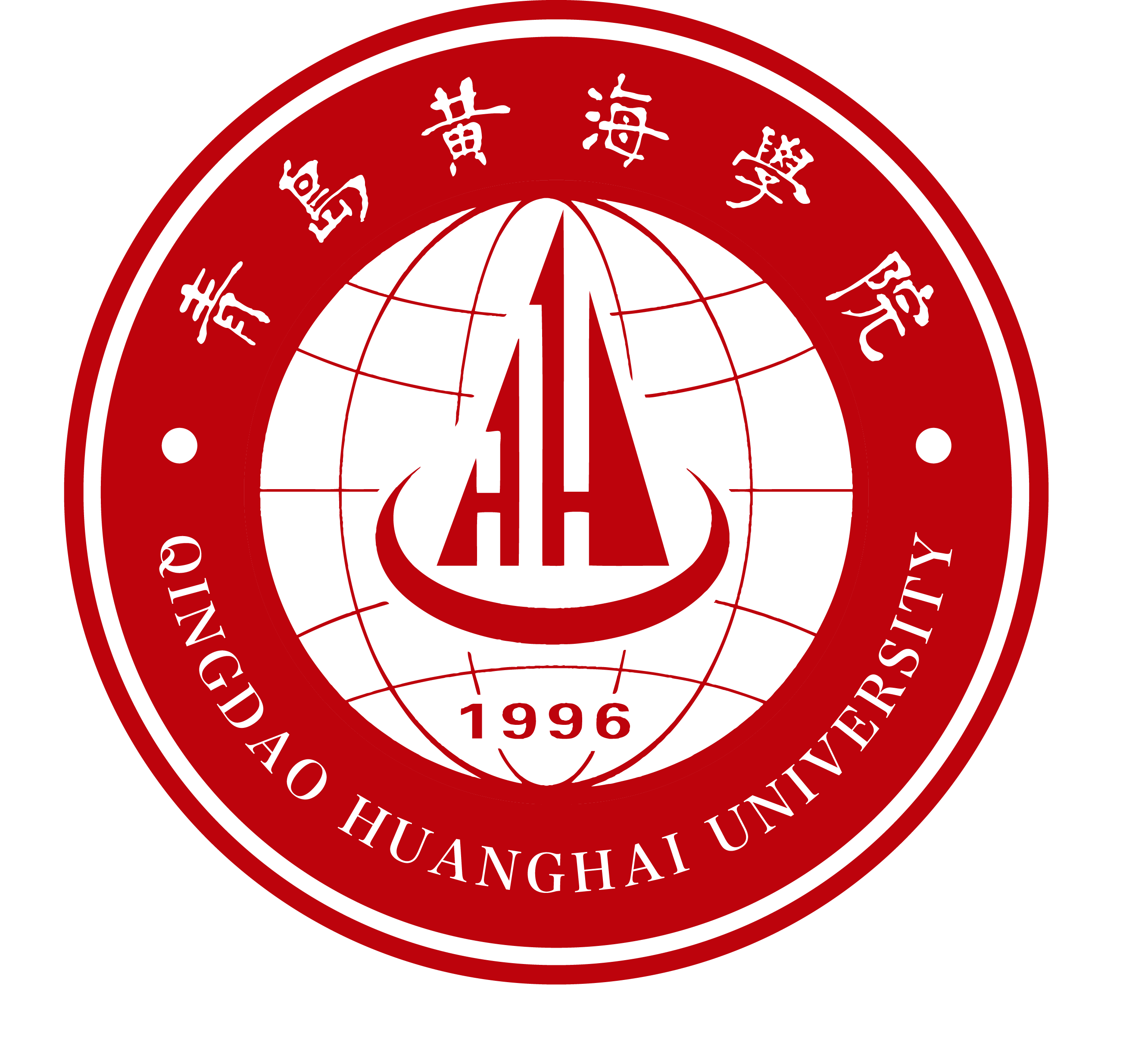 团结奋斗 创建美好未来
01.
添加标题
在这里输入你的正文阐述与关键词标题相关的具体内容，若字数太多酌情删减文案在这里输入你的正文阐述与关键词标题相关的具体内容在这里输入你的正文阐述与关键词标题相关的具体内容，若字数太多酌情删减文案
在这里输入你的正文阐述与关键词标题相关的具体内容，若字数太多酌情删减文案在这里输入你的正文阐述
02.
添加标题
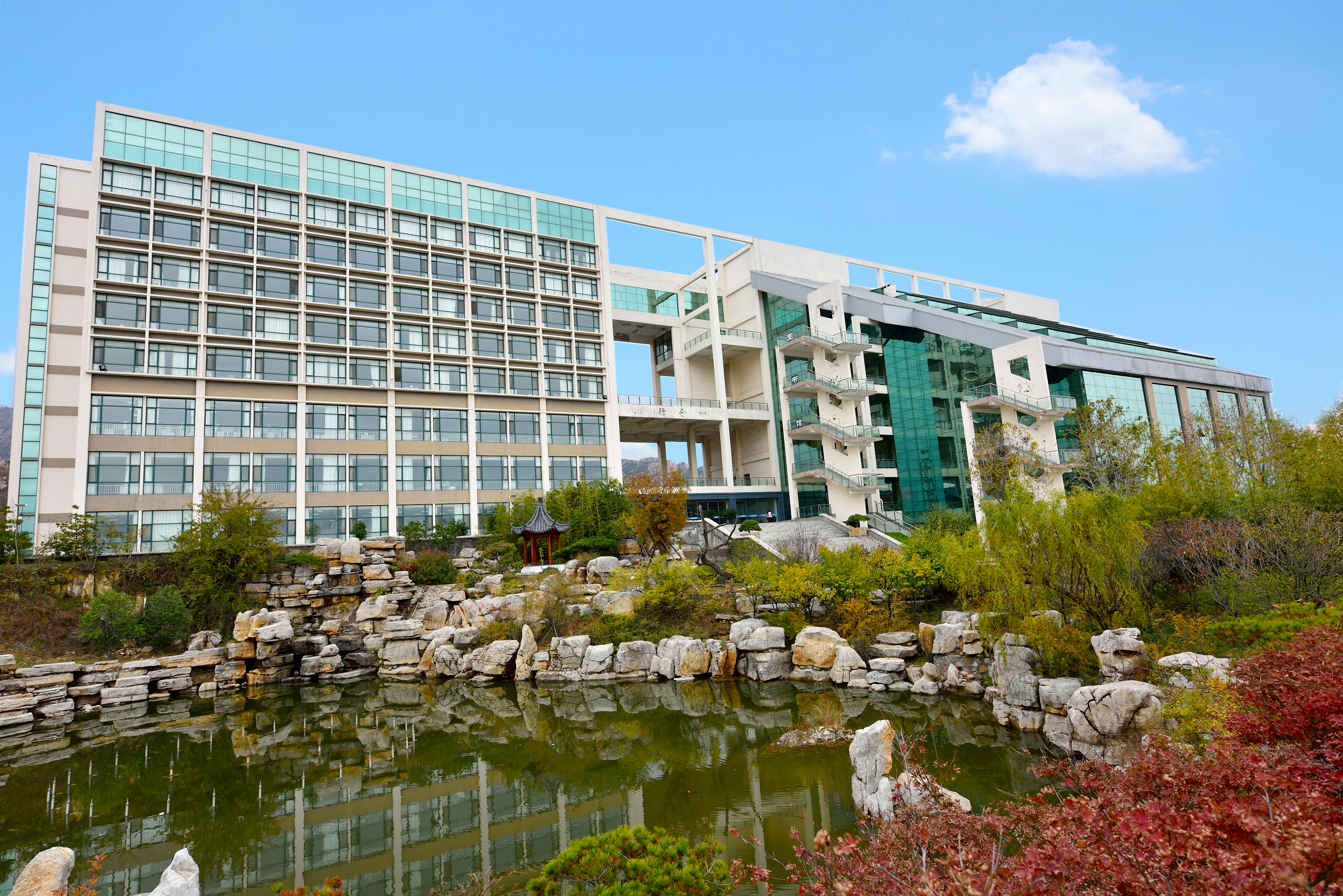 在这里输入你的正文阐述与关键词标题相关的具体内容，若字数太多酌情删减文案在这里输入你的正文阐述
03.
添加标题
在这里输入你的正文阐述与关键词标题相关的具体内容，若字数太多酌情删减文案在这里输入你的正文阐述
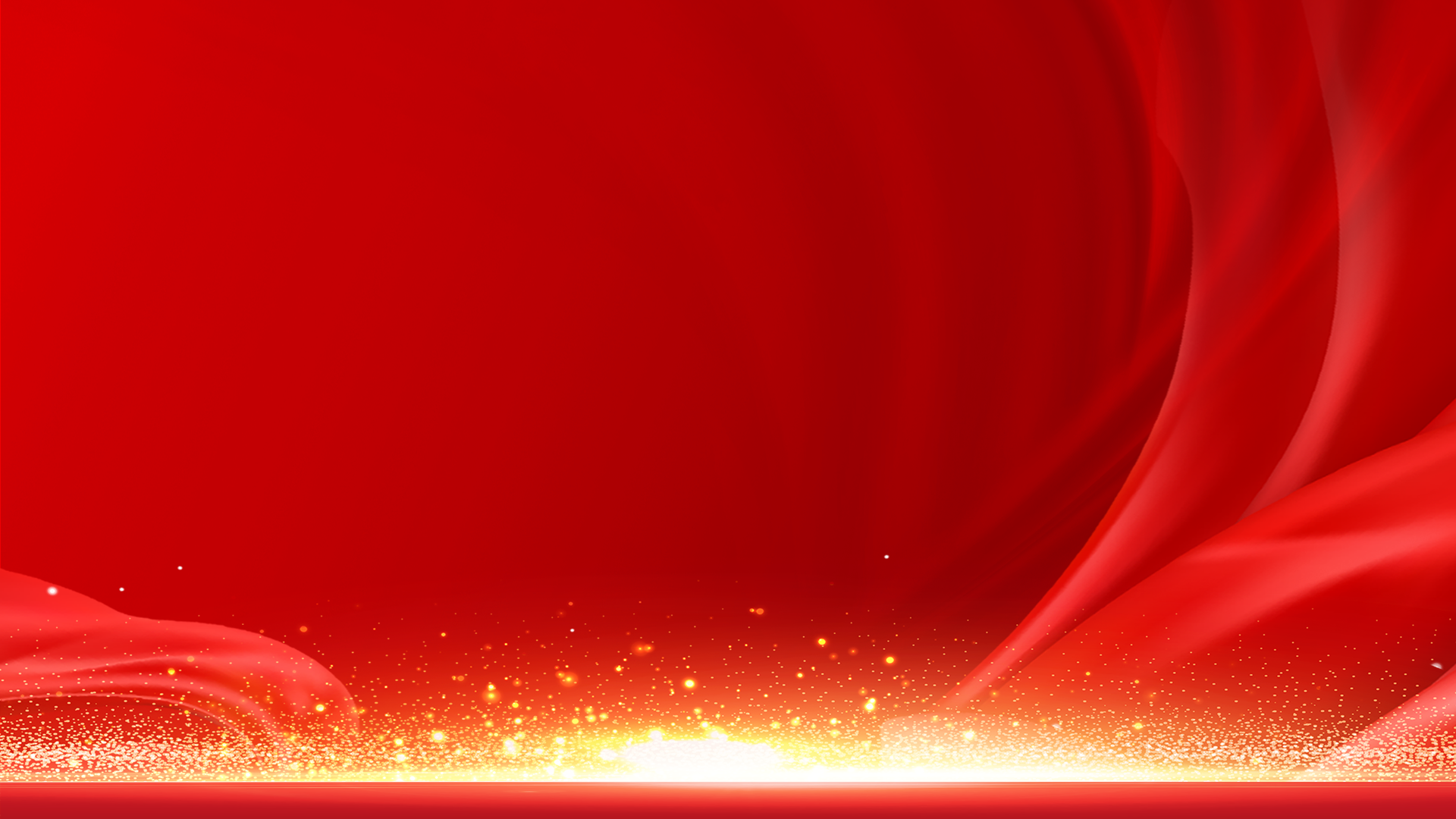 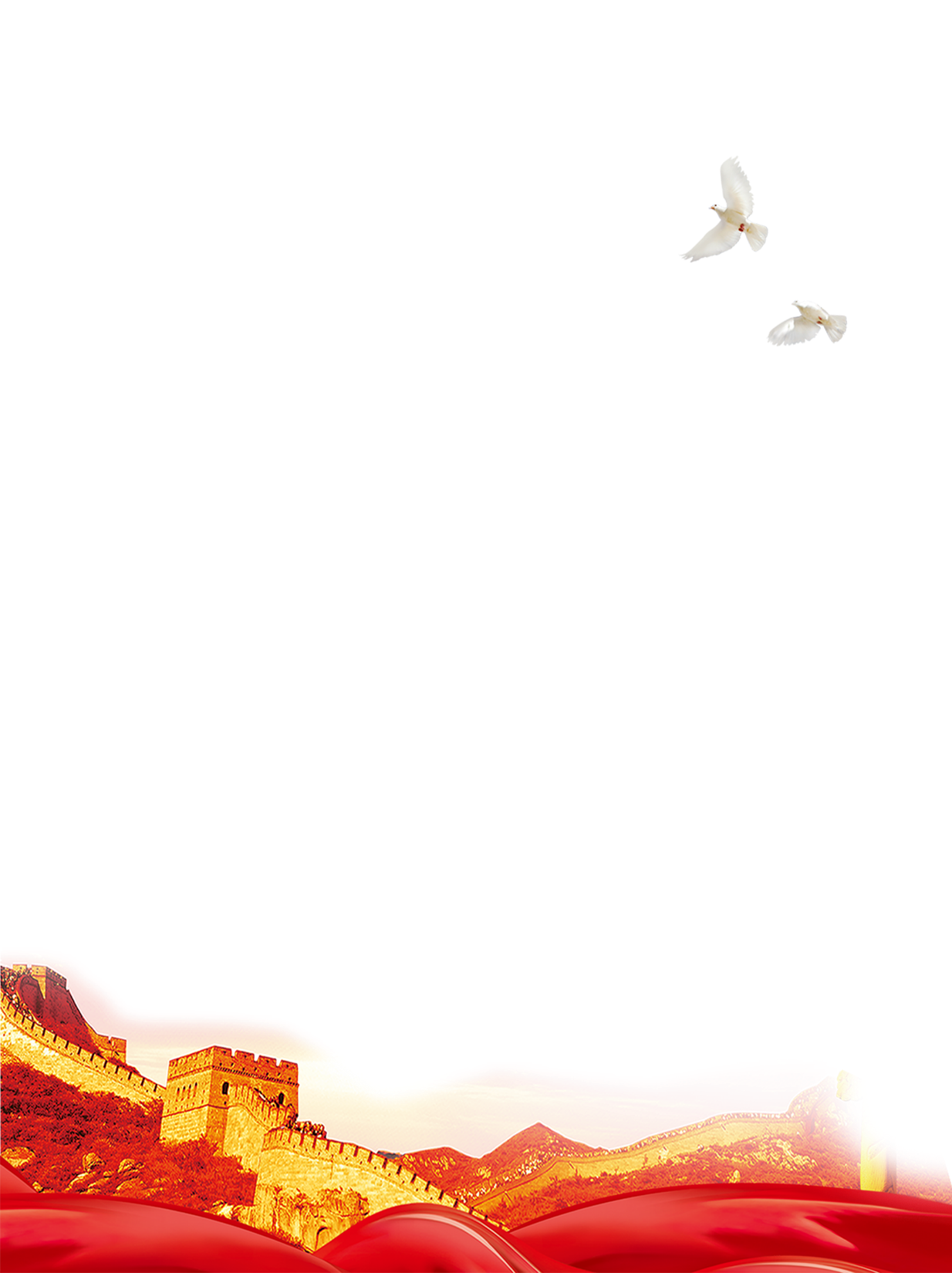 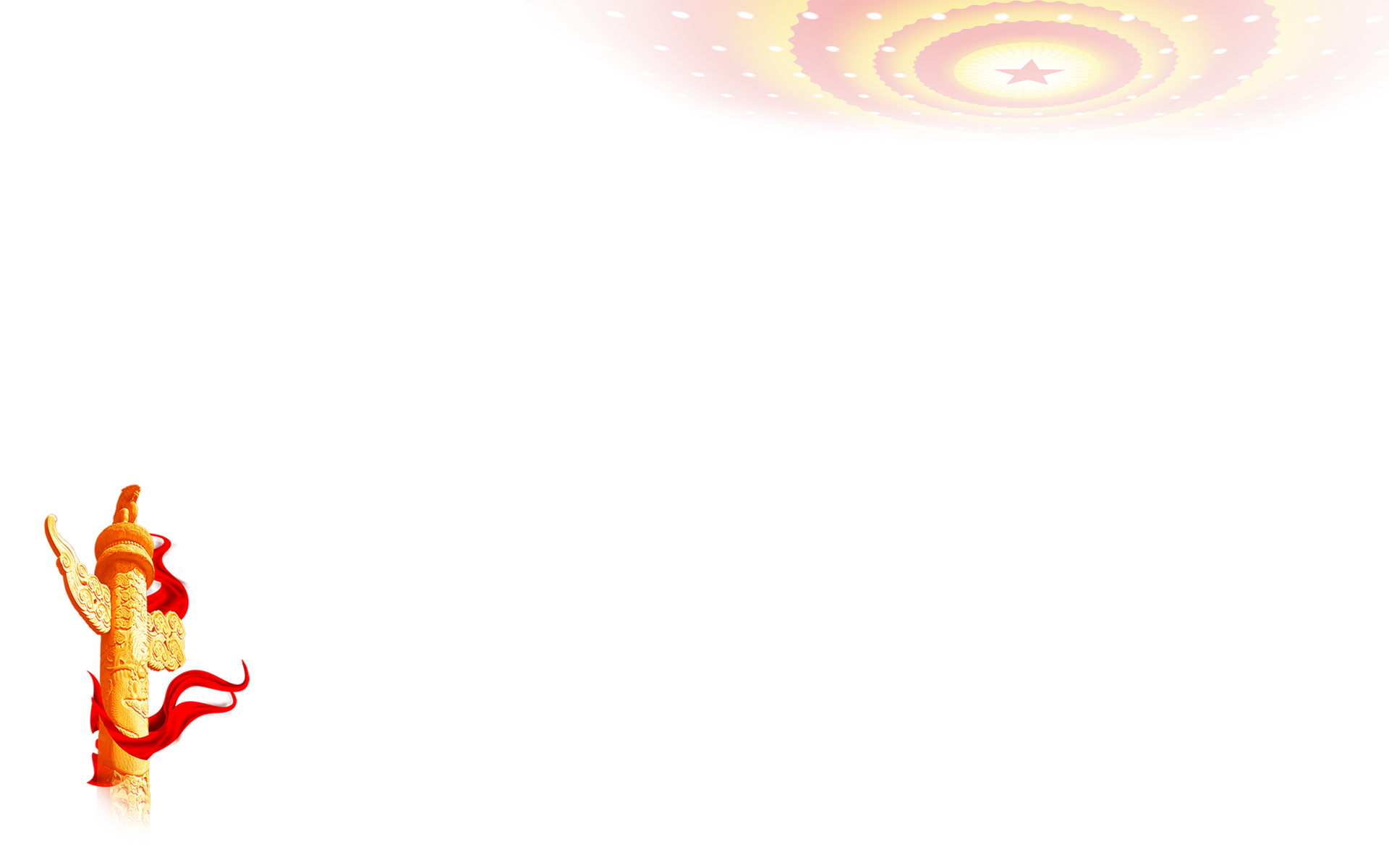 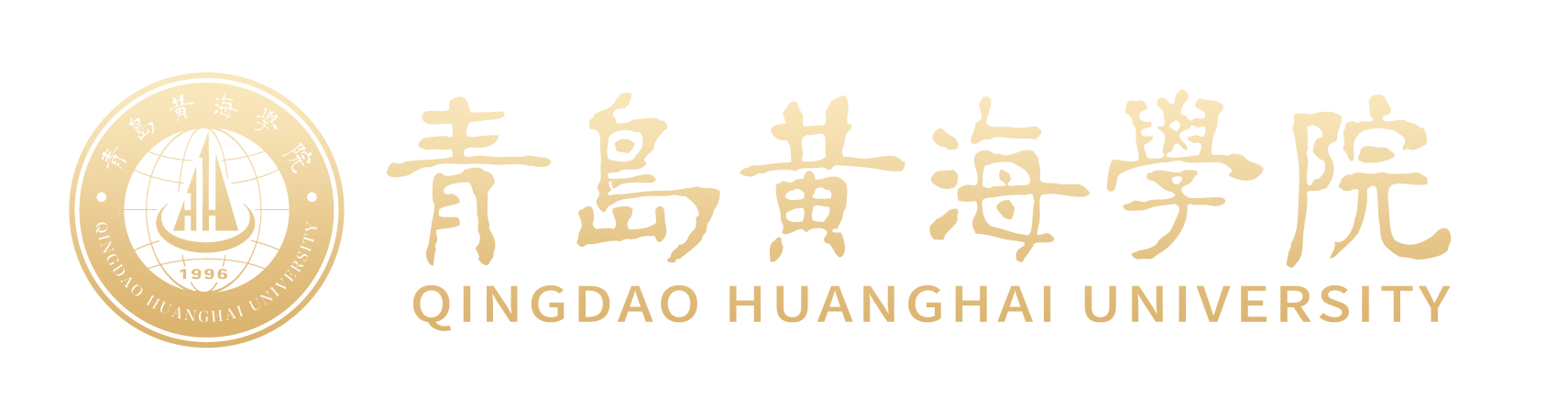 不忘初心  砥砺前行
2024年青岛黄海学院党建风格PPT模版
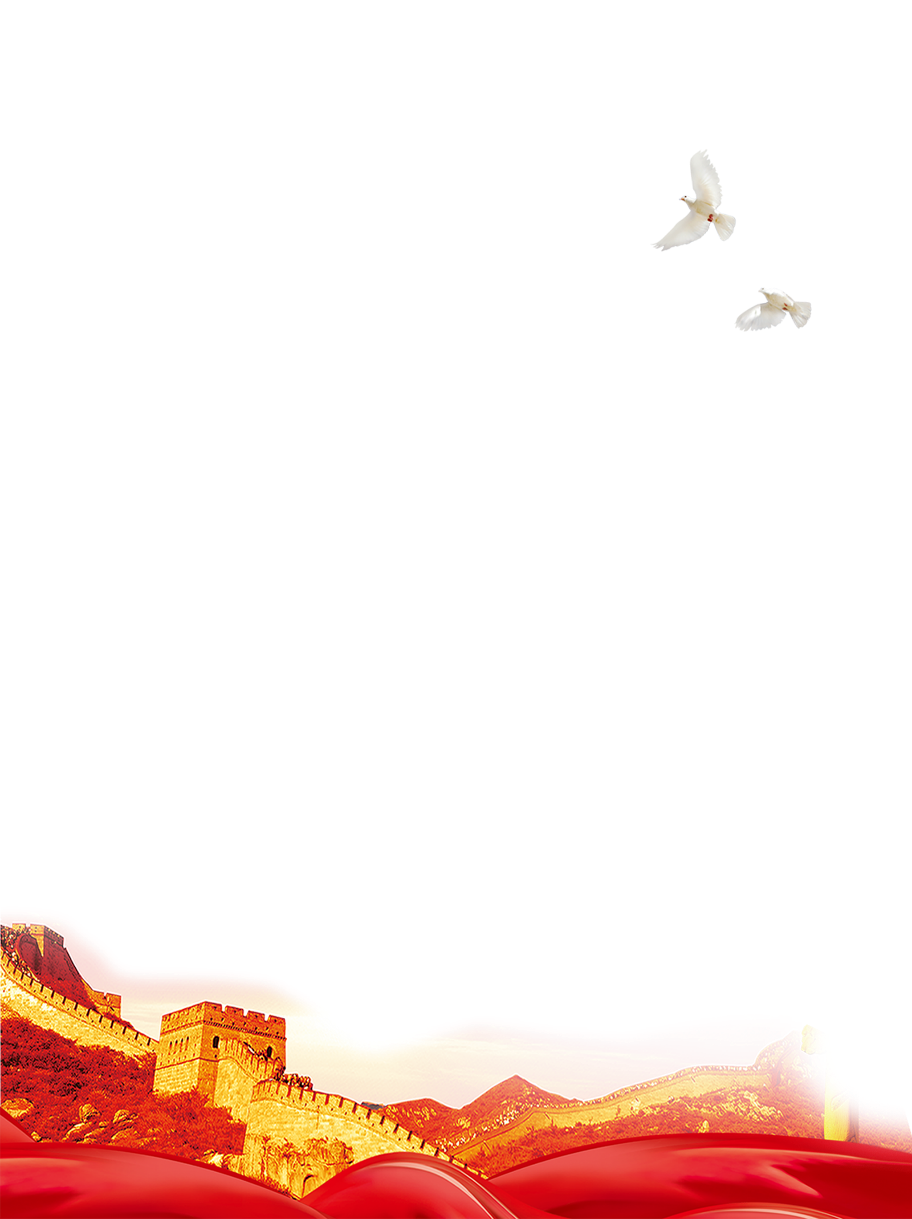 汇报人：XXX
汇报时间：202X年XX月